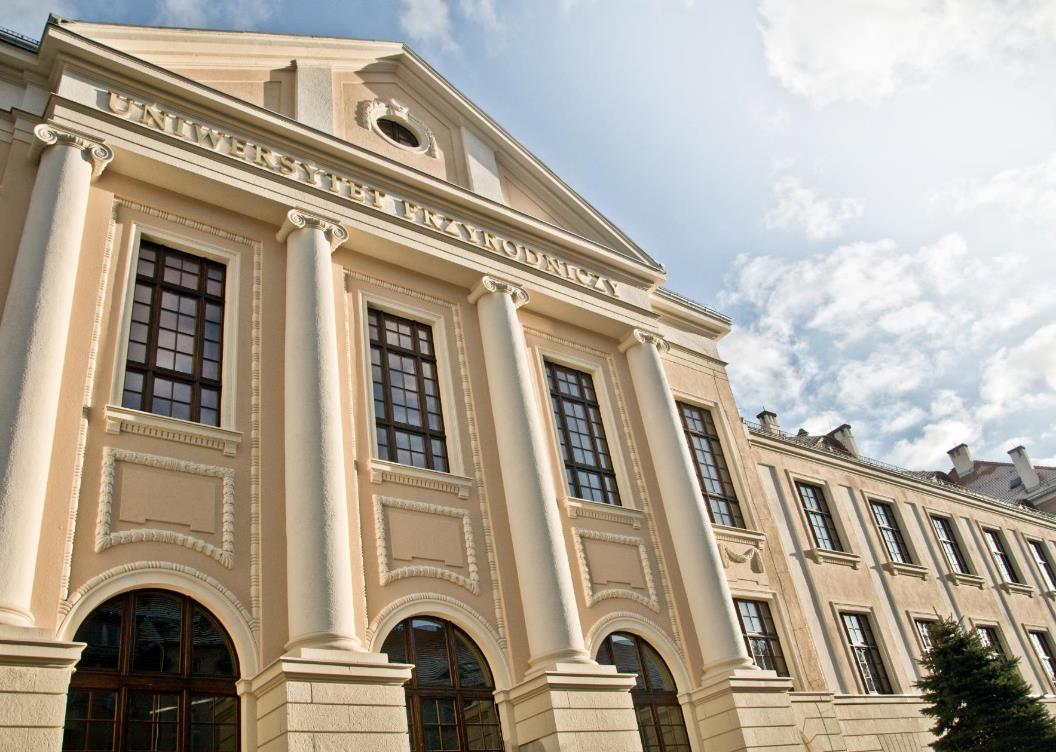 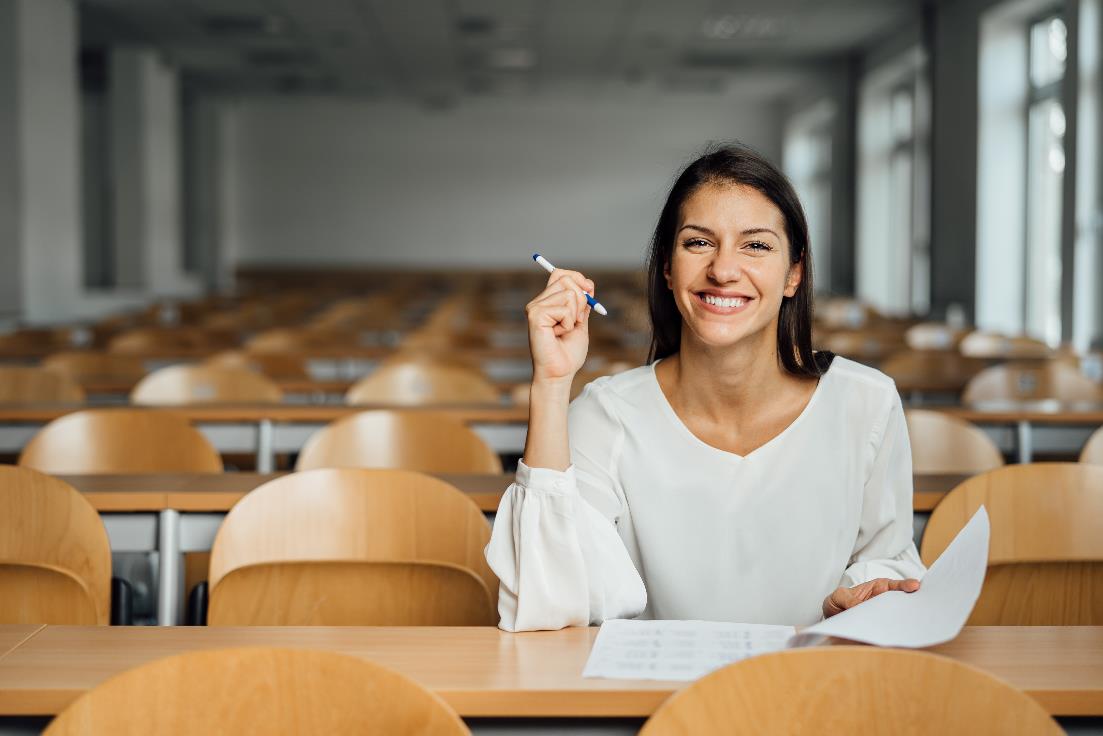 Uniwersytet
Przyrodniczy
we Wrocławiu
mamy zielone pojęcie
WWW.UPWR.EDU.PL
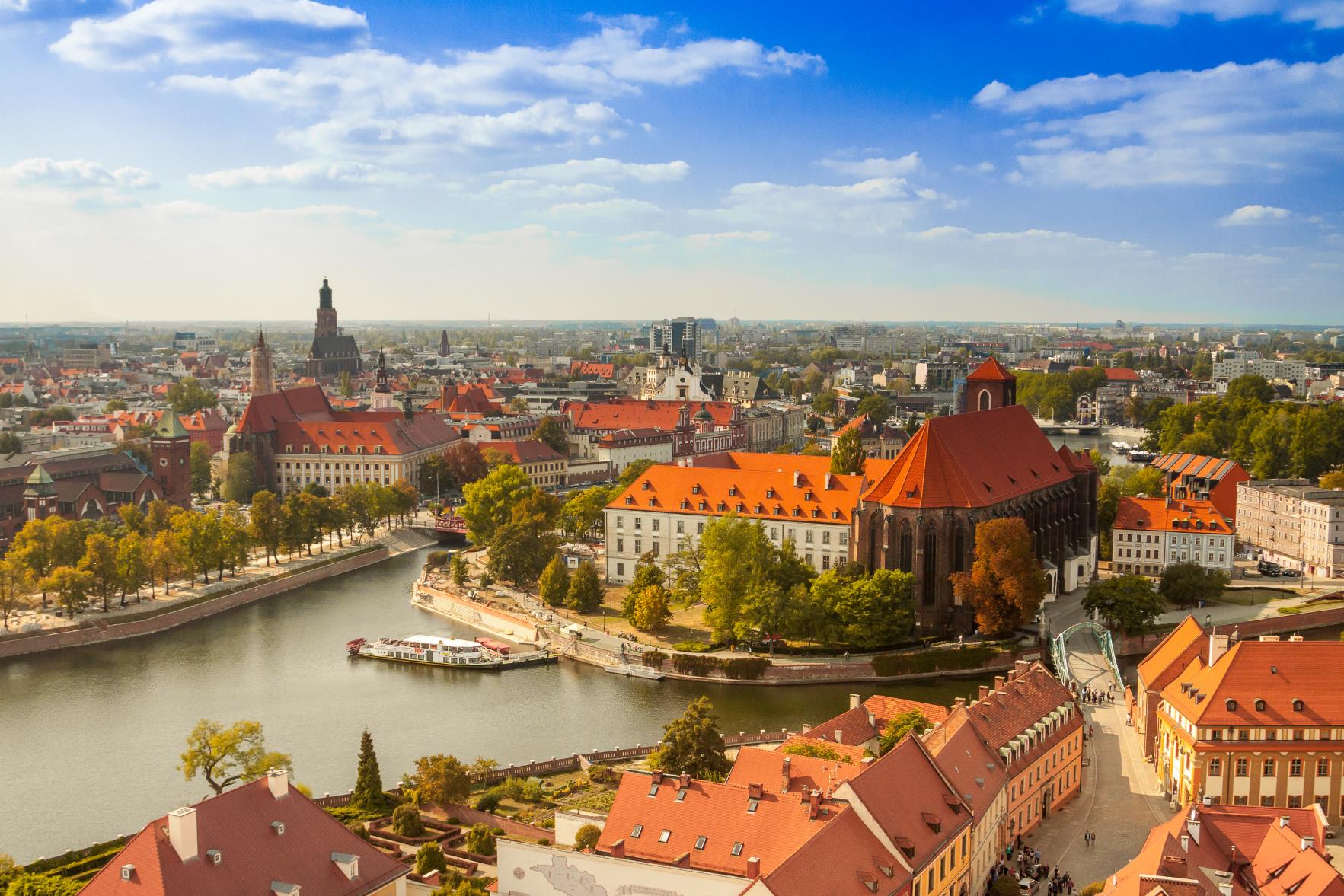 Wrocław
– dynamicznie rozwijające się miastow południowo-zachodniej Polsce, które może się pochwalić ponad300-letnią tradycją akademicką
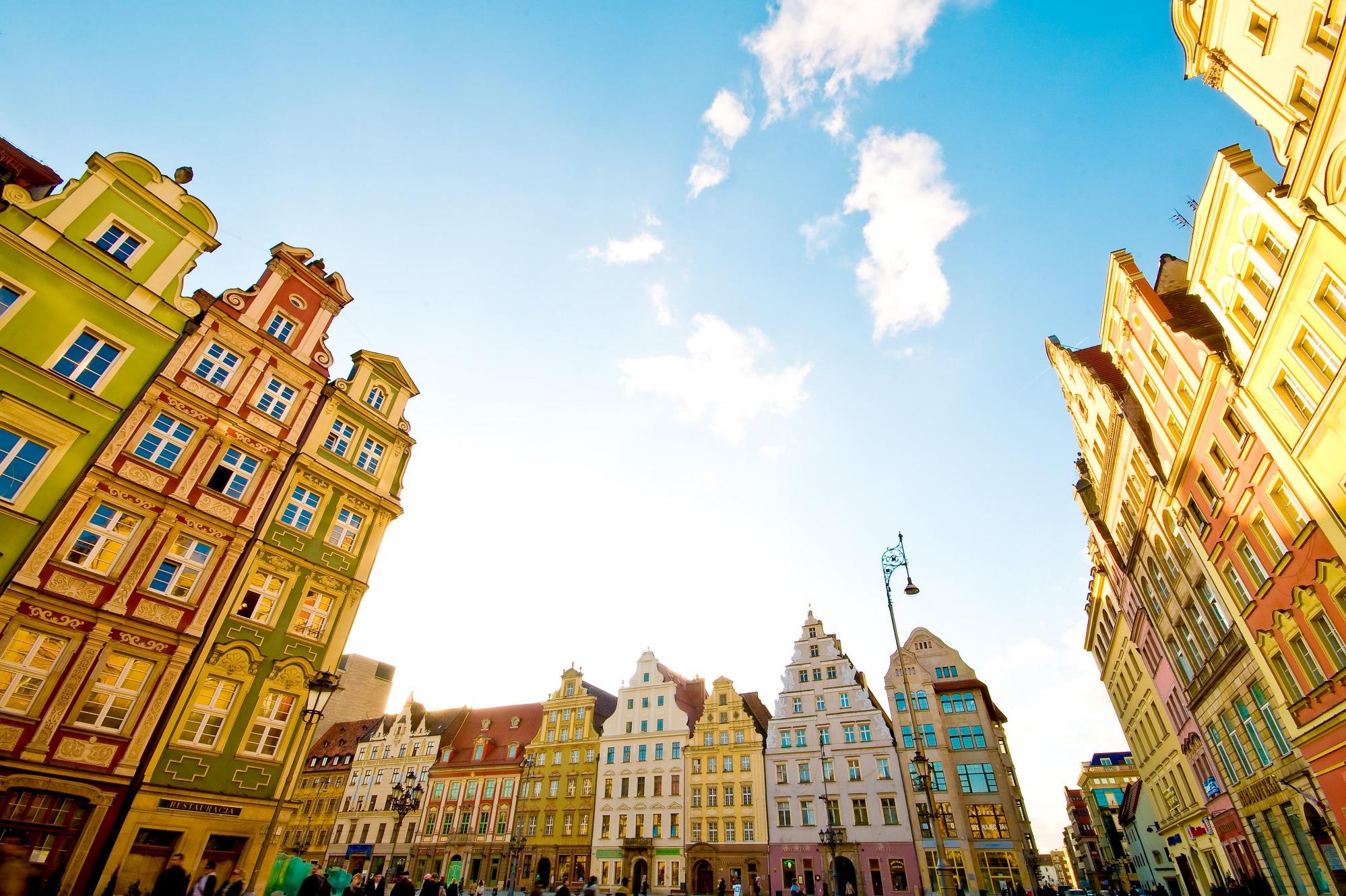 WROCŁAW
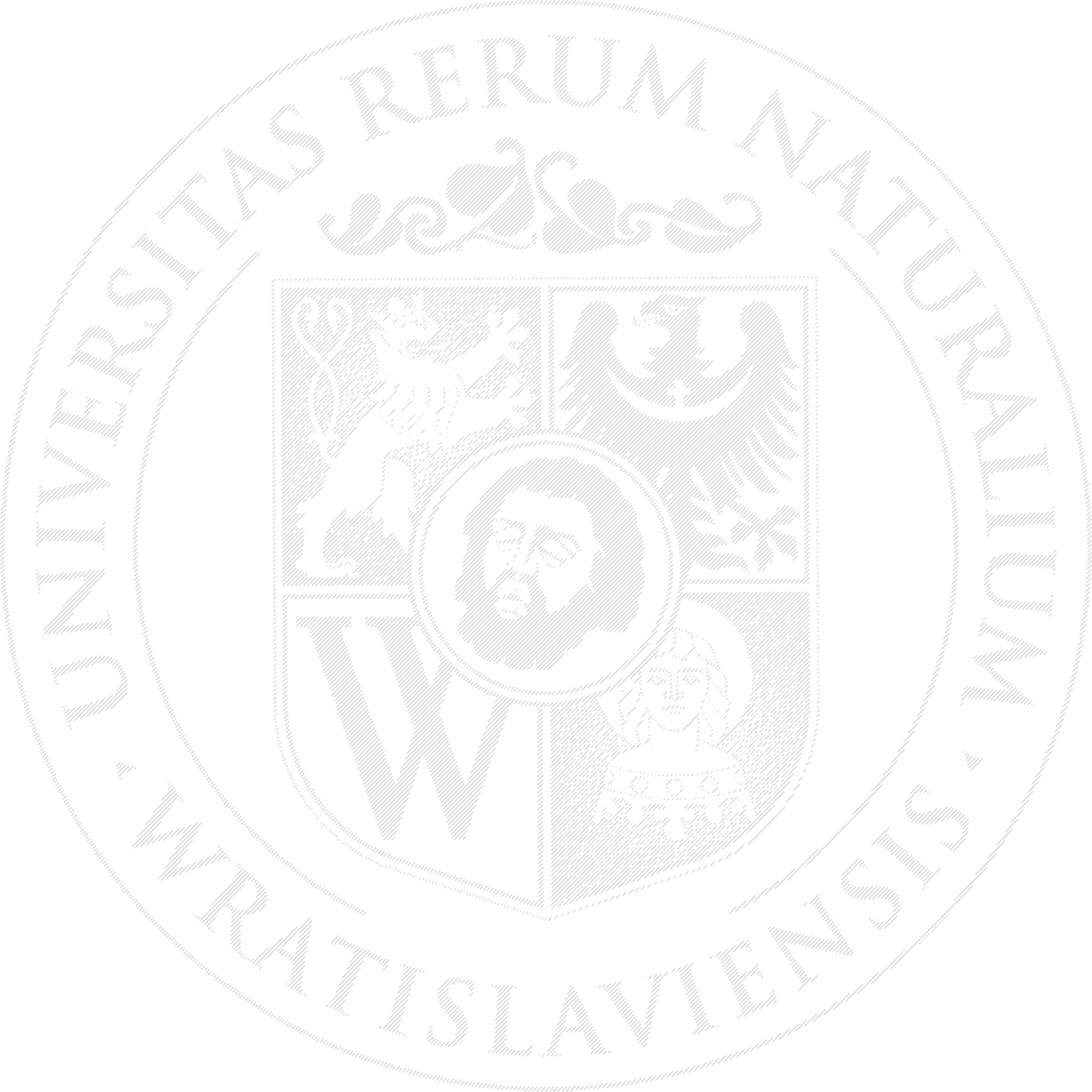 Miasto akademickie
825 tysięcy mieszkańców (i ok. 200 tys. Ukraińców)
107 tysięcy studentów
8 tysięcy studiujących cudzoziemców
11 uczelni publicznych
Wrocławskie uczelnie plasują się wysokow rankingach i oferują bardzo bogatą i zróżnicowaną propozycję studiów wyższych. Miasto o ponad1000-letniej historii zachwyca oryginalną architekturą, wabi przychylnym klimatem i bogatą ofertą kulturalną.
LOREM IPSUM
Uniwersytet Przyrodniczy we Wrocławiu
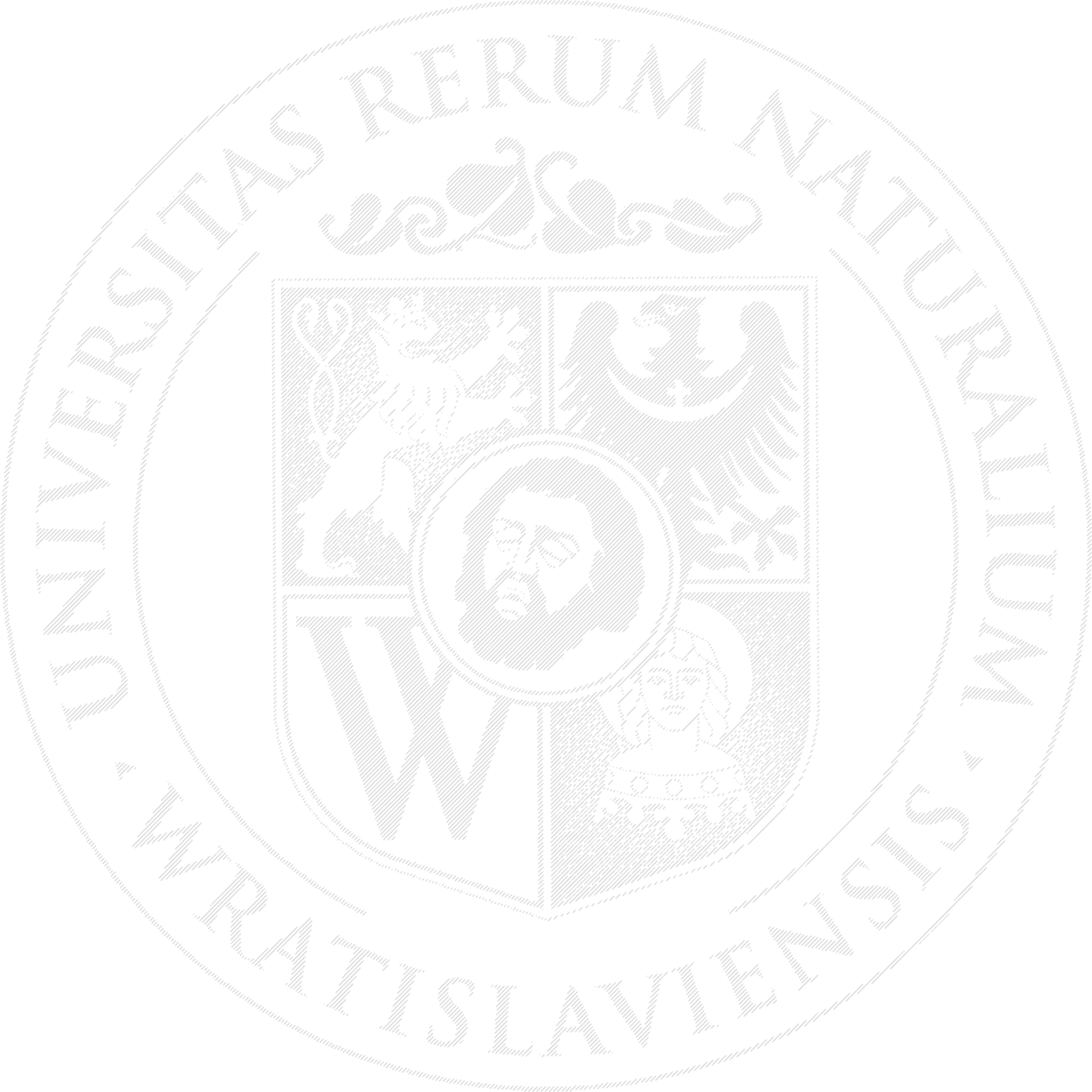 mamy zielone pojęcie
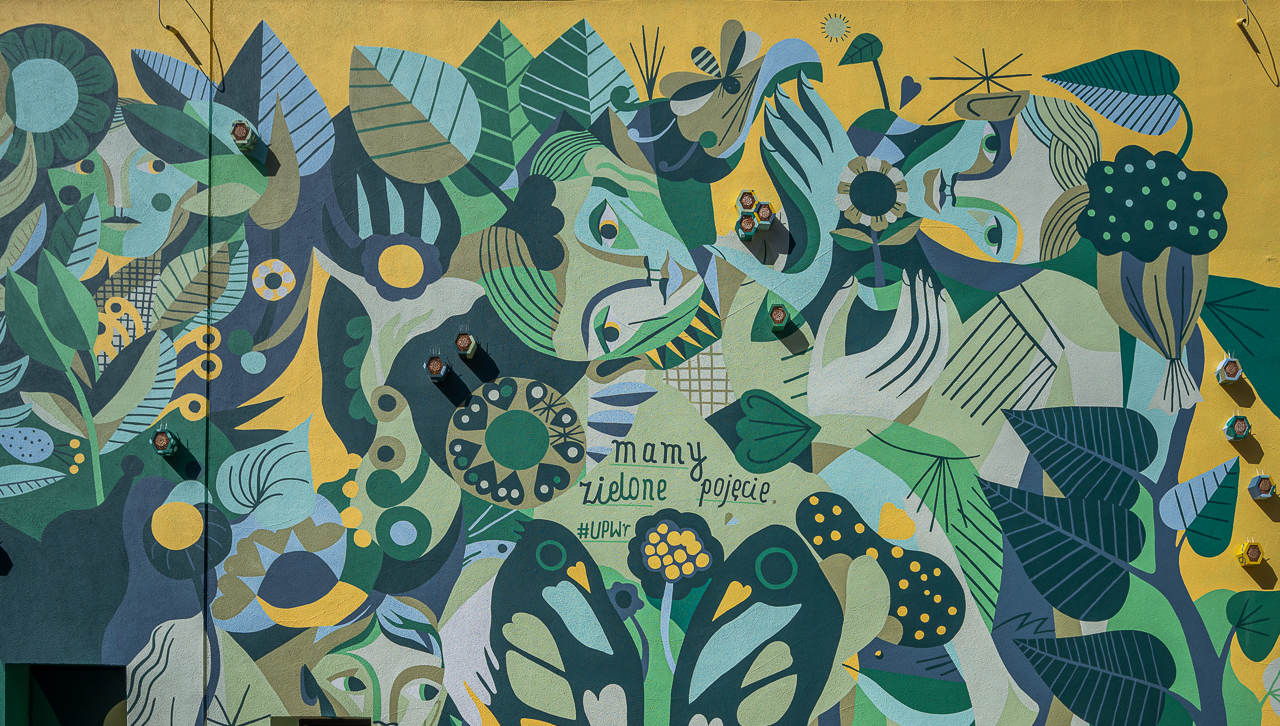 Jesteśmy jedną z najlepszych specjalistycznych uczelni w Polsce. Prowadzimy kształcenie i badania w dziedzinie nauk rolniczych, ścisłych i przyrodniczych inżynieryjno-technicznych oraz społecznych. 

Od kilku lat uczelnia notowana jestw międzynarodowym Rankingu Szanghajskimw kategorii najlepszych uczelni świataw dziedzinach Food Science & Technologyi Veterinary Science, a weterynaria, naukio żywności, geodezja i kartografiaoraz zootechnika znalazły się na krajowym podium kierunków studiów w rankingu „Perspektyw”.
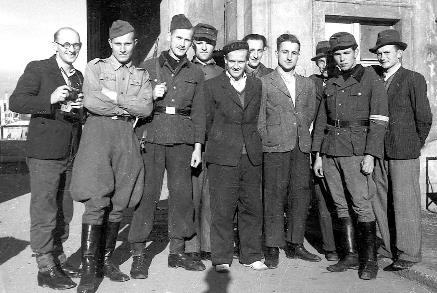 Ponad 70 lat historii
Uniwersytet Przyrodniczy we Wrocławiu swoją historią sięga tradycji lwowskich uczelni. W 1951 roku z powołanych po wojnie Uniwersytetui Politechniki wyodrębniła się samodzielna uczelnia – Wyższa Szkoła Rolnicza, która od 1972 roku funkcjonowała jako Akademia Rolnicza,a od 2006 roku jako Uniwersytet Przyrodniczy we Wrocławiu.
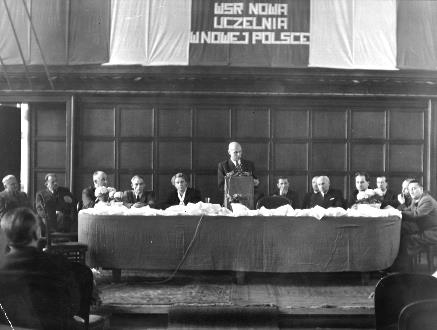 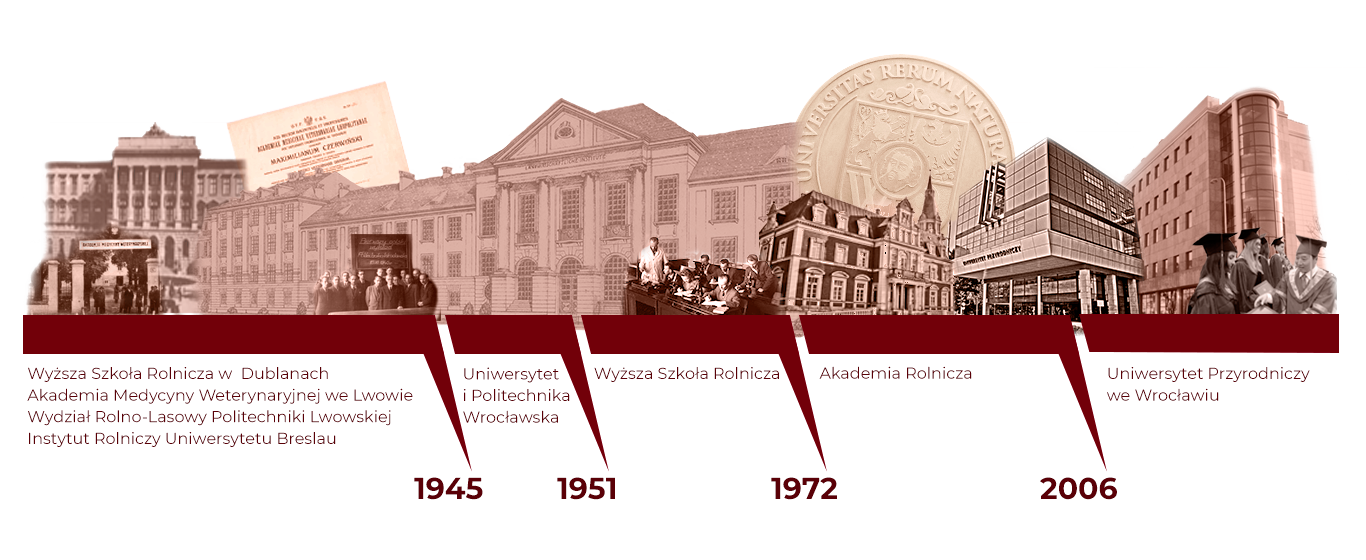 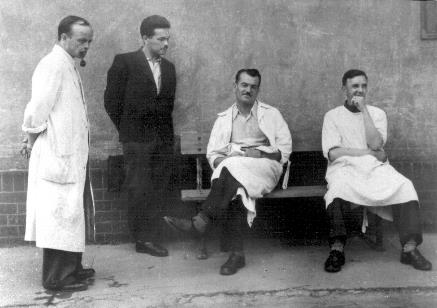 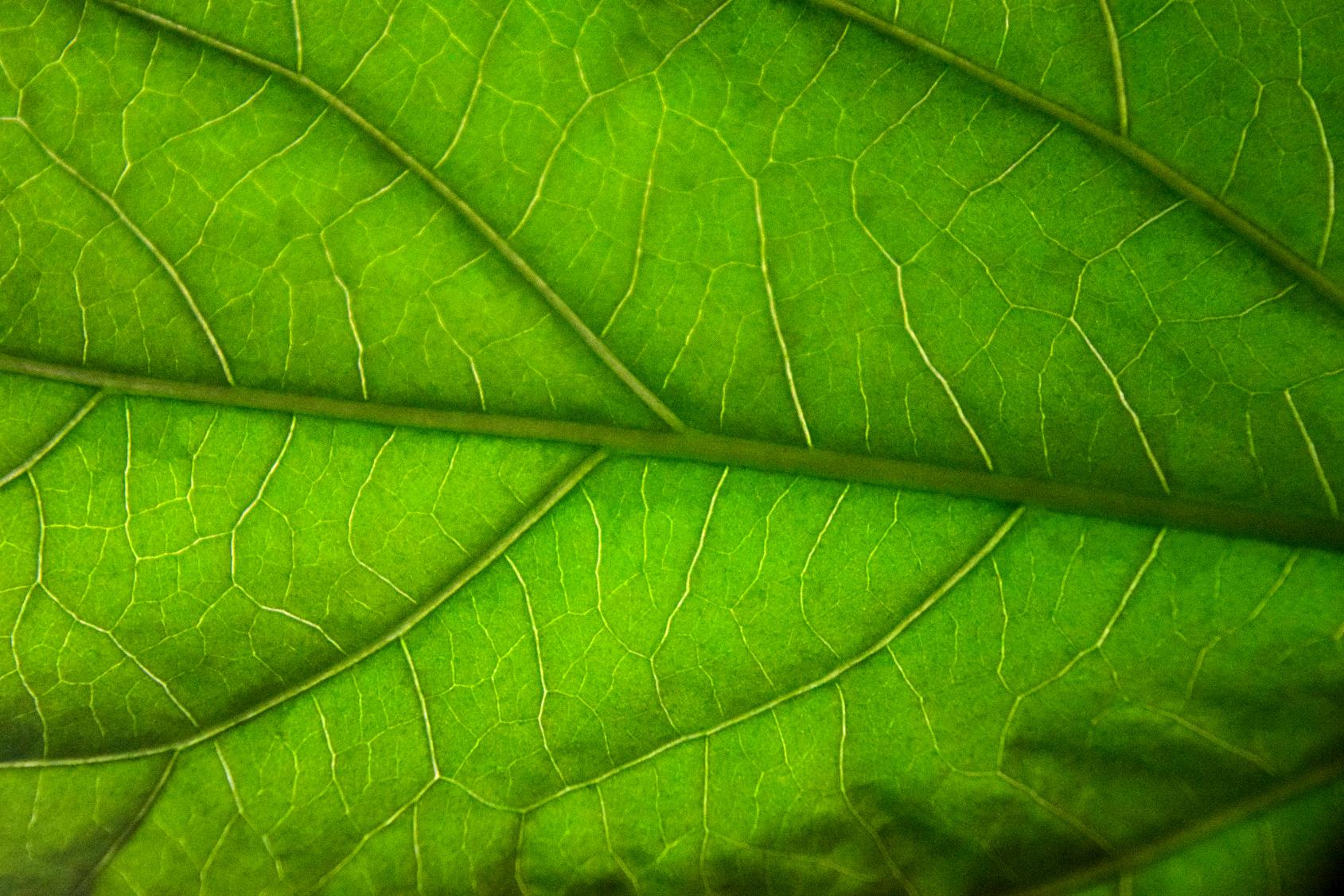 To my!
ROK ZAŁOŻENIA 1951
30KIERUNKÓW STUDIÓW
6
WYDZIAŁÓW
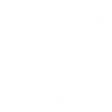 PRESTIŻOWE WYRÓŻNIENIEHR EXCELLENCE IN RESEARCH NADAWANEPRZEZ KOMISJĘ EUROPEJSKĄ
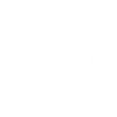 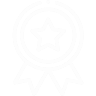 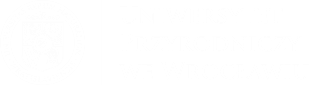 260PROFESORÓWI DR HAB.
745NAUCZYCIELI AKADEMICKICH
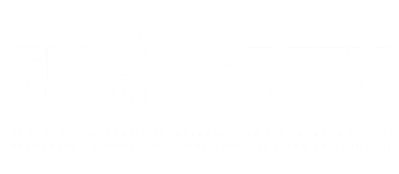 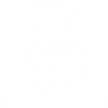 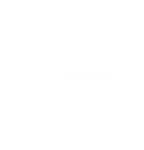 UNIWERSYTET EUROPEJSKI
2
9 WIODĄCYCHDYSCYPLIN NAUKOWYCH
46STUDENCKICHKÓŁ NAUKOWYCH
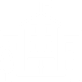 8
INSTYTUTÓW
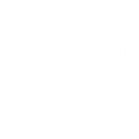 KAMPUSY
7000STUDENTÓW
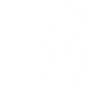 6
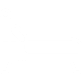 AKADEMIKÓW
32
KATEDRY
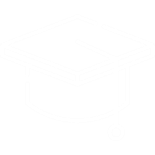 18WIODĄCYCH ZESPOŁÓW BADAWCZYCH
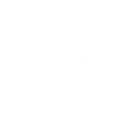 JEDEN Z CZOŁOWYCH BENEFICJENTÓW PROGRAMU HORYZONT 2020 i EUROPE W REGIONIE DOLNOŚLĄSKIM
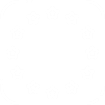 LOREM IPSUM
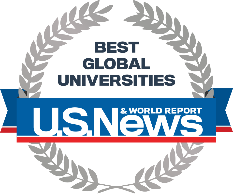 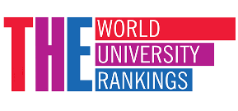 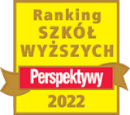 UPWrw rankingach
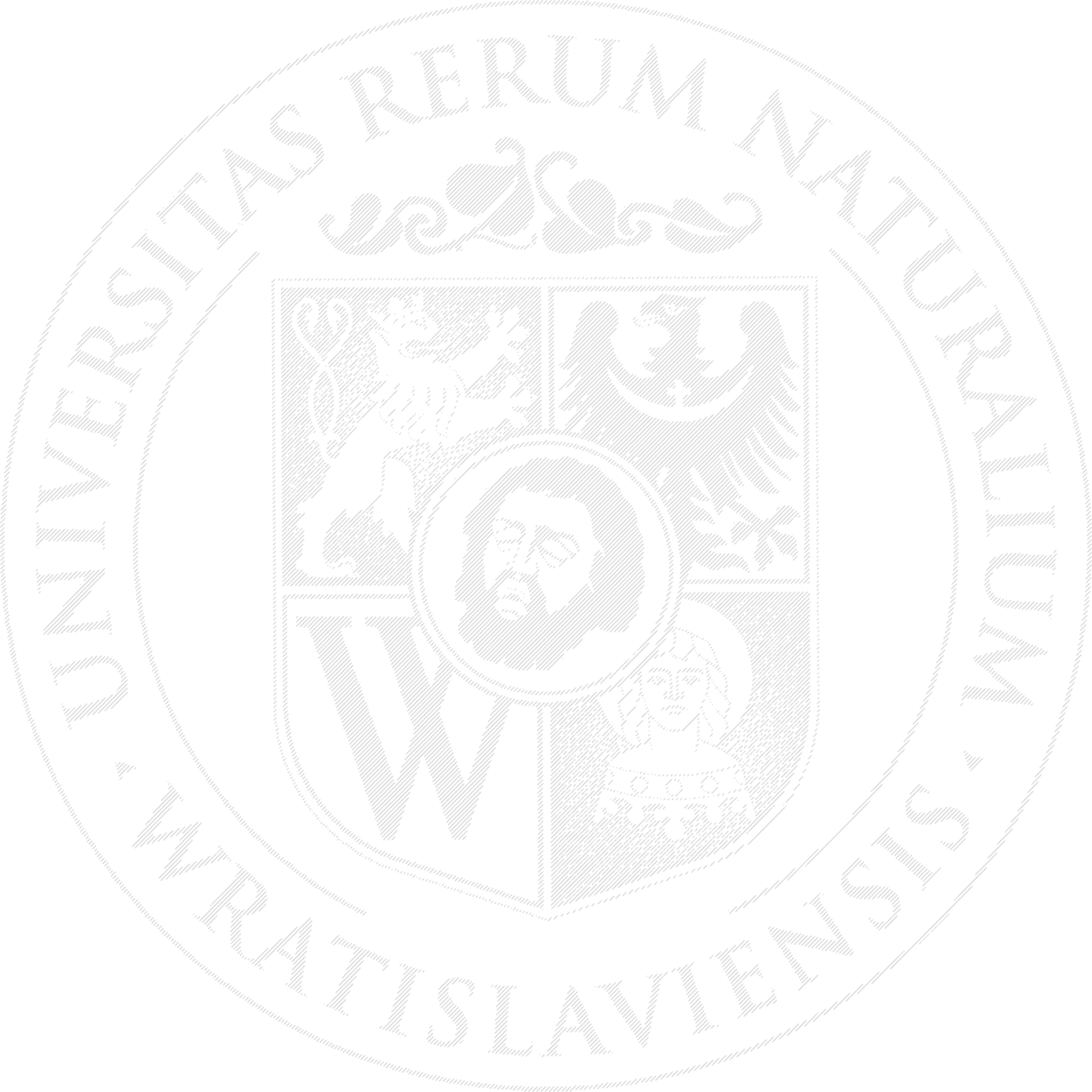 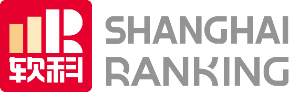 ShanghaiRanking’s GRAS 2022Food Science and Technology – 143. miejsce, 1. w PolsceVeterinary Sciences – 228. miejsce, 4. w Polsce
THE 2023Overall 1201-1500, Life Sciences 801-1000, Engineering 1001+, Physical Sciences 1001+, Social Sciences 601-800 
U.S. News 2022-2023Food Science and Technology – 187. miejsce
Perspektywy 2022Ranking Uczelni Rolniczych – 1. miejsceRanking Uczelni Akademickich – 25. miejsce Ranking Kierunków Studiów:– 2. miejsce: kierunki o żywieniu i żywności, weterynaria– 3. miejsce: geodezja i kartografia, zootechnika
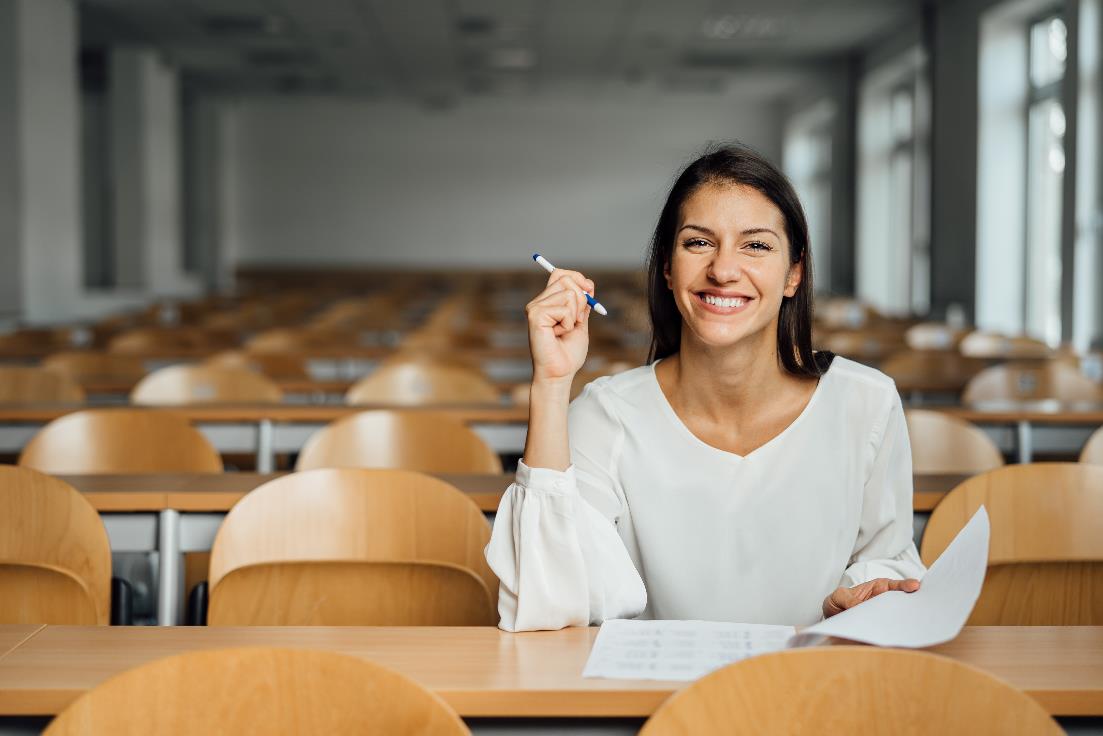 POZYCJA UCZELNI
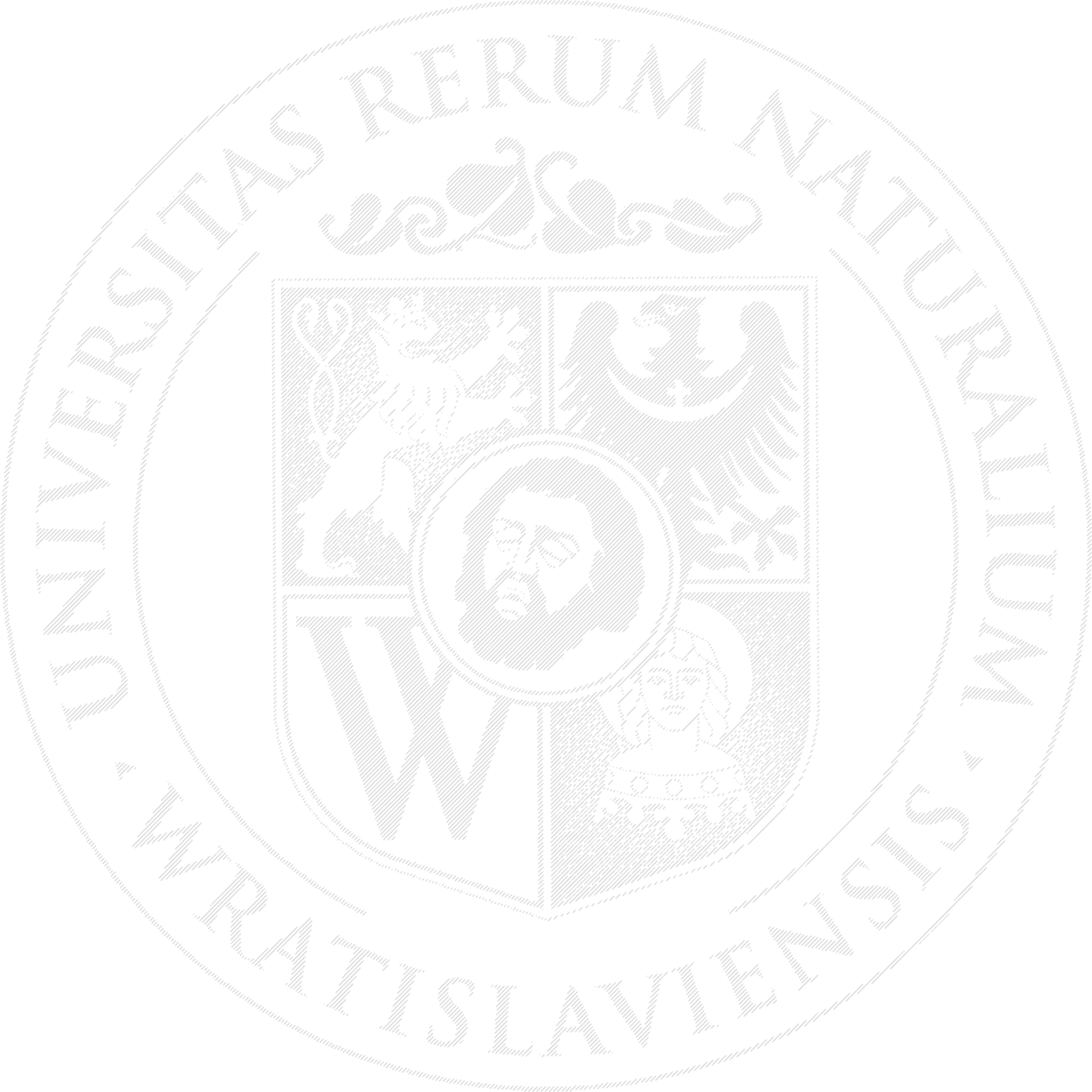 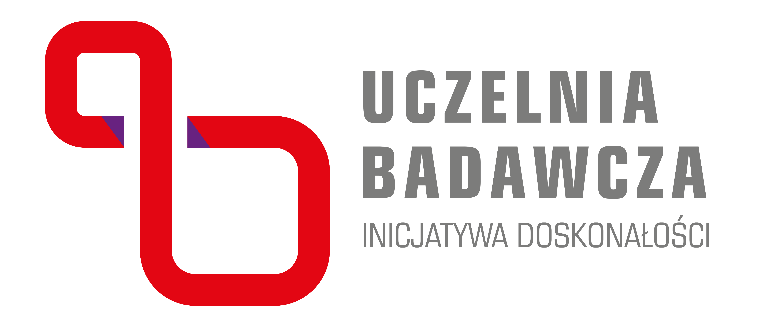 Inicjatywa Doskonałości– Uczelnia Badawcza
Uniwersytet Przyrodniczy we Wrocławiu znalazł się w gronie 20 najlepszych uczelniw Polsce, które stanęły do konkursu o tytuł uczelni badawczej, dzięki czemu otrzymujemy zwiększoną subwencję na rozwój potencjału badawczego, realizowanego m.in.przez Wiodące Zespoły Badawcze.

UPWr uplasował się na 12. pozycjii był jedyną uczelnią przyrodniczo-rolniczą zakwalifikowaną do pierwszej edycji programu. Wnioski konkursowe oceniali wybitni naukowcy z renomowanych międzynarodowych ośrodków naukowychi świata biznesu.
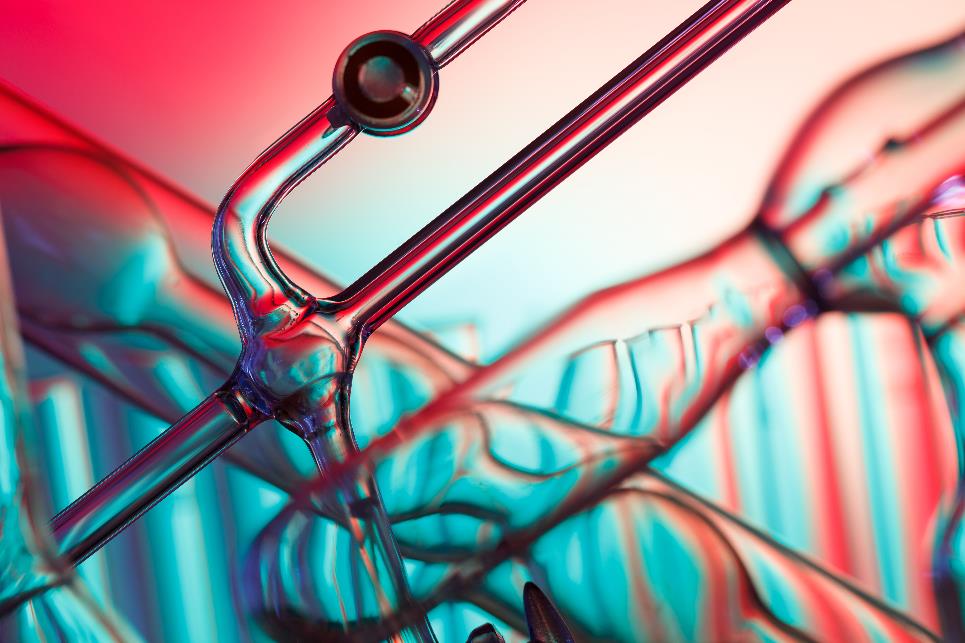 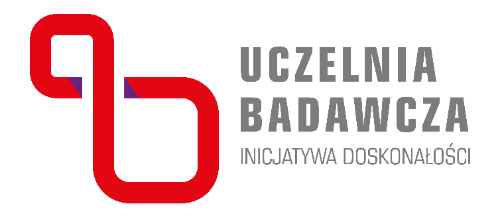 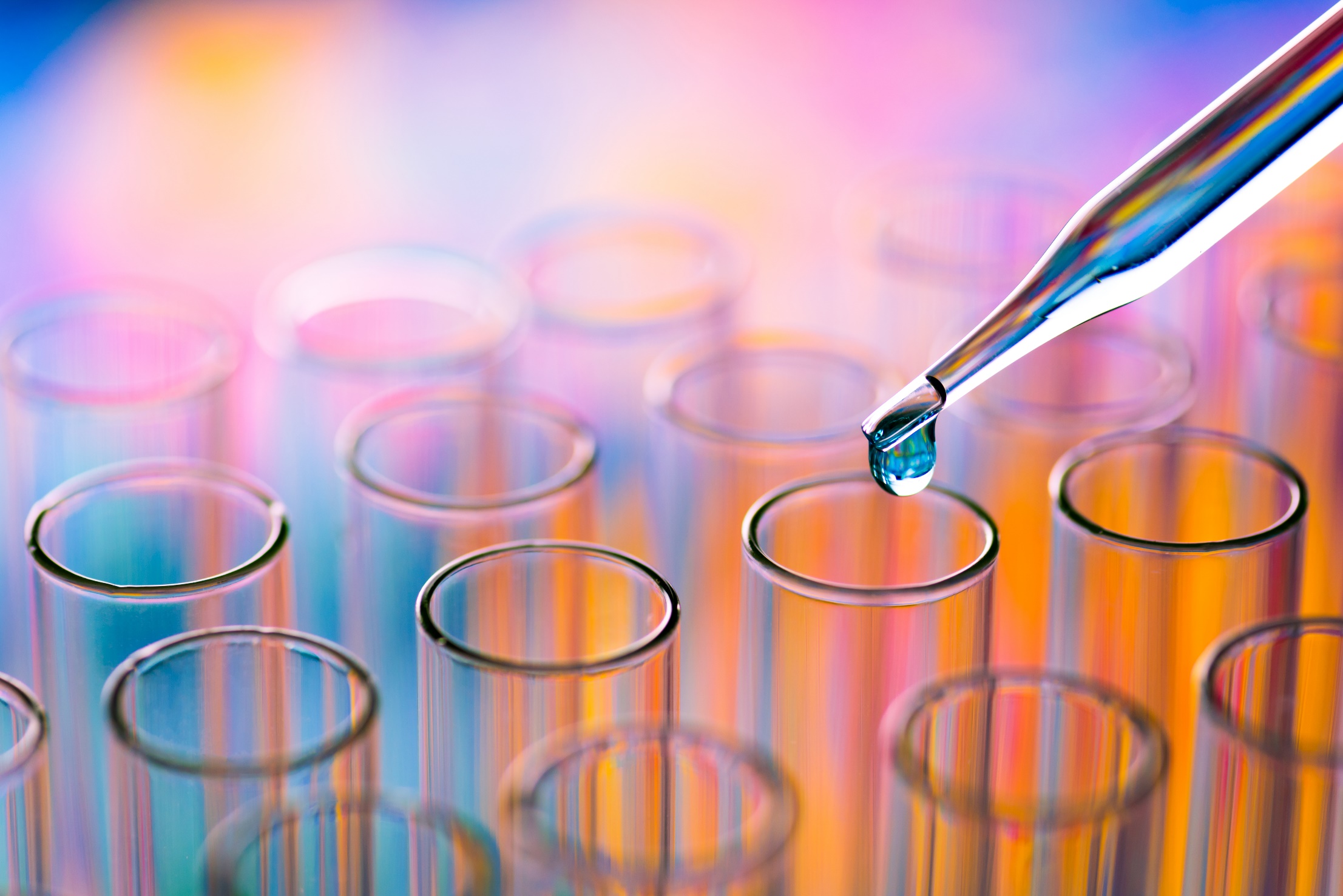 Rozwój Szkoły Doktorskiej UPWr
Utworzenie inicjatywyUPWr Staff Academy
Podniesienie jakości zarządzania uczelnią, w tym wprowadzenie zmian organizacyjnych, mającna uwadze potrzebę podniesienia międzynarodowego znaczenia działalności uczelni
Identyfikacja i wsparcie systemowe kół naukowychi najzdolniejszych studentów
Rozwój współpracyz biznesem na polu krajowymi międzynarodowym
Cele
Wzmocnieniei wsparcie WiodącychZespołów Badawczych (WZB)
Stała współpraca pomiędzy UPWra wiodącymi instytucjami naukowymi i otoczeniem biznesu
Trzy filarydoskonałości naukowej
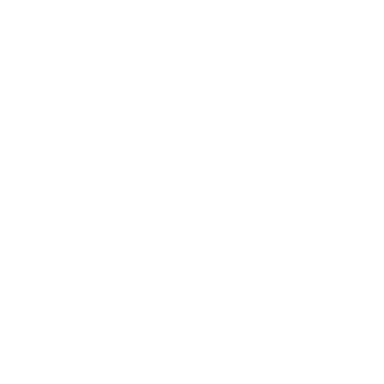 Wzmocnienie współpracy międzynarodowej oraz zwiększenie oddziaływania Wiodących Zespołów Badawczych
Podniesienie jakości kształcenia i rozwoju zawodowego
podniesienie poziomu działalności naukowej i jakości kształcenia
podniesienie międzynarodowego znaczenia uczelni
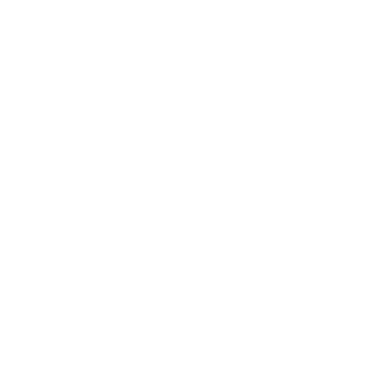 Zwiększenie doskonałości operacyjnej administracji uczelni
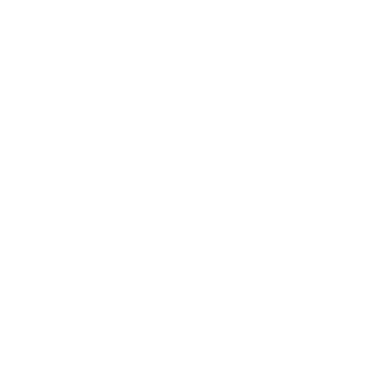 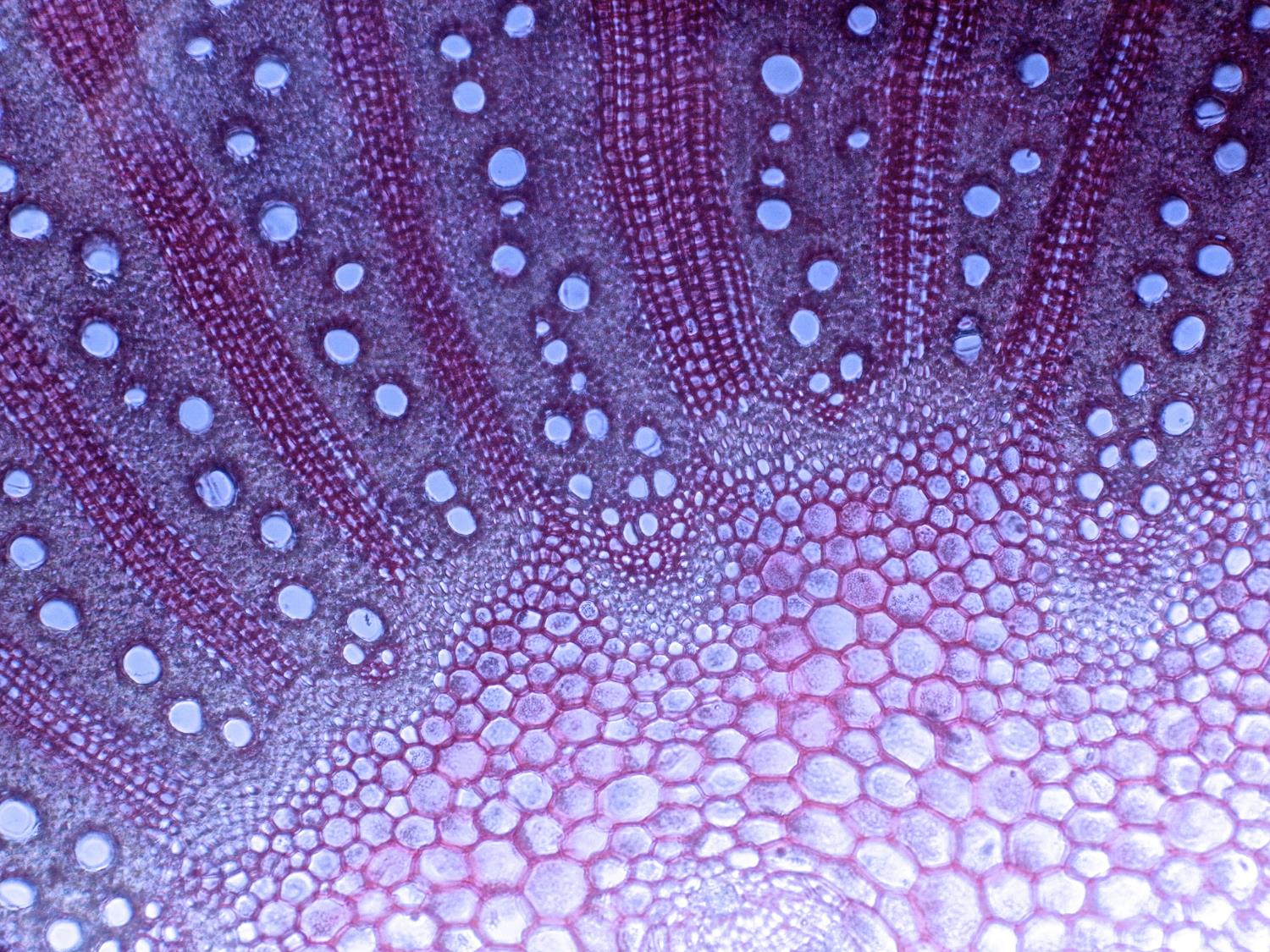 PRIORYTETOWE OBSZARY BADAWCZE
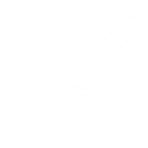 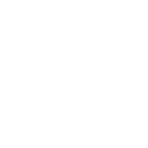 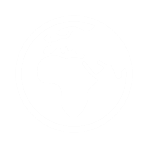 WETERYNARIA
TECHNOLOGIAI NAUKI O ŻYWNOŚCI
NAUKI O ŚRODOWISKU
LOREM IPSUM
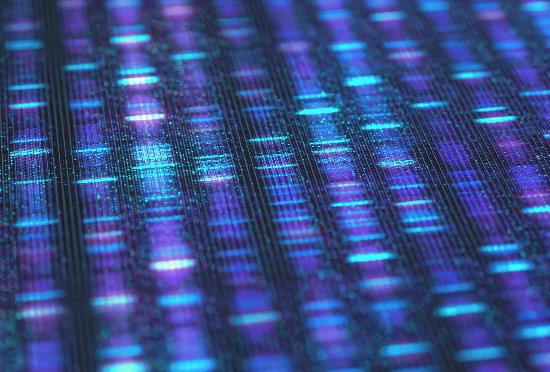 Potencjał naukowy i dydaktyczny
Misją UPWr jest promowanie doskonałości naukowej, która prowadzi do realizacji globalnych celów zrównoważonego rozwoju. Narzędziami służącymi do realizacji tej misji są: współpraca międzynarodowa, przełomowe badaniai integracja z celami strategicznymi gospodarki.
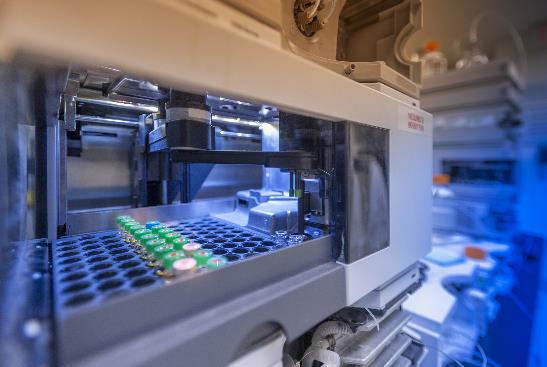 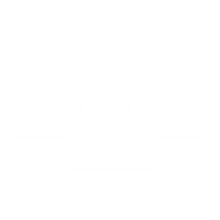 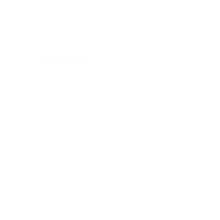 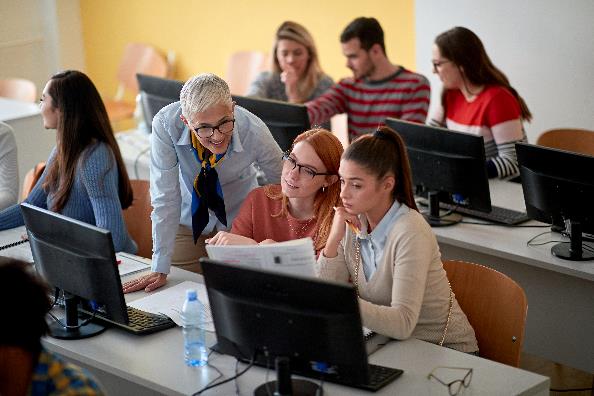 18
170
Doktorantów w Szkole Doktorskiej UPWr
Wiodących Zespołów Badawczych
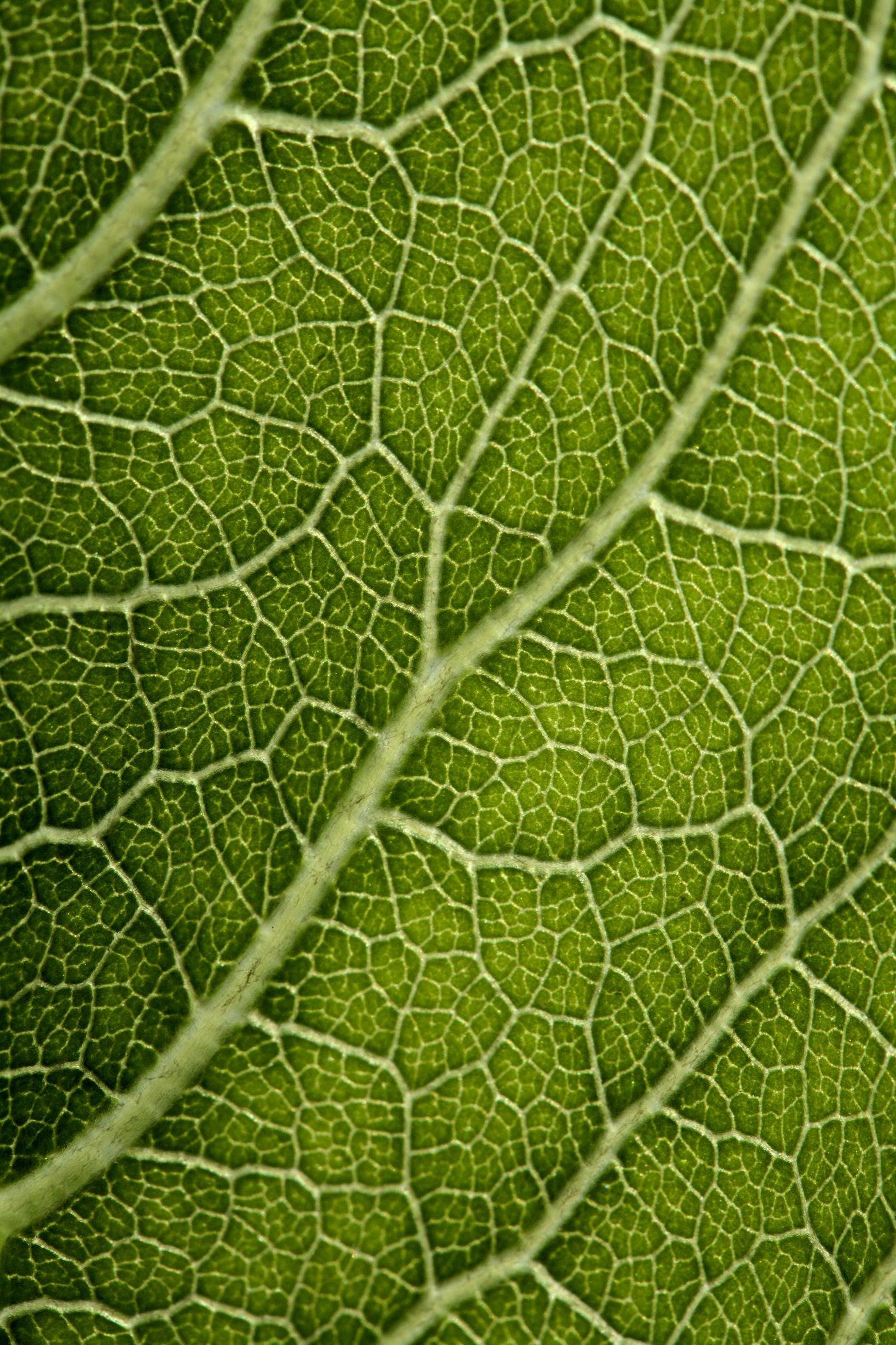 Wiodące Zespoły Badawcze (WZB)
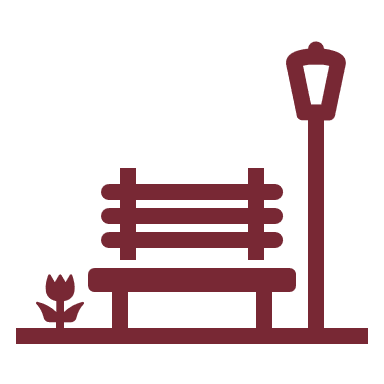 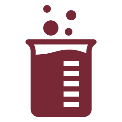 MARYCZ LAB
ARCHITEKTURA KRAJOBRAZU
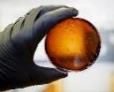 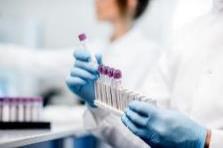 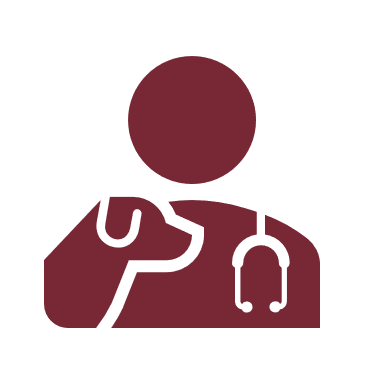 ONKOLOGIA WETERYNARYJNA
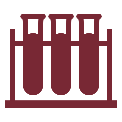 BIOKATALIZA I AKTYWNOŚĆ BIOLOGICZNA
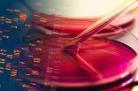 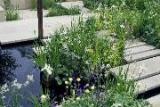 ROLNICTWO • ŚRODOWISKO • ZASOBY NATURALNE
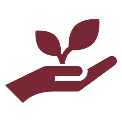 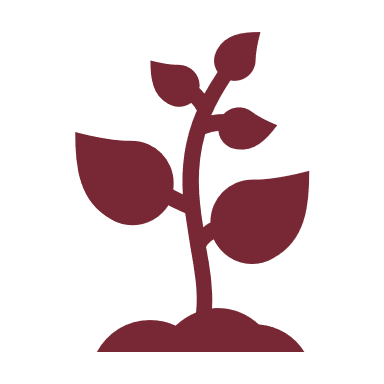 BIORÓŻNORODNOŚĆ I ZRÓWNOWAŻONY ROZWÓJ W ROLNICTWIE I OGRODNICTWIE
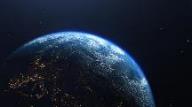 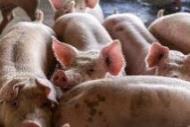 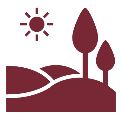 WODA • KLIMAT • ŚRODOWISKO
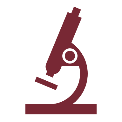 BIOTECHNOLOGIA DLA ŻYCIA I PRZEMYSŁU
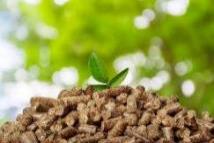 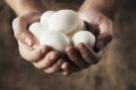 ZESPÓŁ WALORYZACJI ODPADÓW I BIOMASY
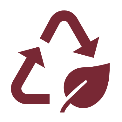 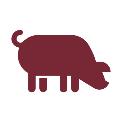 CHOROBY ZWIERZĄT – BADANIA TRANSLACYJNE
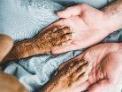 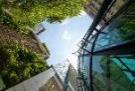 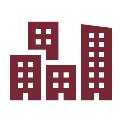 ZRÓWNOWAŻONE MIASTA I REGIONY
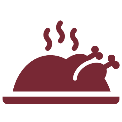 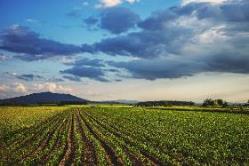 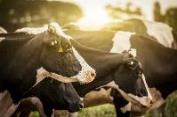 DROBIARSTWO – OD POLA DO STOŁU
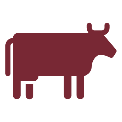 ZOOTECHNIKA PRZYSZŁOŚCI
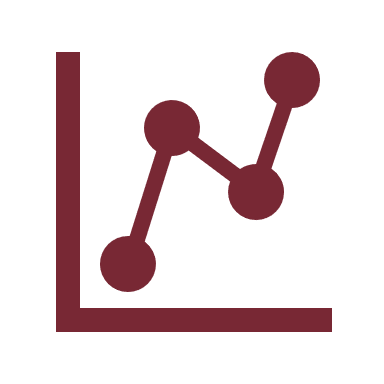 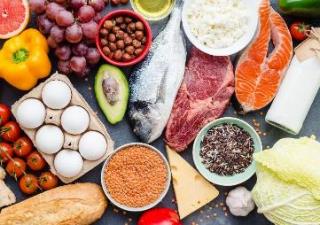 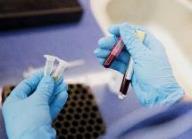 GRUPA BIOSTATYCZNA
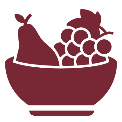 ŻYWNOŚĆ FUNKCJONALNAPOCHODZENIA ROŚLINNEGO
INNOWACYJNA DIAGNOSTYKAI TERAPIA WETERYNARYJNA
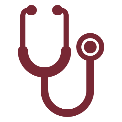 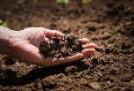 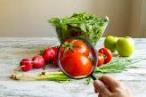 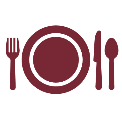 ŻYWNOŚĆ I ZDROWIE
INTELIGENTNE I NOWOCZESNE TECHNOLOGIE W ROLNICTWIE
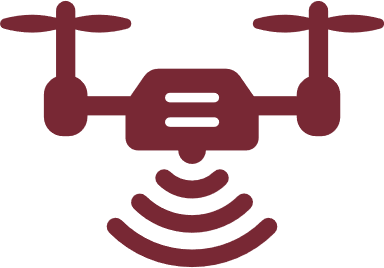 Naukowcy zajmujący się priorytetowymi obszarami badawczymi
Stymulujące środowisko
BADANIA
INNE
10%
PRIORYTETOWE OBSZARY BADAWCZE
90%
naukowy
komitet doradczy
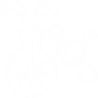 międzynarodowa
ocena zewnętrzna
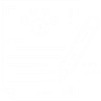 Priorytetowe
Obszary
Badawcze
TECHNOLOGIAI NAUKI O ŻYWNOŚCI
WETERYNARIA
wsparcieadministracyjne
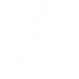 DYDAKTYKA
NAUKI O ŚRODOWISKU
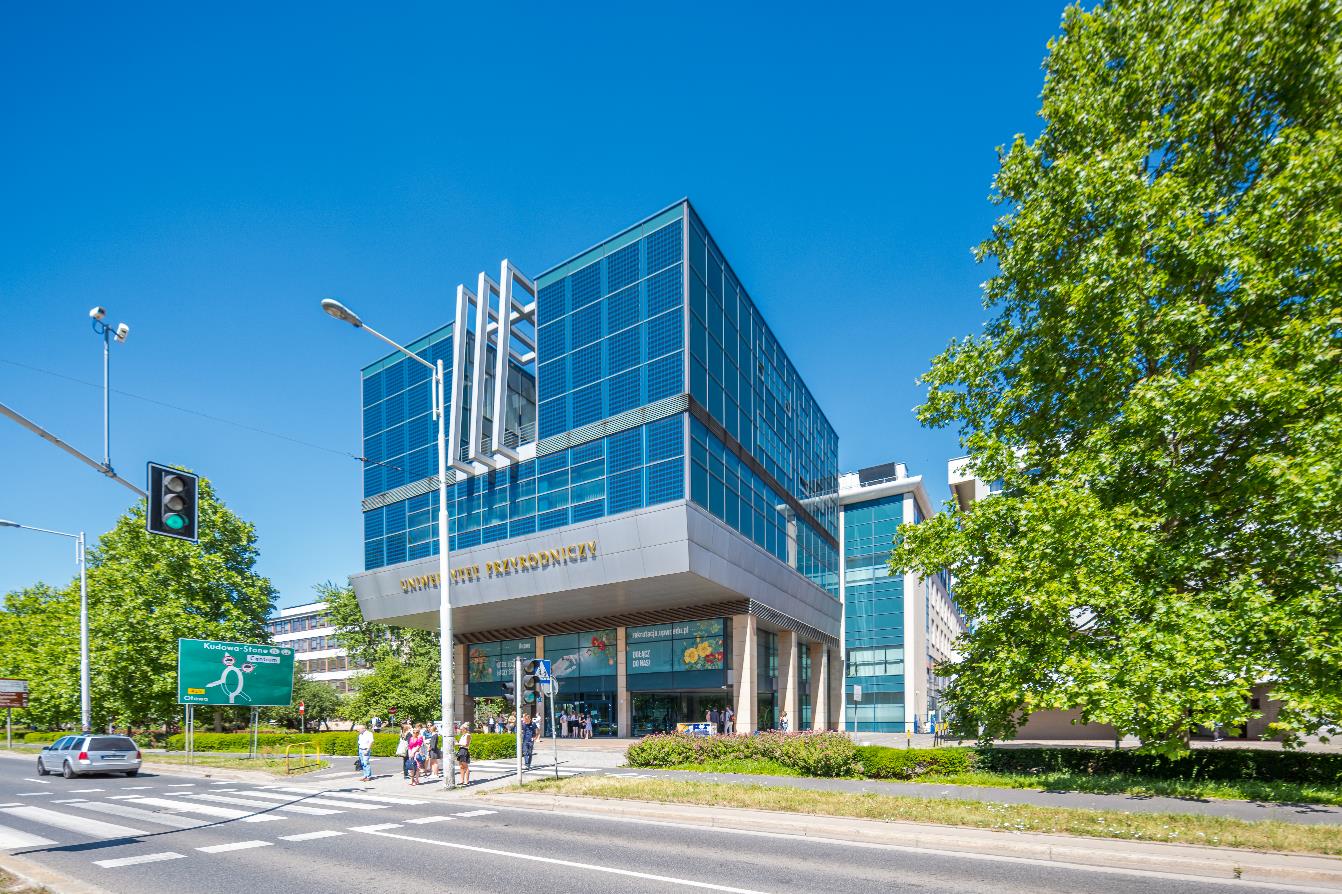 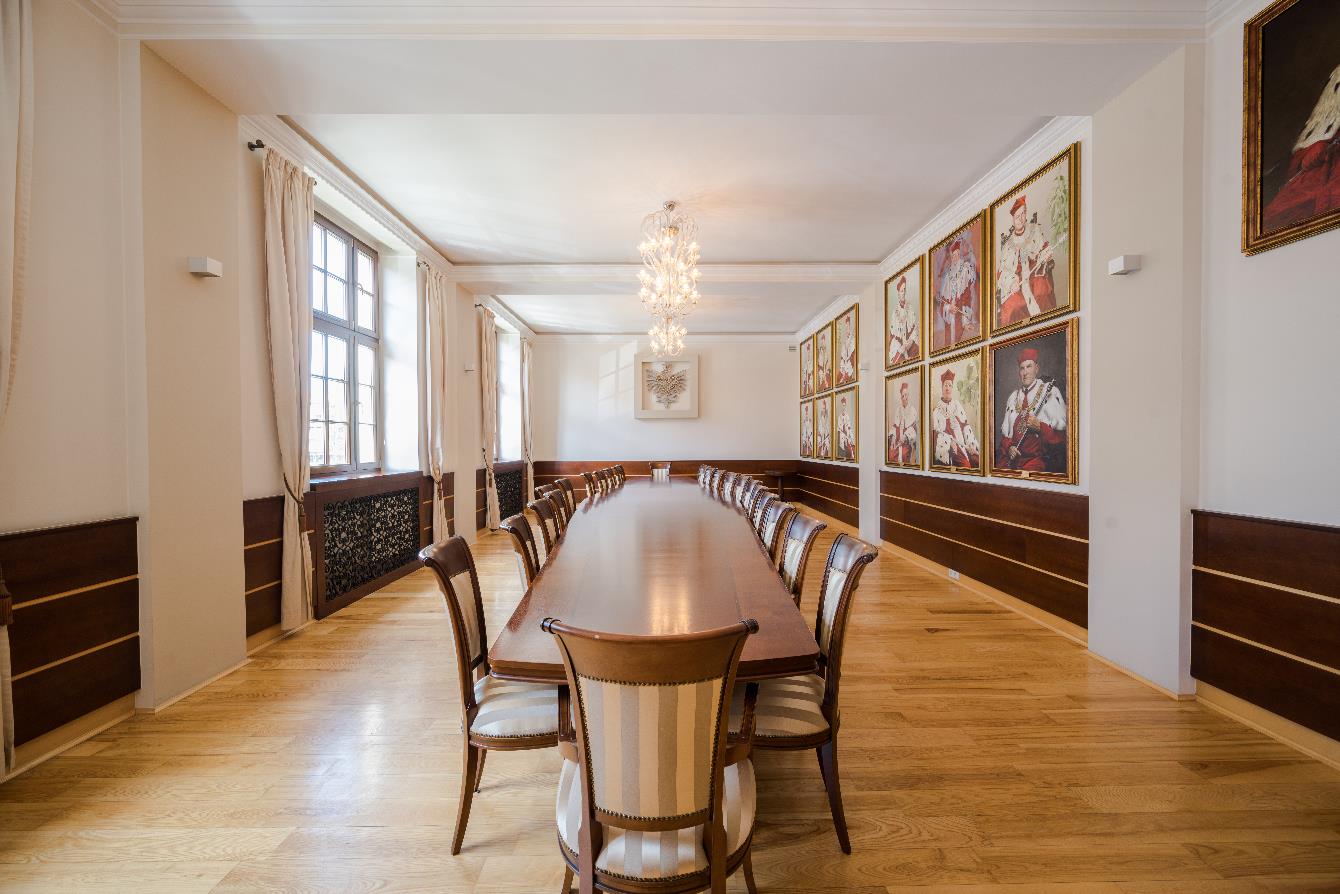 Uprawnienia akademickie
UPWr ma pełne uprawnienia akademickie w 9 dyscyplinachz 5 dziedzin
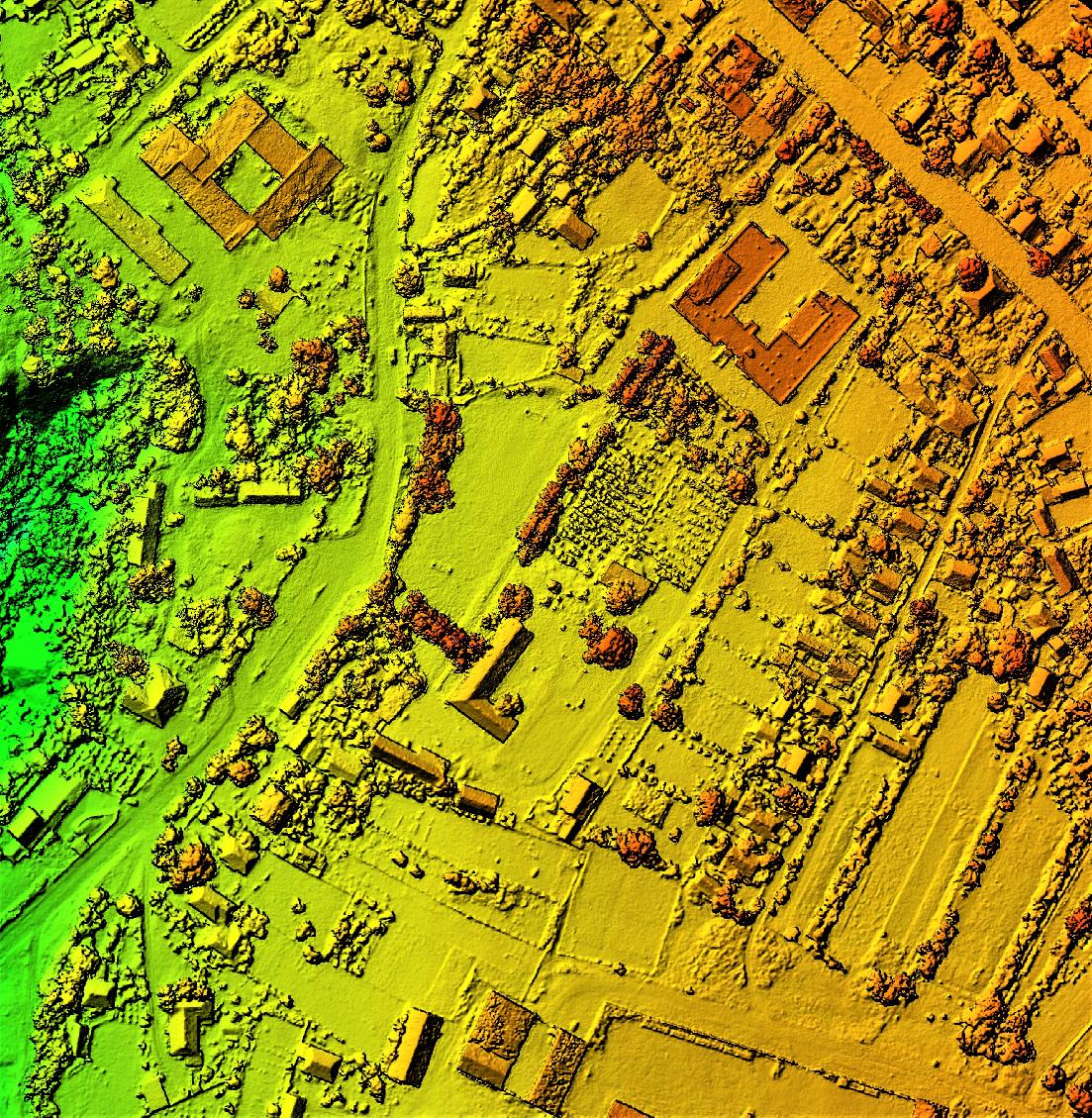 Naukiinżynieryjno-techniczne
inżynieria lądowa, geodezjai transport (A) 
inżynieria środowiska, górnictwoi energetyka (B+)
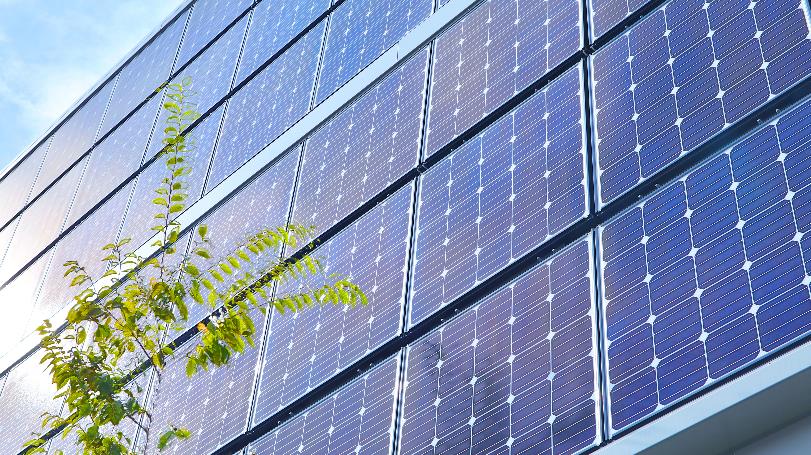 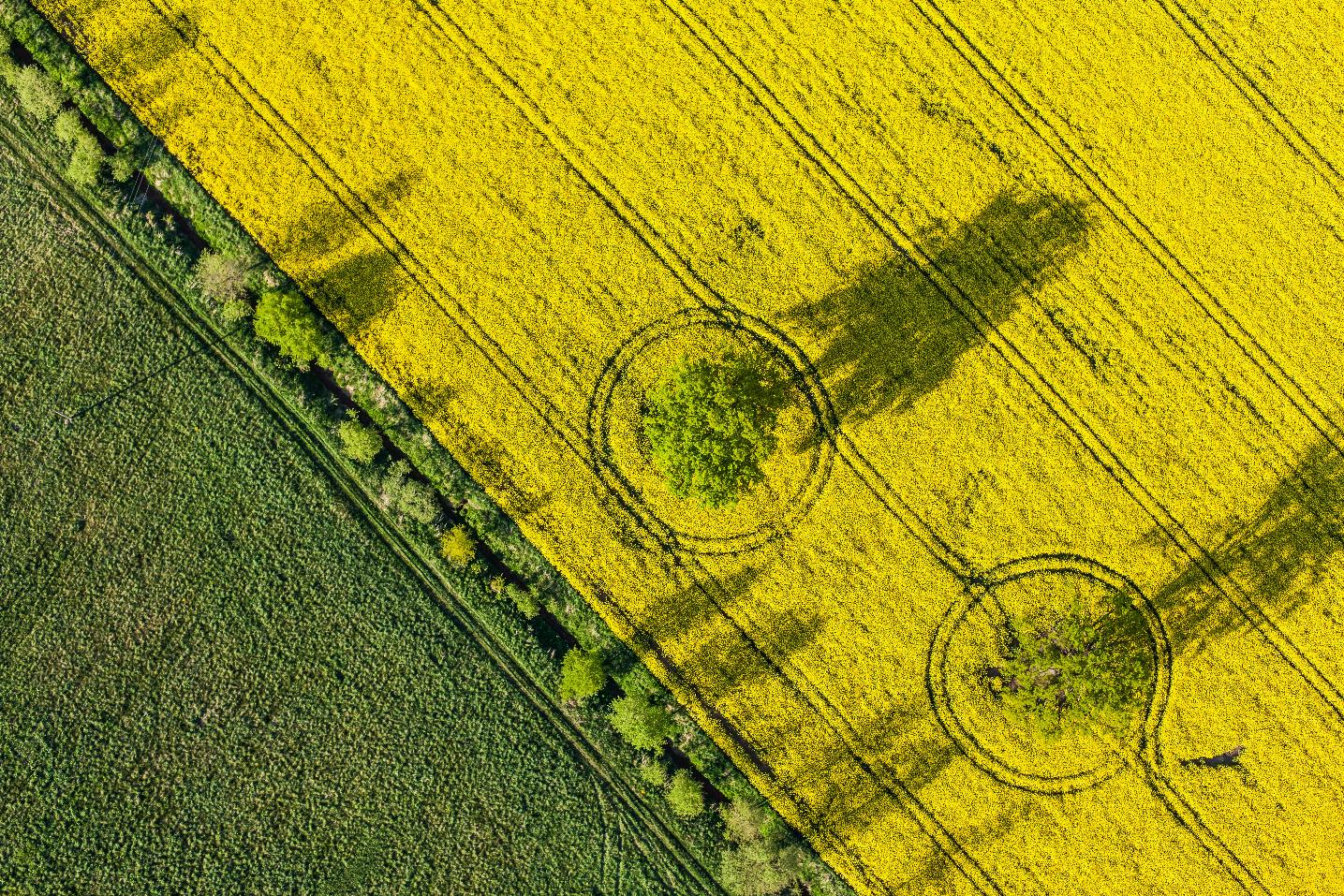 Nauki rolnicze
rolnictwo i ogrodnictwo (B+)
technologia żywności i żywienia (A+) 
zootechnika i rybactwo (B+)
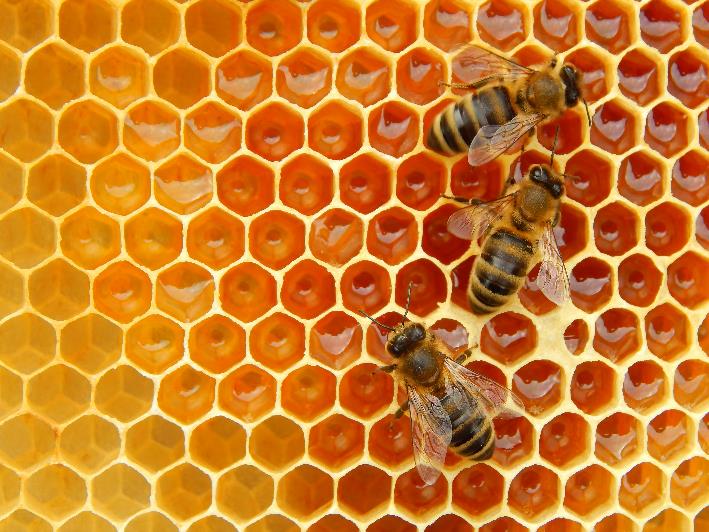 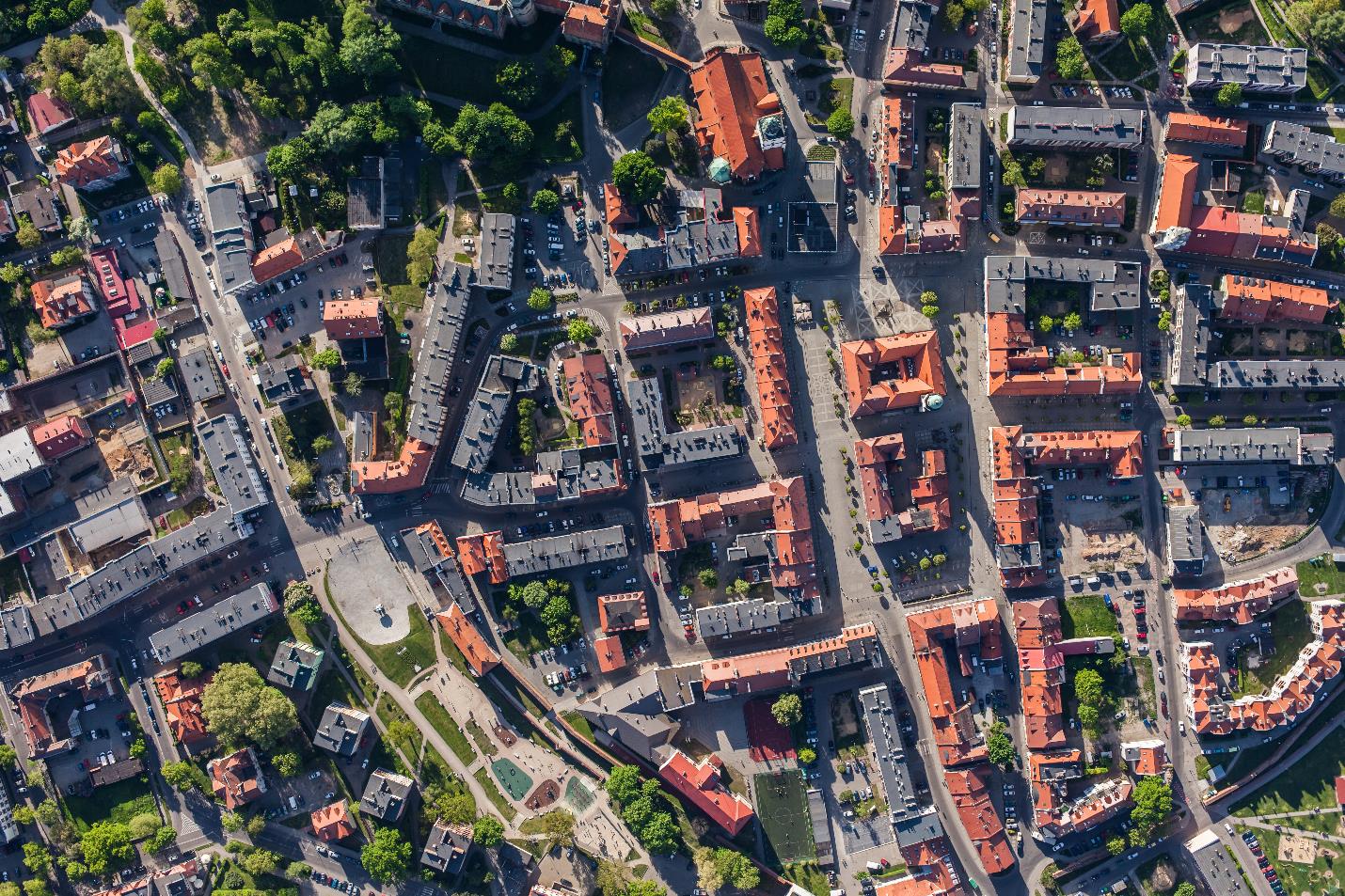 Nauki społeczne
geografia społeczno-ekonomicznai gospodarka przestrzenna (A)
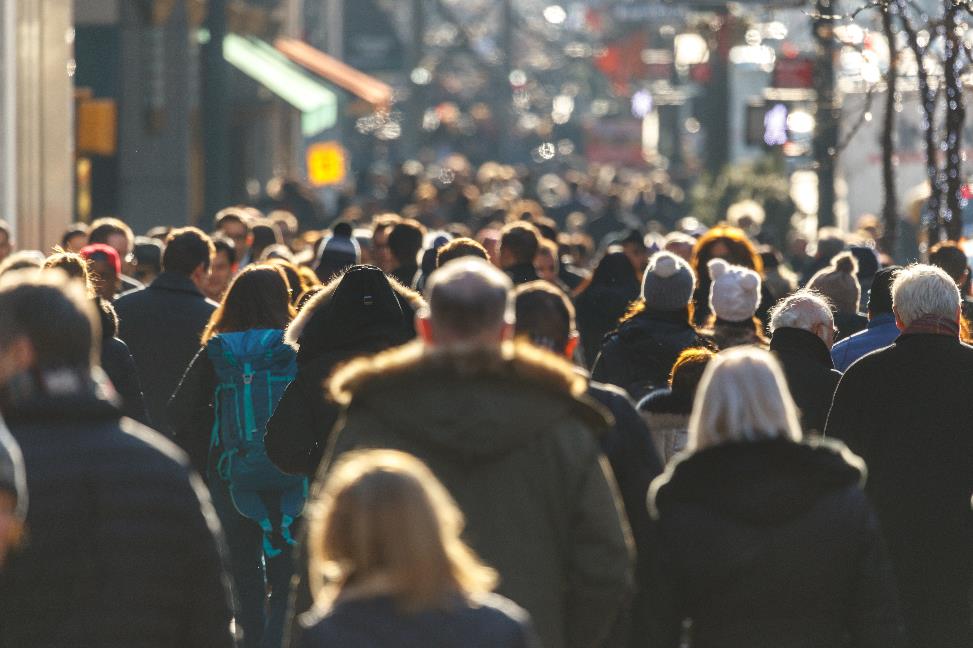 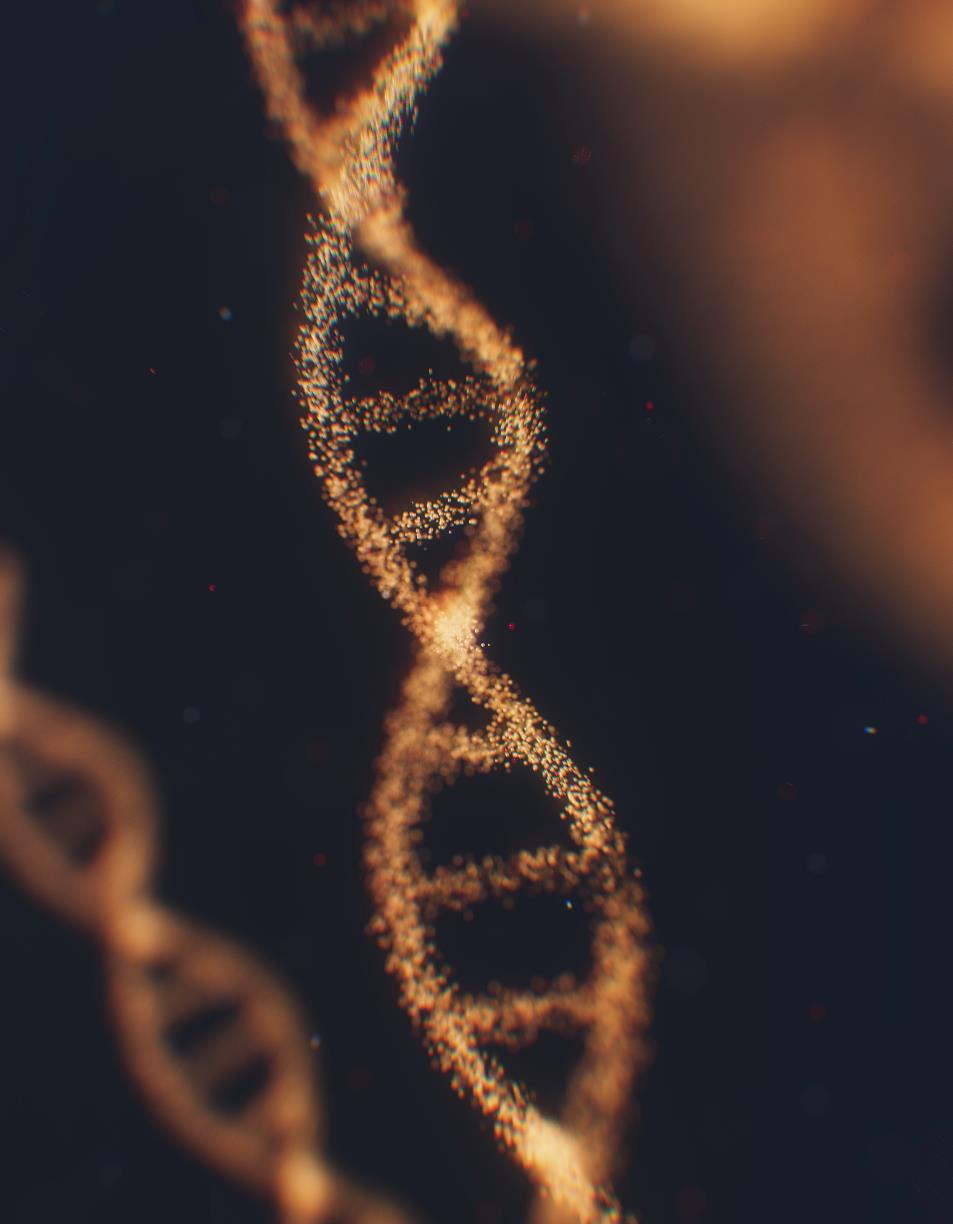 Nauki ścisłe i przyrodnicze
nauki biologiczne (B+)
biotechnologia
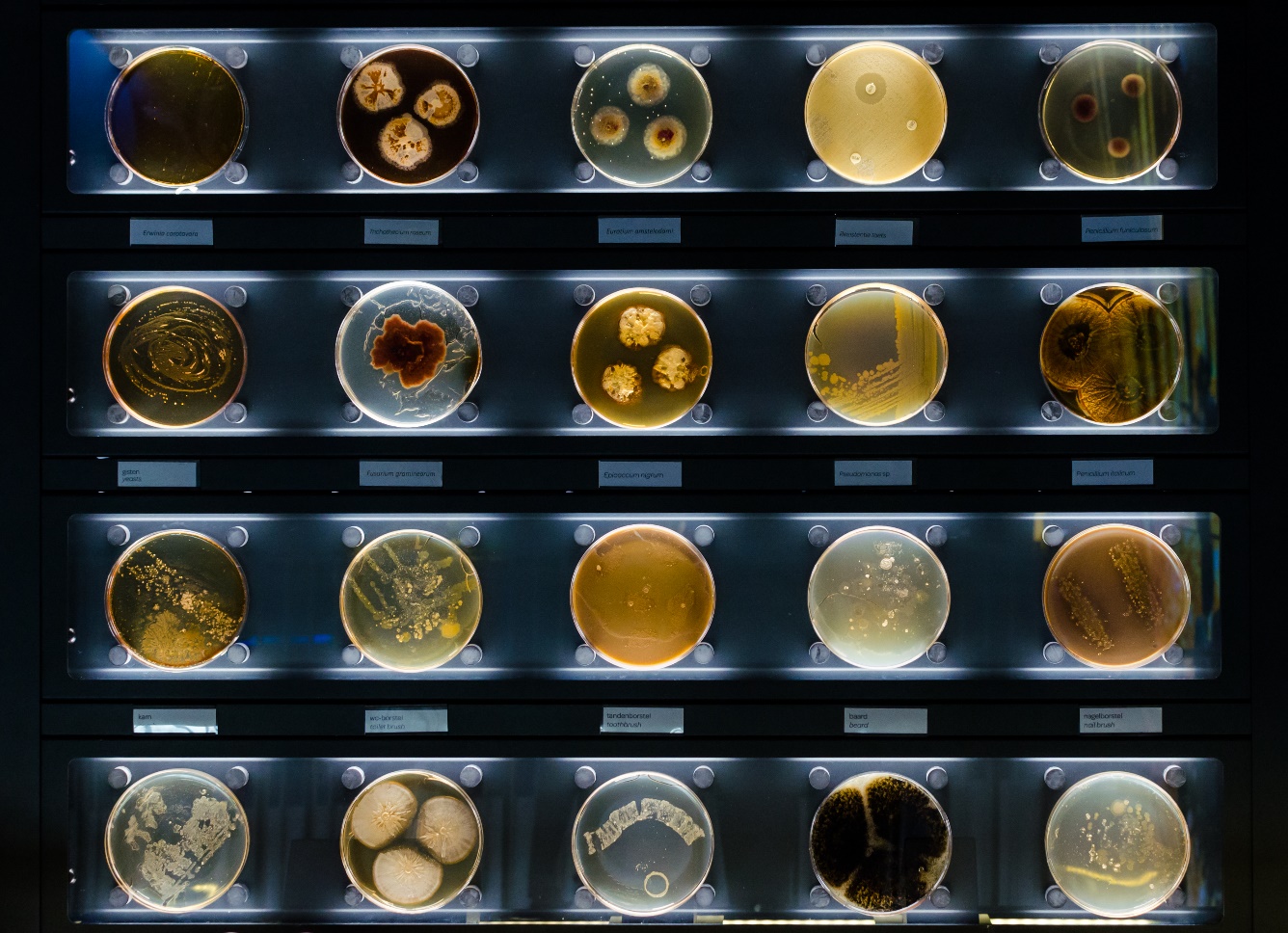 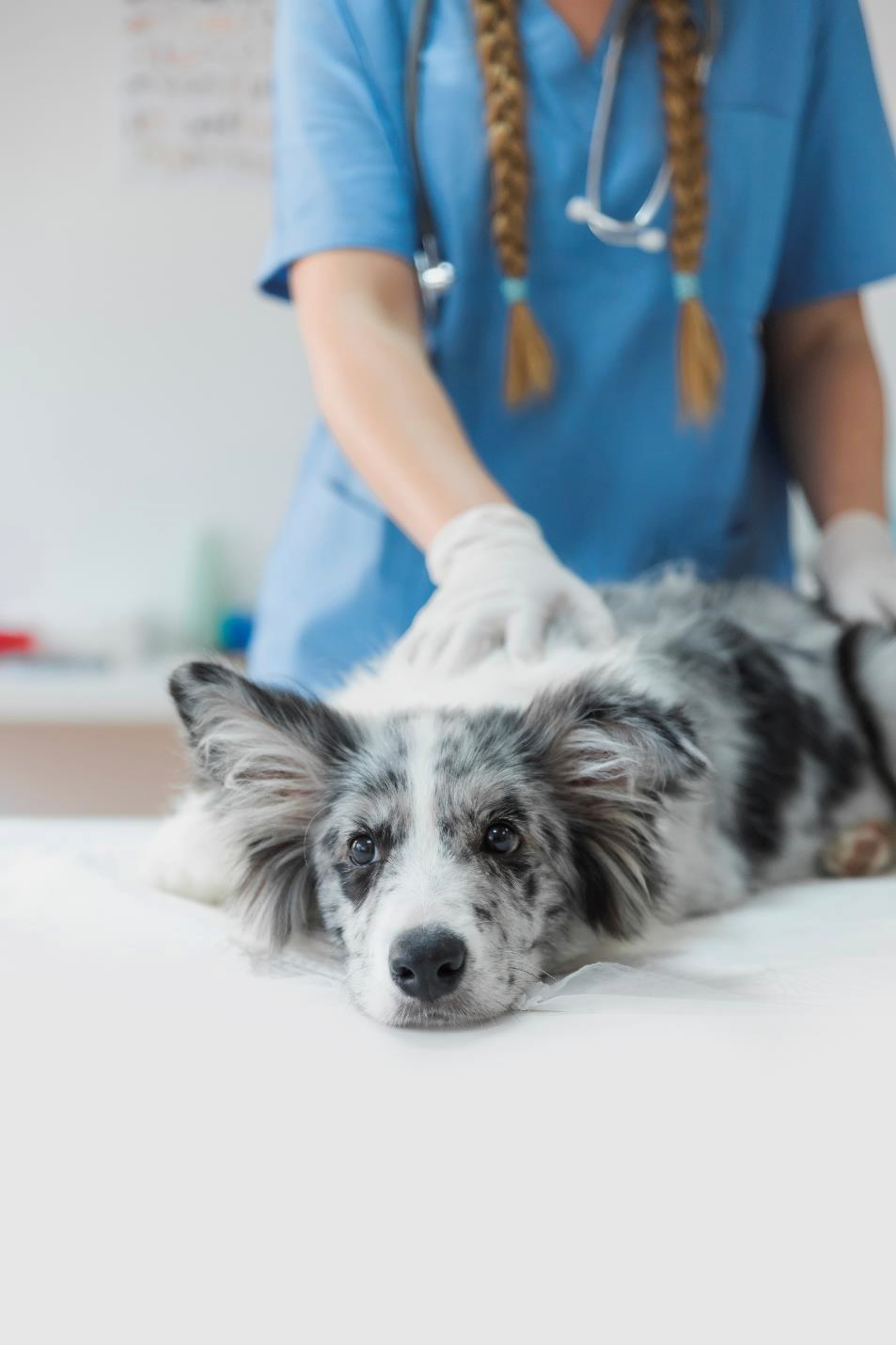 Nauki weterynaryjne
weterynaria (A)
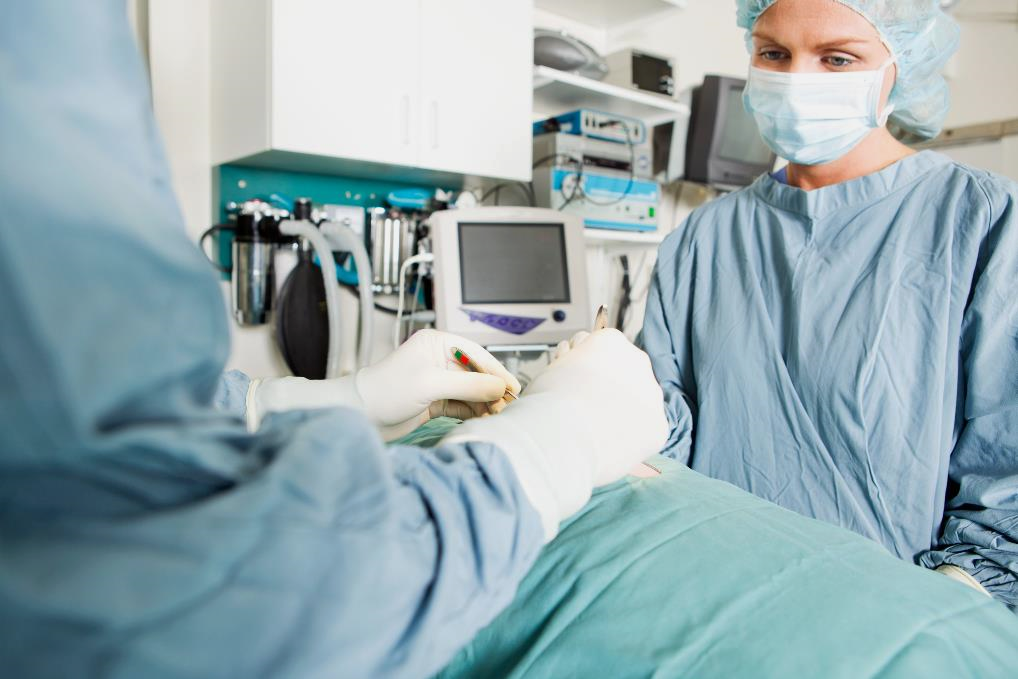 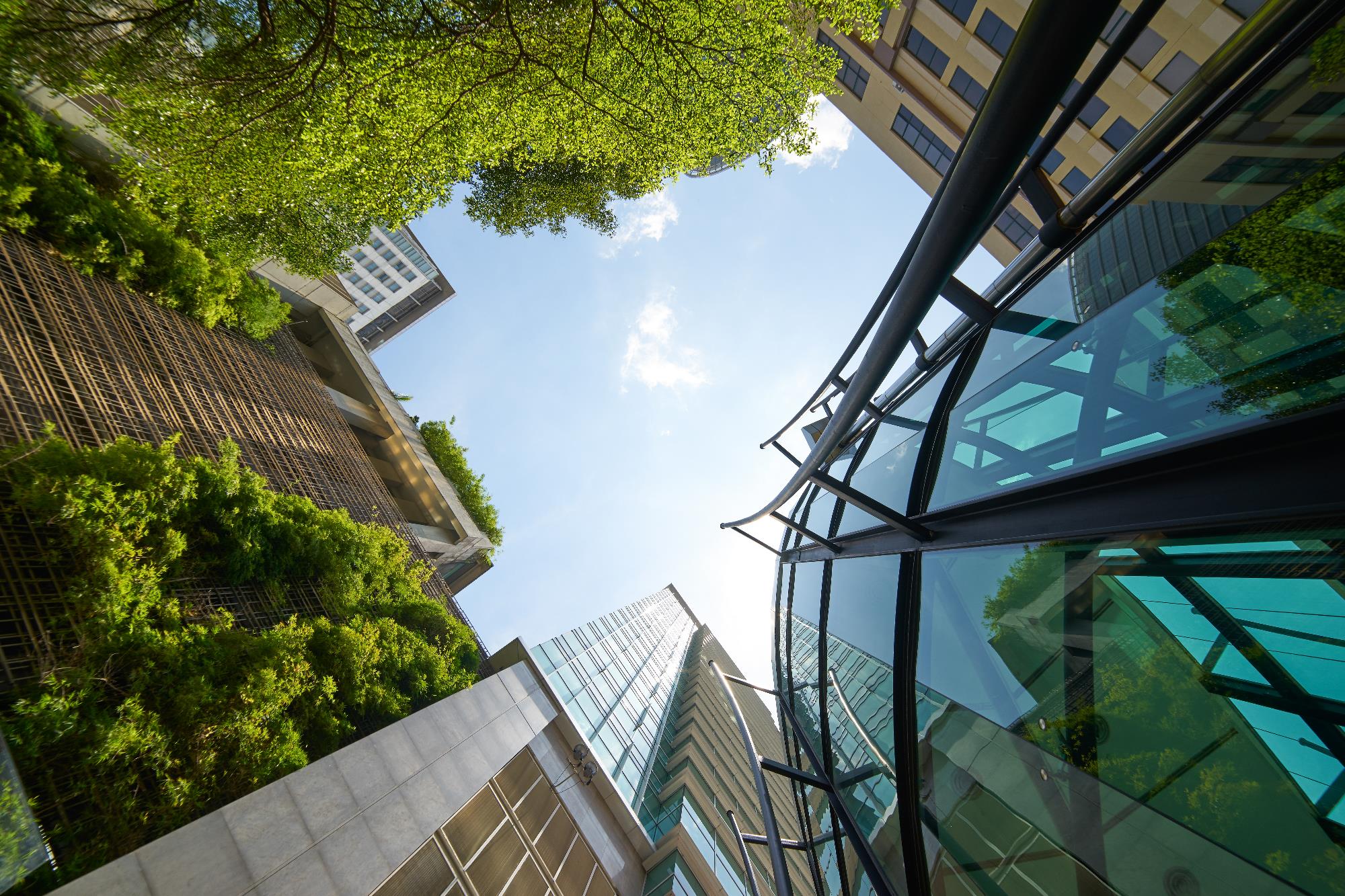 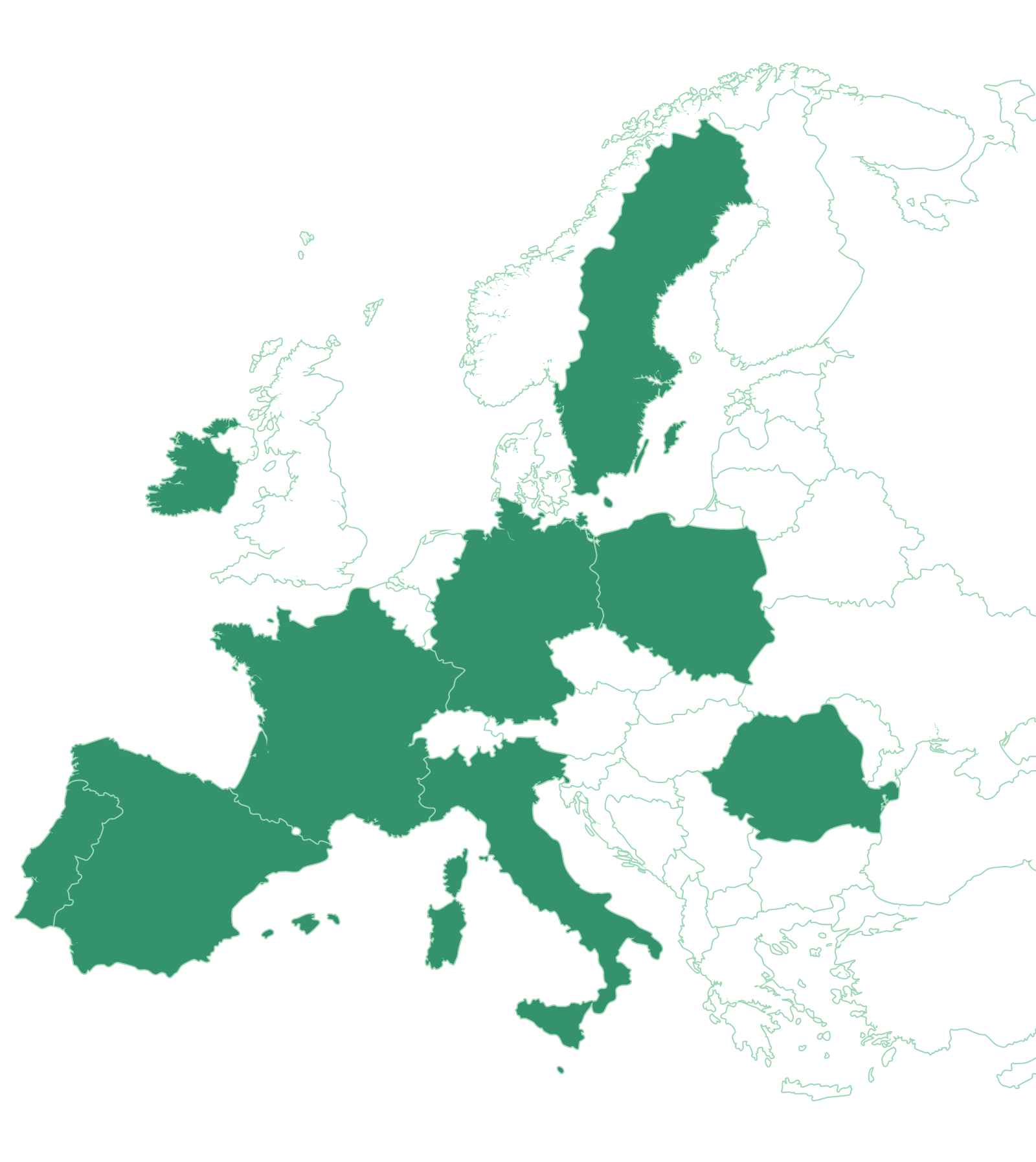 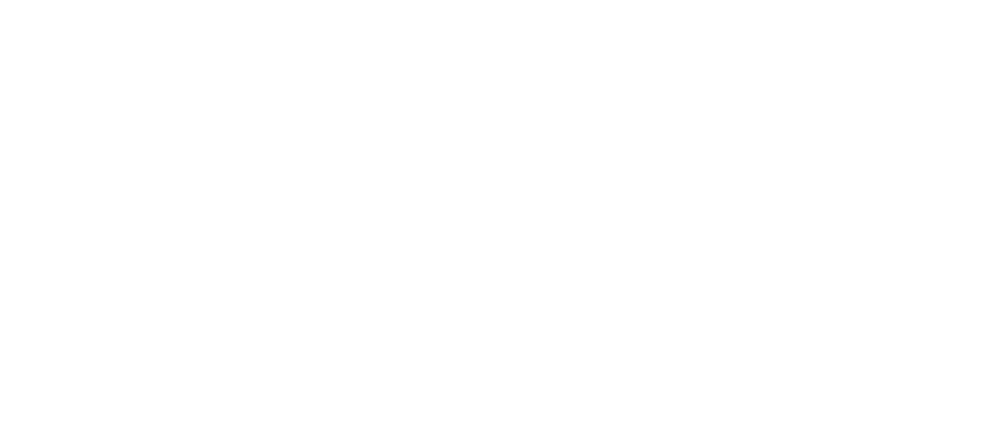 Uczestnictwow Uniwersytecie Europejskim
Realizacja CelówZrównoważonego Rozwoju
9 uczelni: umiędzynarodowienie kierunków studiów, wspólne interdyscyplinarne programy badawcze, współpraca B+R
Projekty międzynarodowe
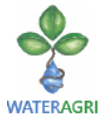 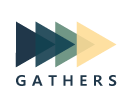 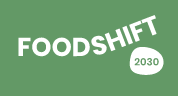 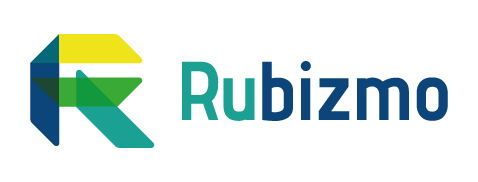 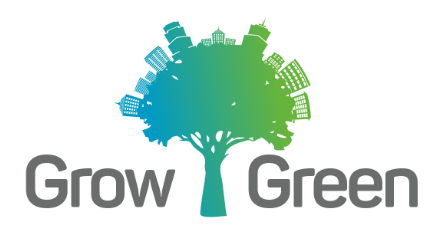 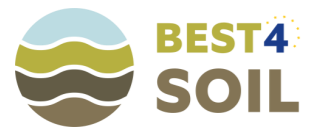 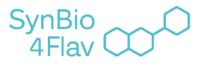 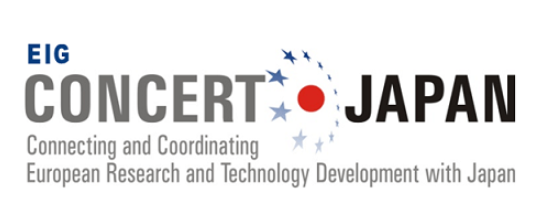 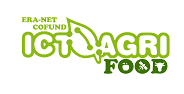 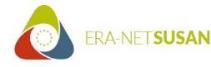 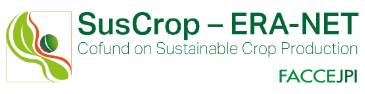 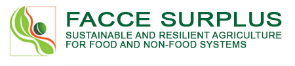 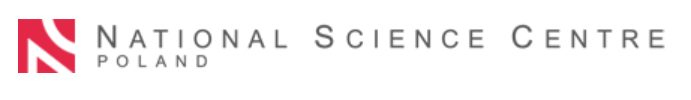 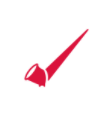 ALPHORN
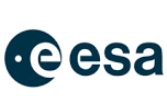 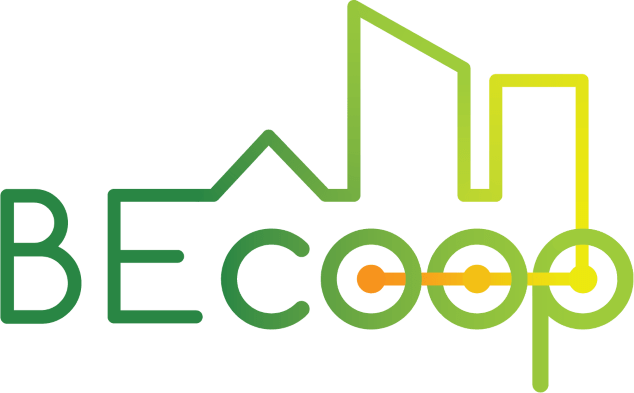 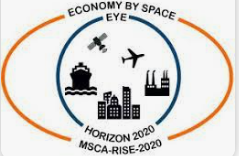 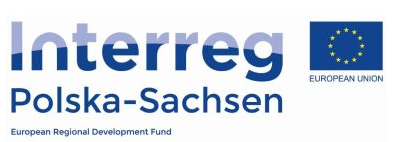 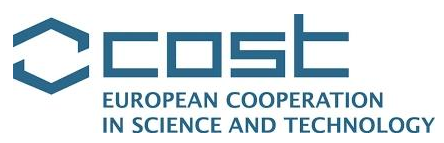 ReDiverse
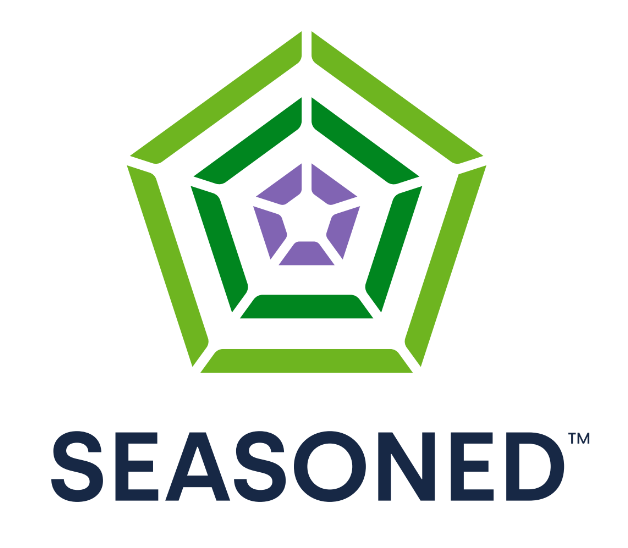 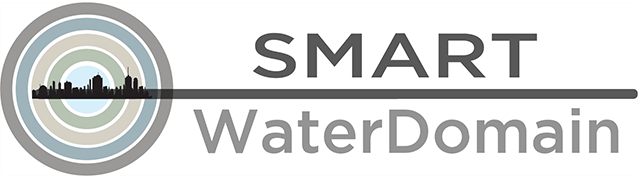 Prowaste
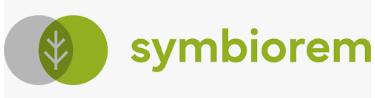 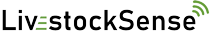 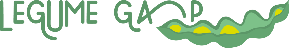 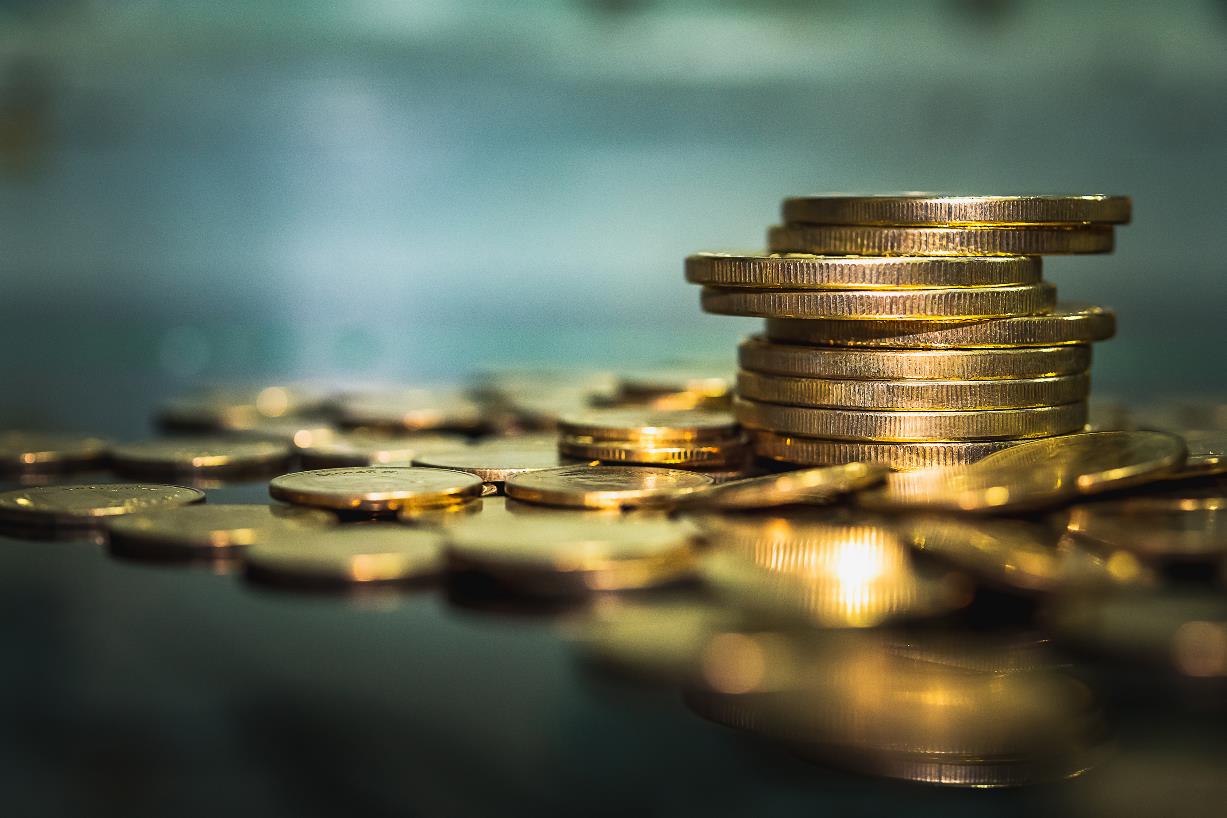 RAZEM: ok. 7 mln EUR
Usieciowienie
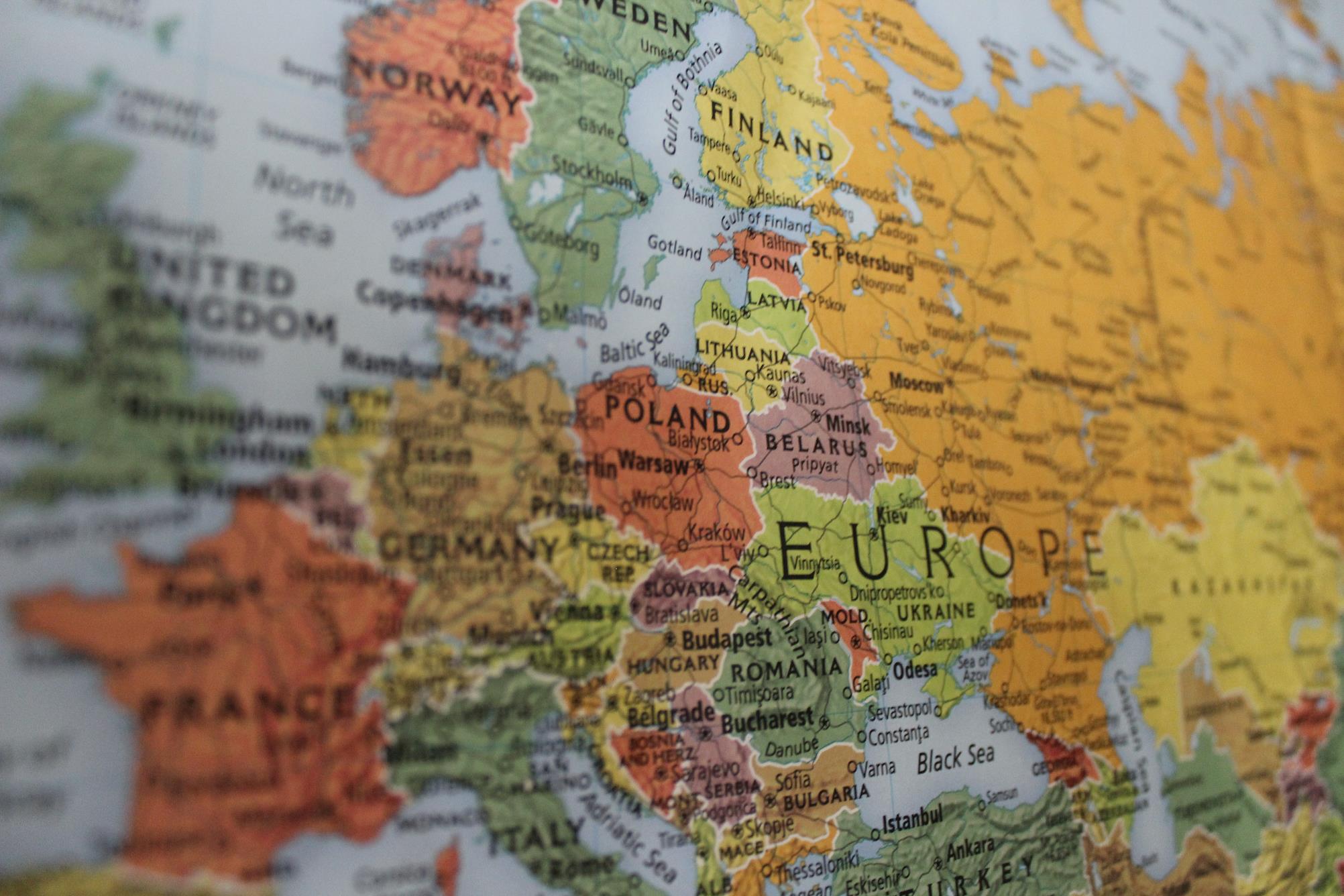 Uczelnia związana jest umowami o dwustronnej współpracy z ośrodkami naukowymi z Niemiec, USA, Ukrainy, Tajwanu, Chin, Turcji, Słowacji, Serbii, Litwy, Hiszpanii, Kazachstanu, Francji, Czech i Brazylii
Wydziały – organizacja dydaktyki
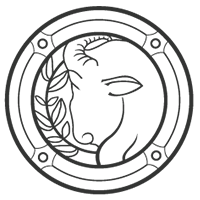 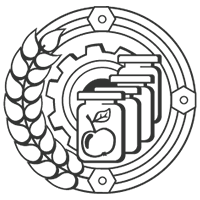 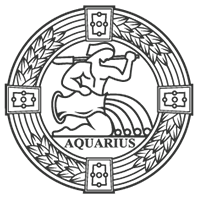 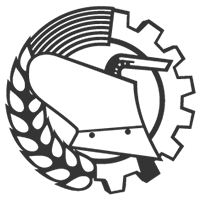 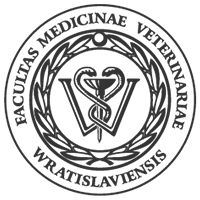 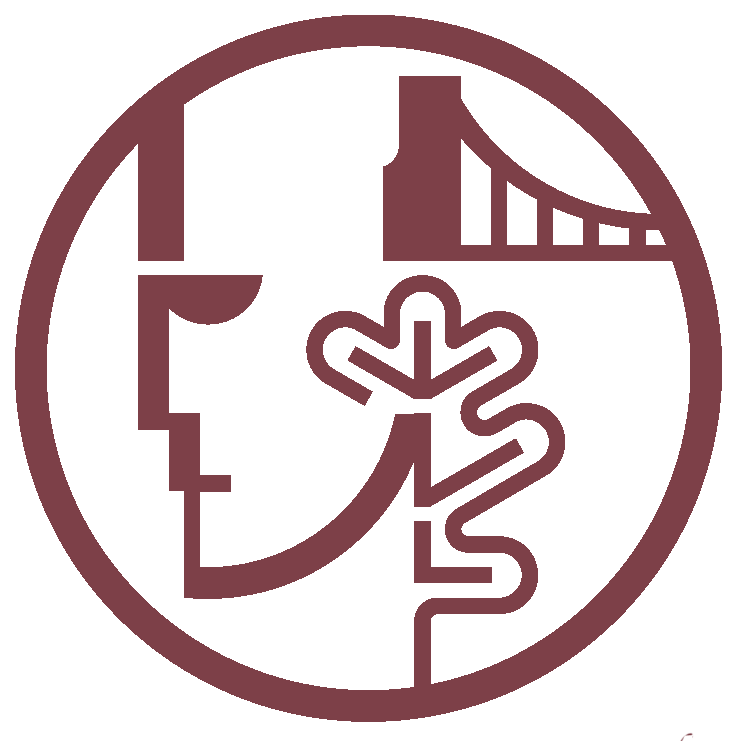 WYDZIAŁ BIOLOGIII HODOWLI ZWIERZĄT
WYDZIAŁ BIOTECHNOLOGIII NAUK O ŻYWNOŚCI
WYDZIAŁ INŻYNIERII KSZTAŁTOWANIA ŚRODOWISKA I GEODEZJI
WYDZIAŁPRZYRODNICZO-TECHNOLOGICZNY
WYDZIAŁMEDYCYNYWETERYNARYJNEJ
WYDZIAŁ GOSPODARKI PRZESTRZENNEJI ARCHITEKTURY KRAJOBRAZU
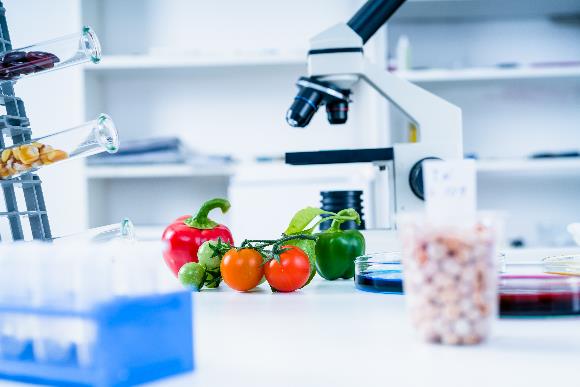 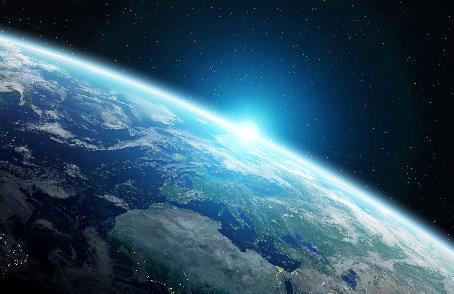 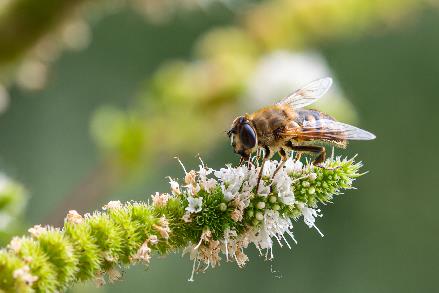 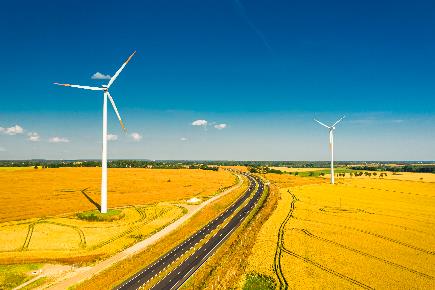 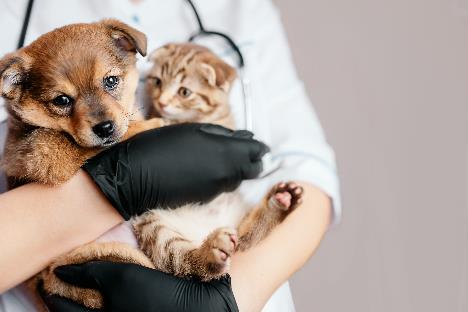 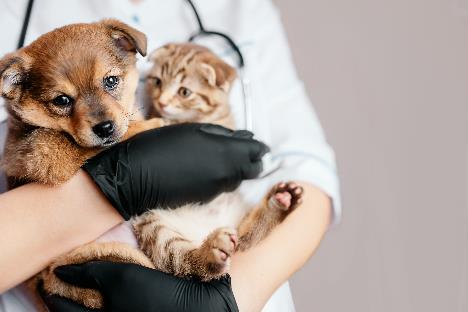 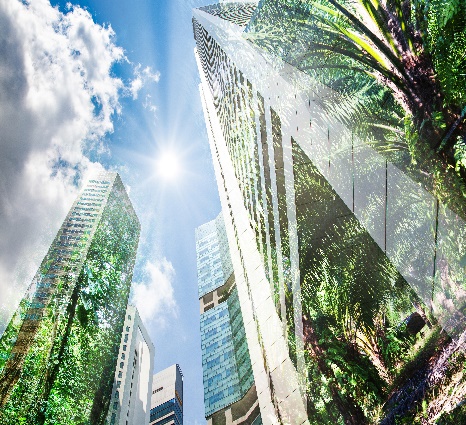 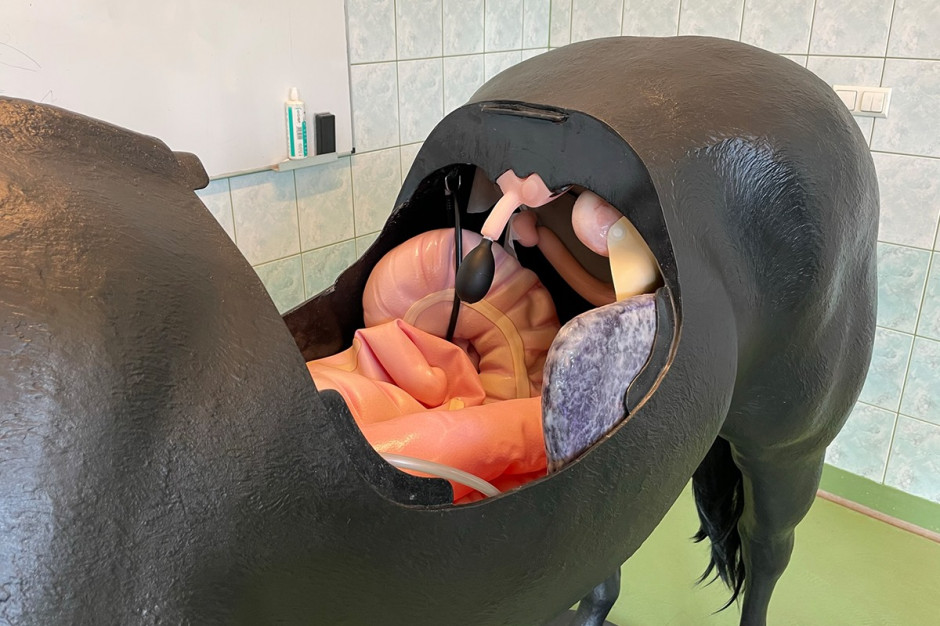 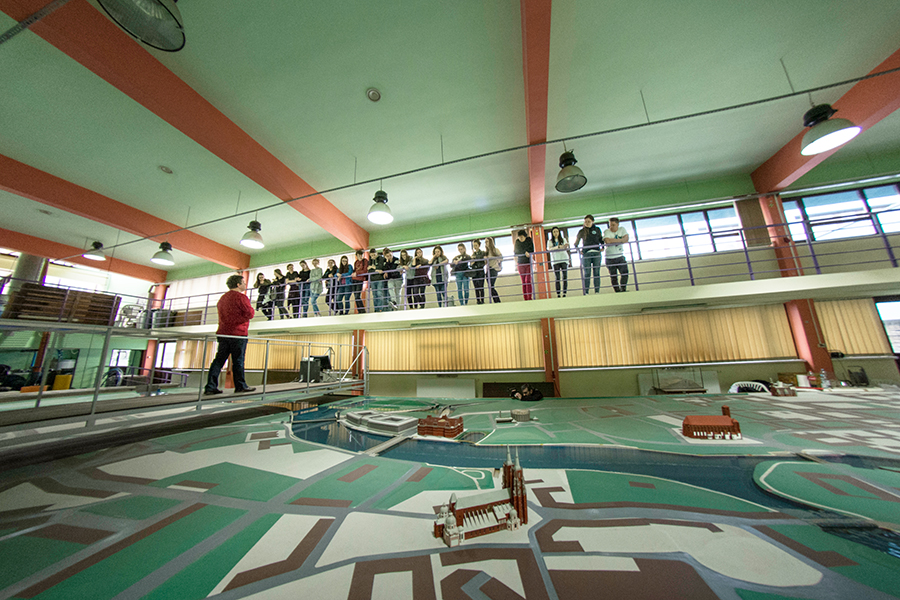 Innowacyjna dydaktyka
Praktyczne kształcenie przy wsparciu nowoczesnych pomocy dydaktycznych: fantomów, symulatorów, skanerów laserowych oraz wysokiej klasy sprzętu laboratoryjnego i komputerowego
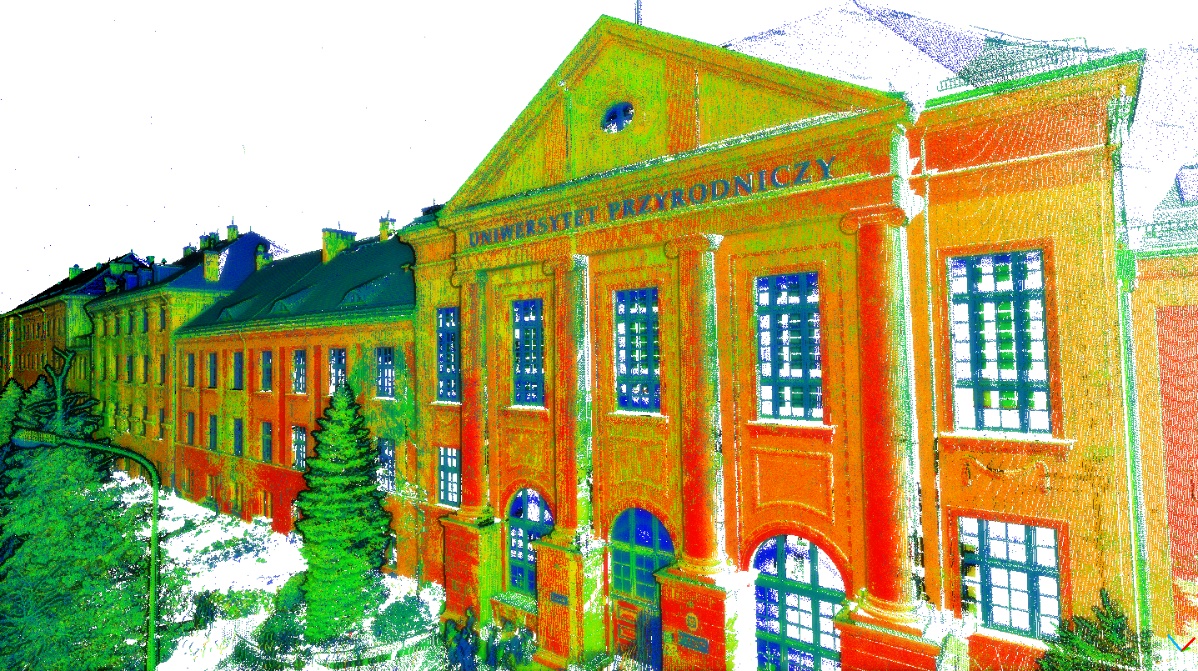 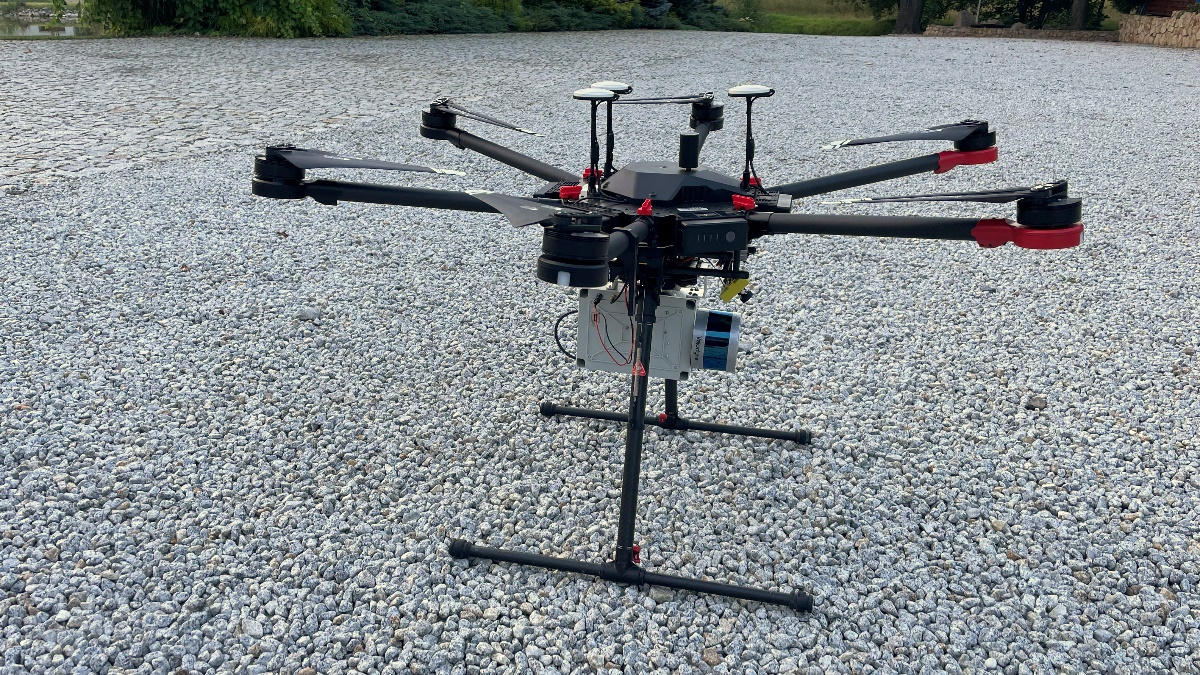 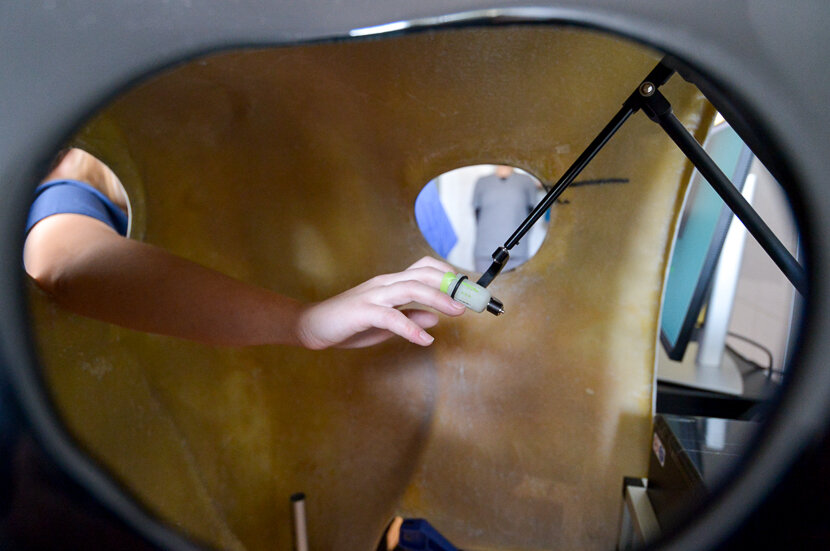 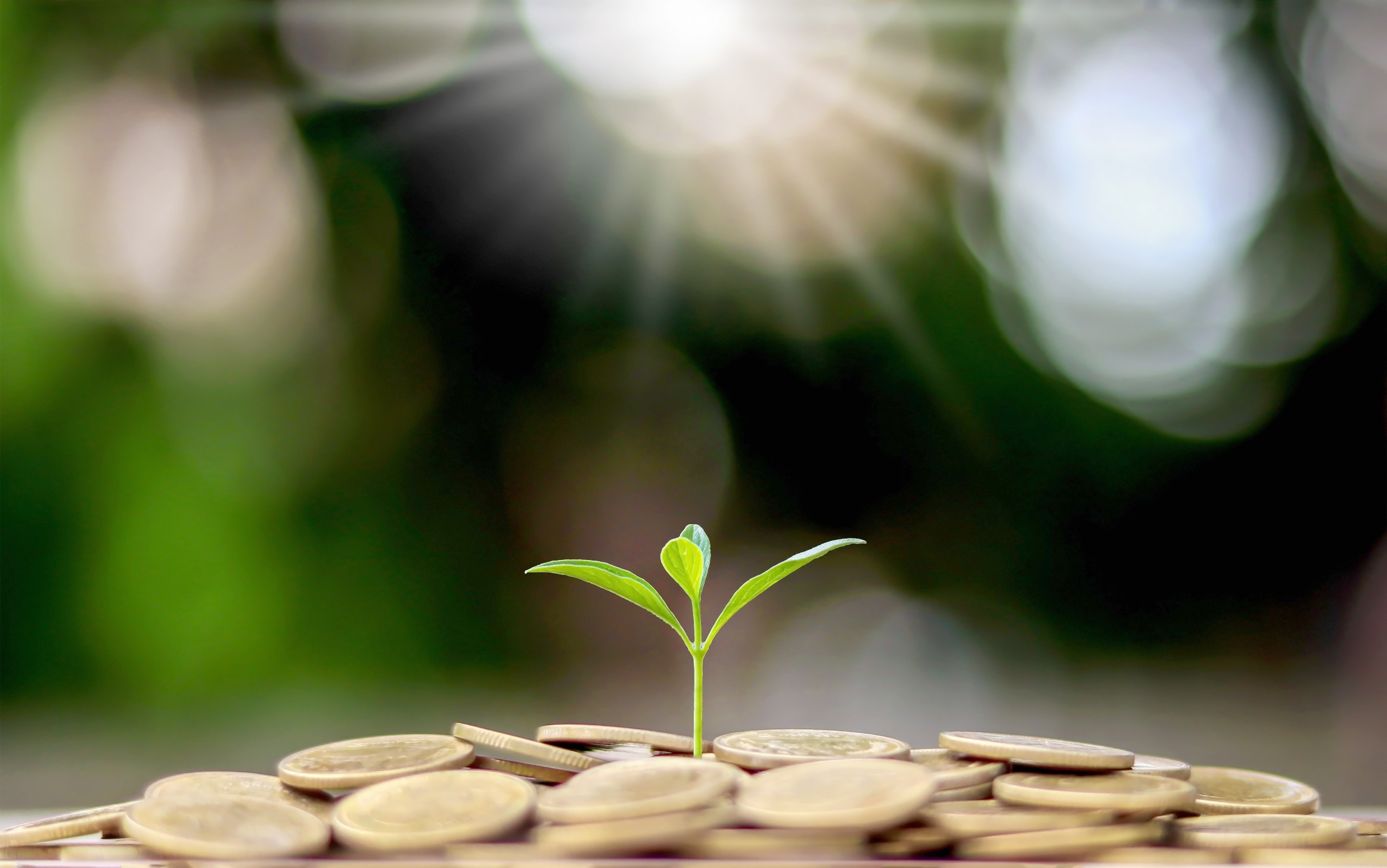 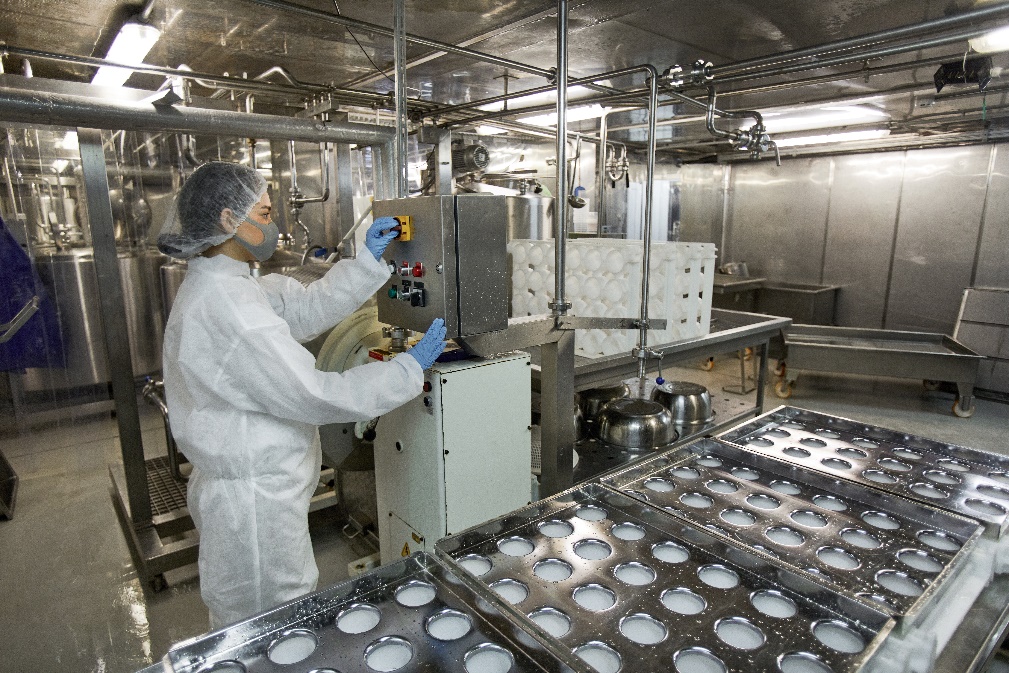 Kierunki wspólne
Studia w języku angielskim:
Food TechnologyPARTNER:Miguel Hernández University of Elche

BioeconomyPARTNER:Politechnika Wrocławska
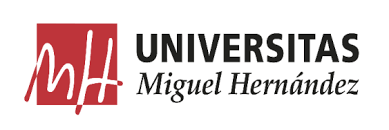 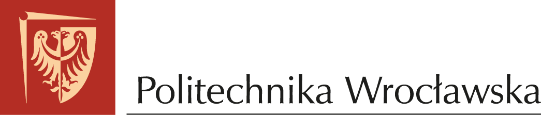 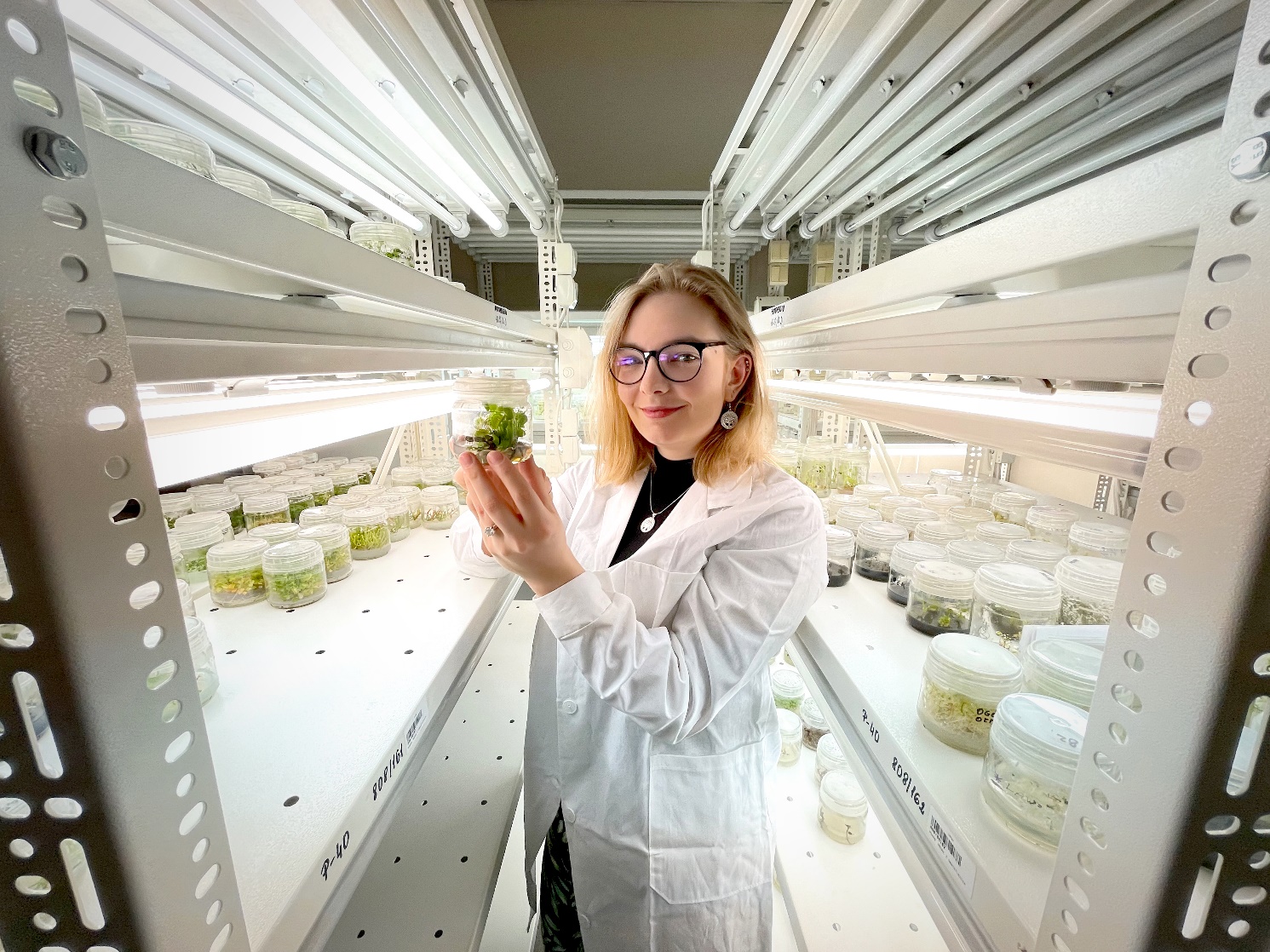 46 studenckichkół naukowych
Studenci UPWr rozwijająswoje zainteresowania naukowe dzięki aktywności w studenckich kołach naukowych.
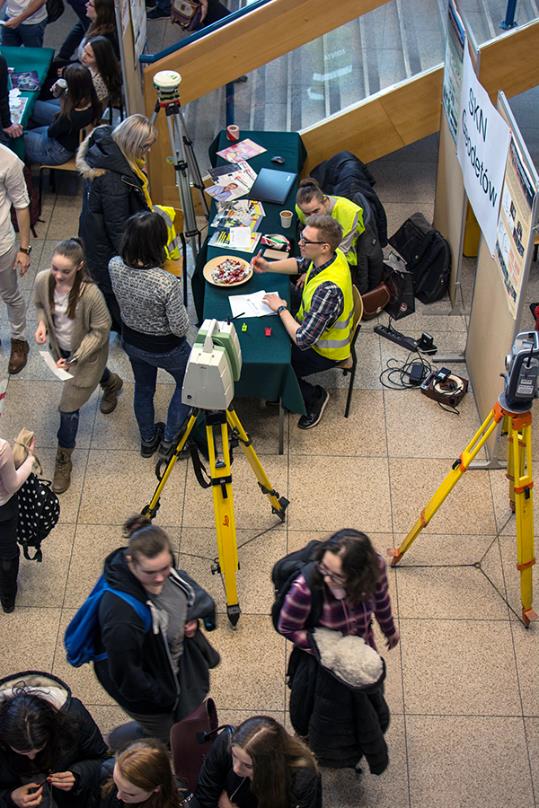 Działalność naukowa studentów jest dofinansowana przez uczelnię i pozwala na realizację własnych projektów badawczych.
Konkurs „Młode umysły – Young Minds Project”
Program dofinansowania projektów badawczych SKN
Kreatywność studentów UPWr
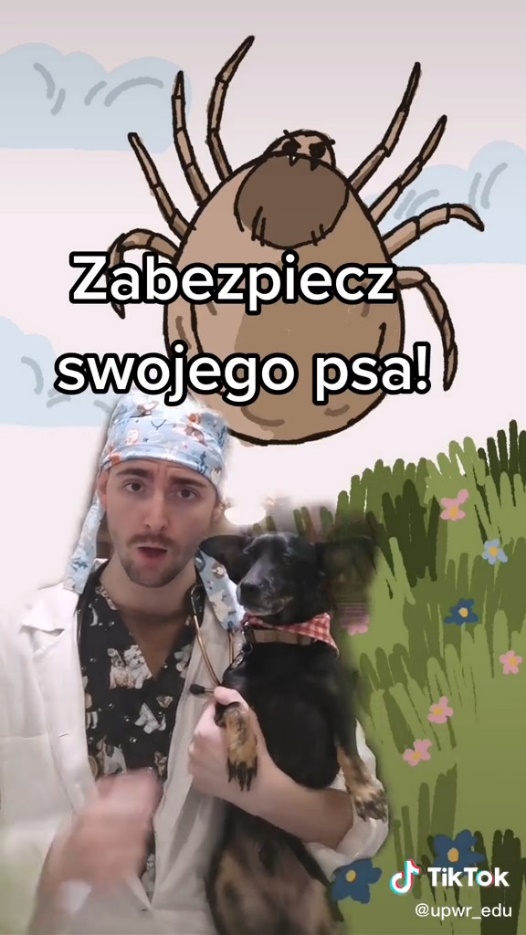 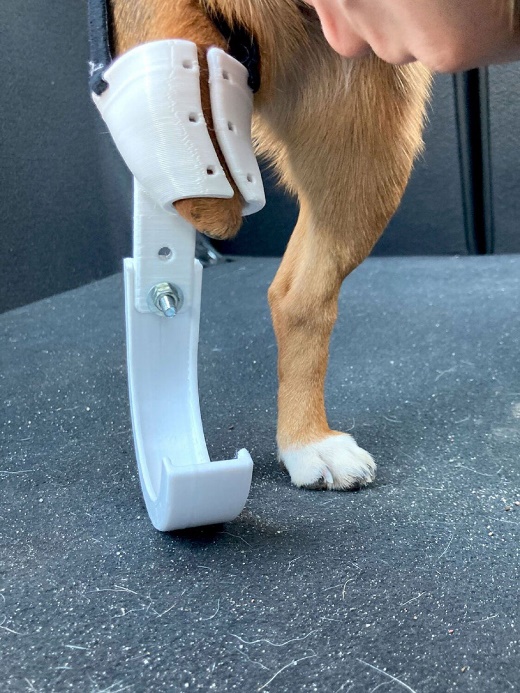 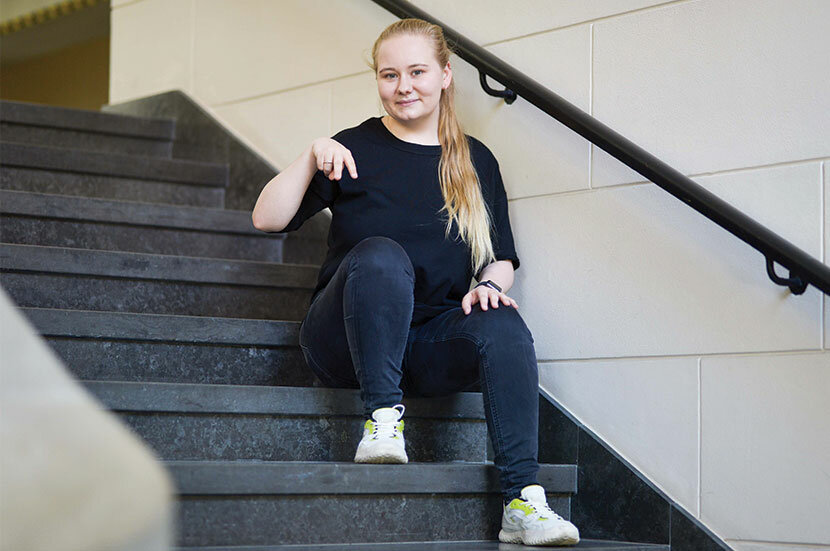 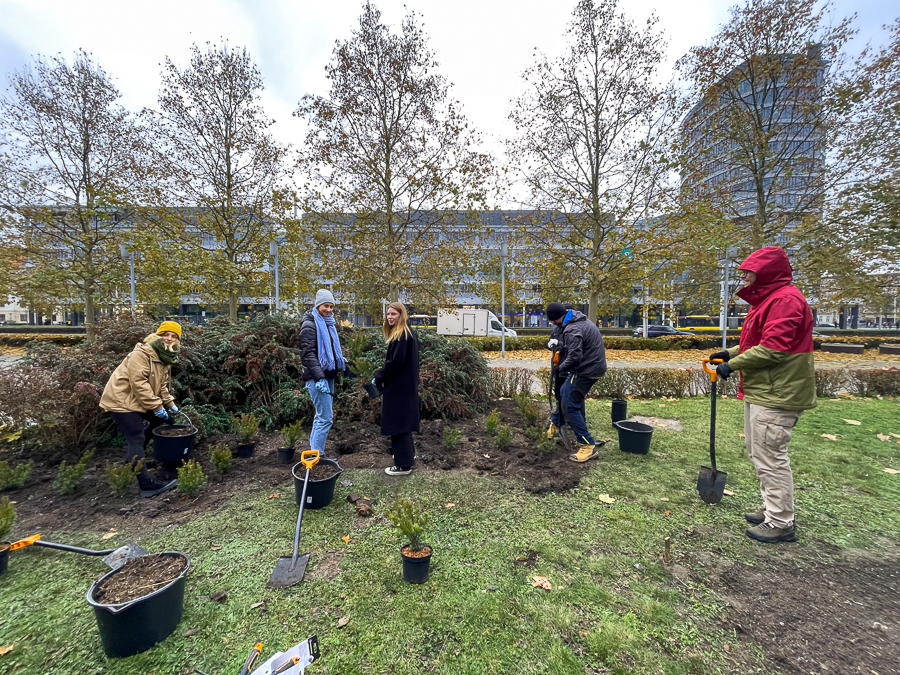 POLEPSZACZ GLEBOWYZ BIOODPADÓW
INICJATYWA„STUDIA NA MIGI”
MEDIA SPOŁECZNOŚCIOWE– FILMIKI EDUKACYJNE
PROTEZYDLA PSÓW
Grupy twórcze, kluby i organizacjestudenckie zrzeszają studentów o podobnych zainteresowaniach albo jednoczą wokół wspólnej sprawy i są okazją do zawiązywania nowych znajomości.
Grupy twórcze,kluby i organizacje
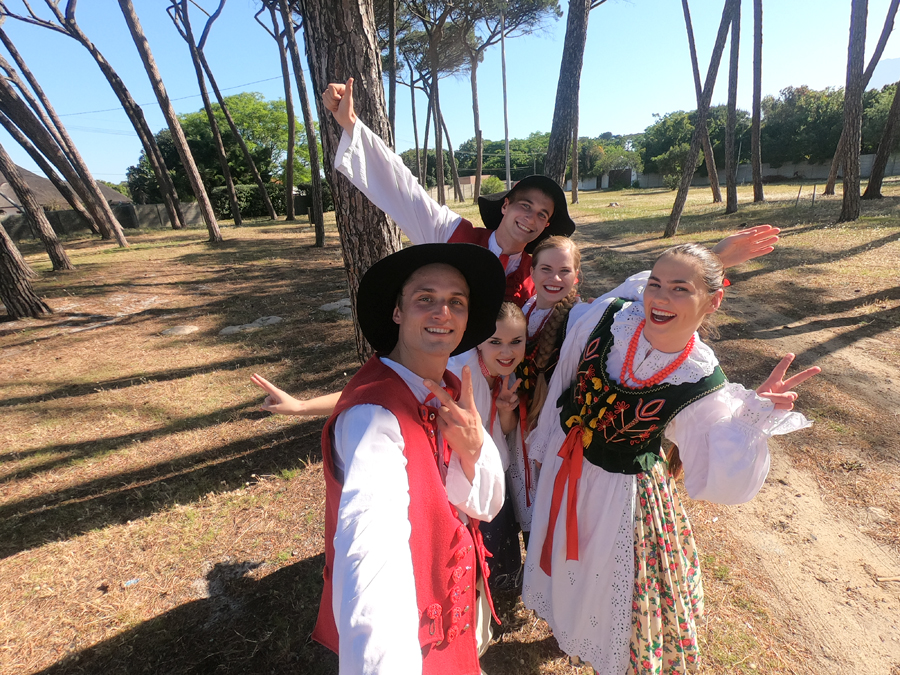 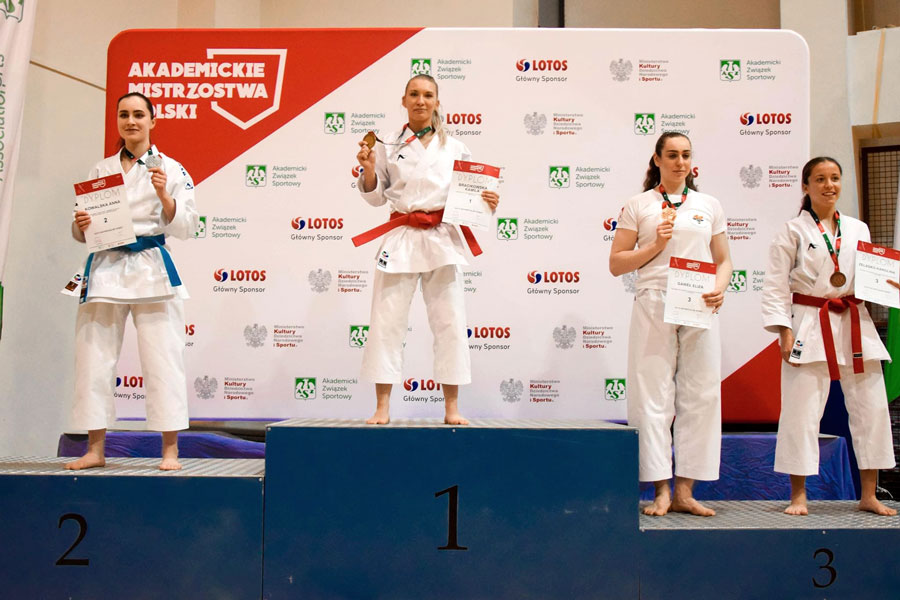 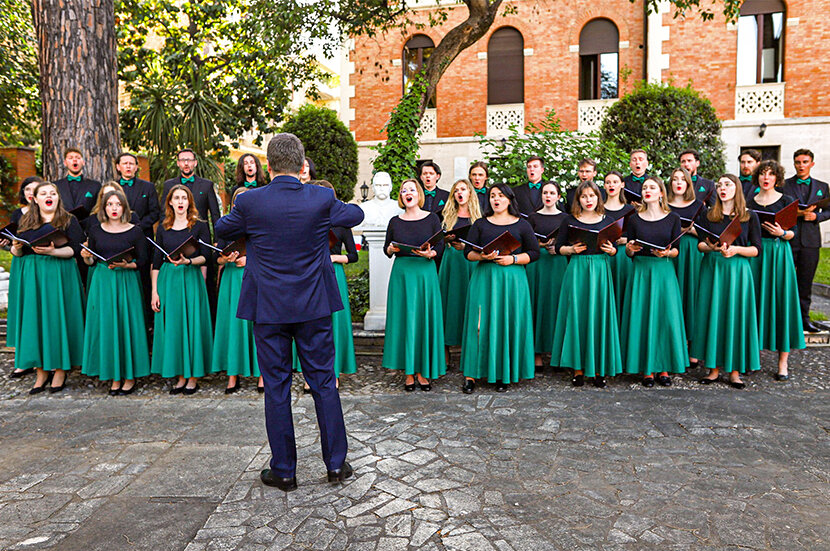 AKADEMICKI ZESPÓŁ PIEŚNII TAŃCA „JEDLINIOK”
KILKANAŚCIE SEKCJISPORTOWYCH AZS
CHÓR UPWR
POMOCDLA UKRAINY
BUDŻET PARTYCYPACYJNY
PAKADLA ZWIERZAKA
WOŚP
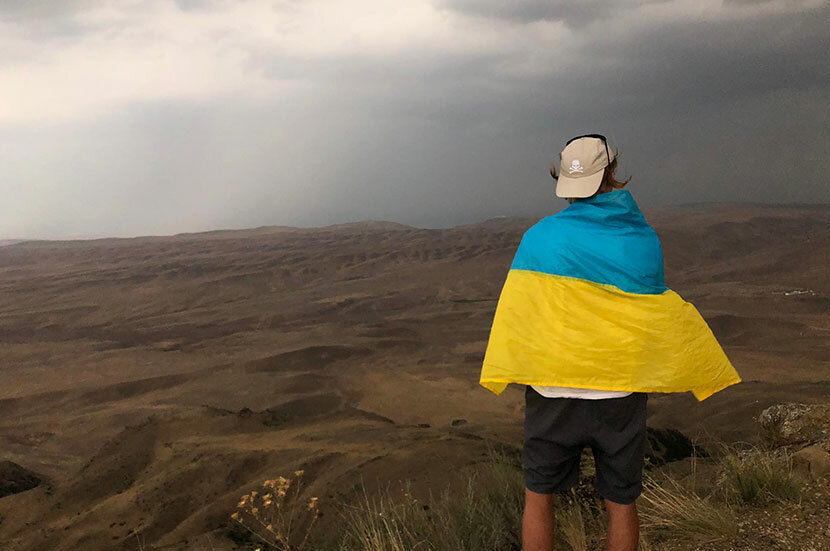 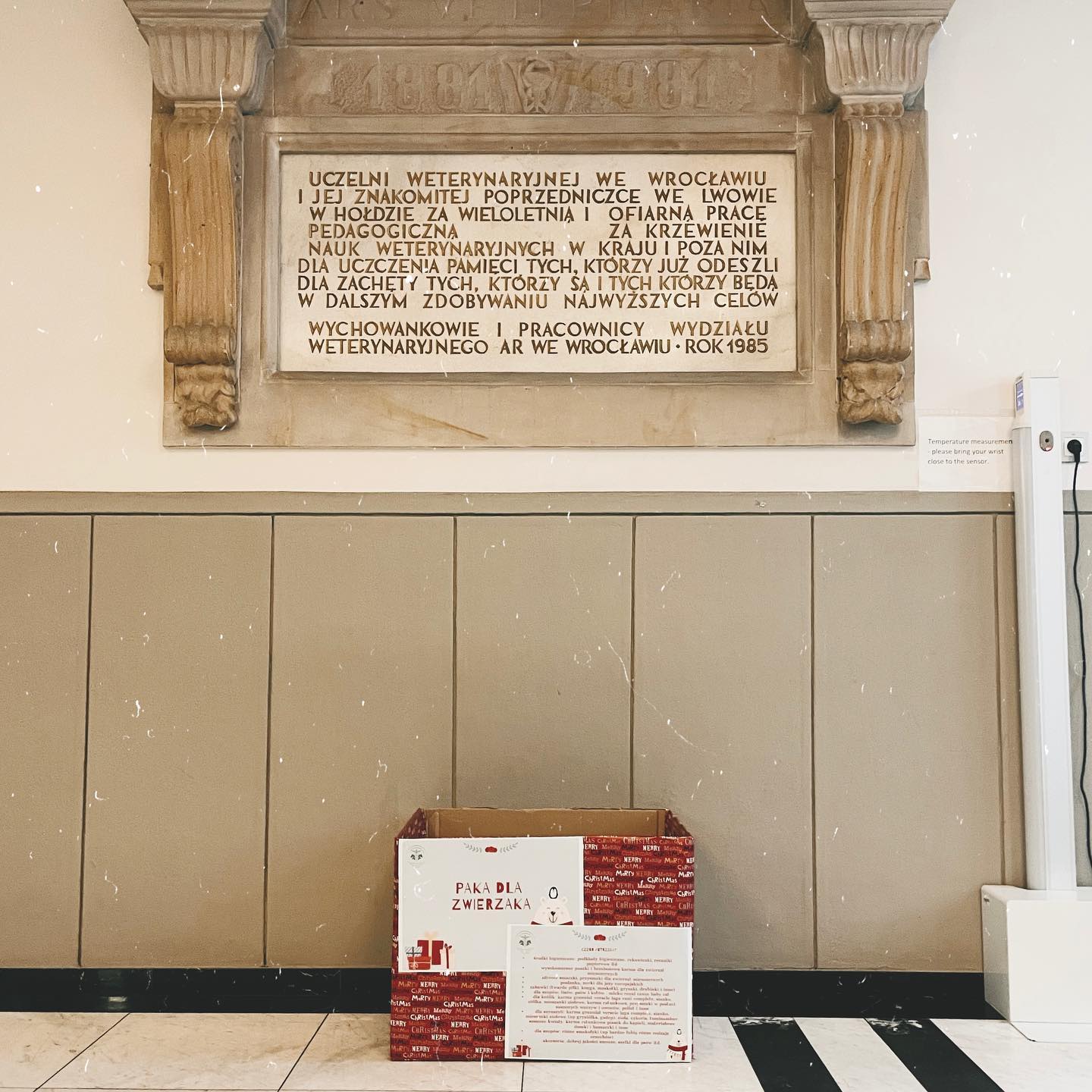 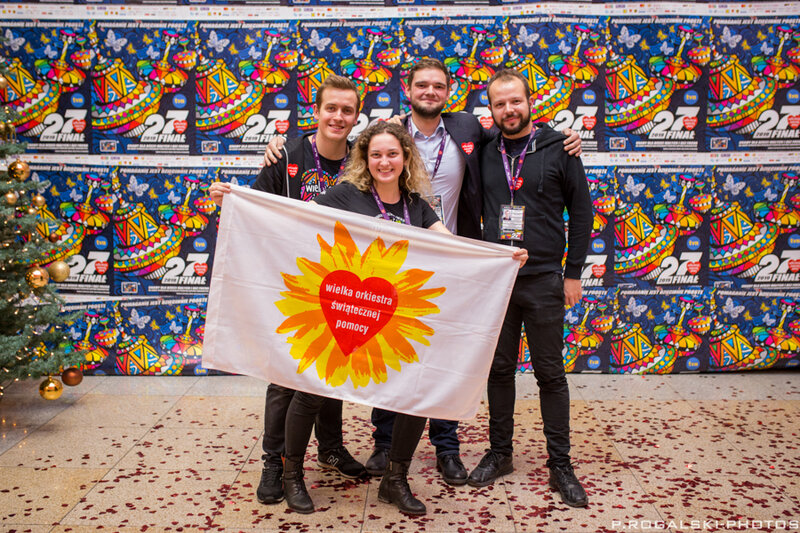 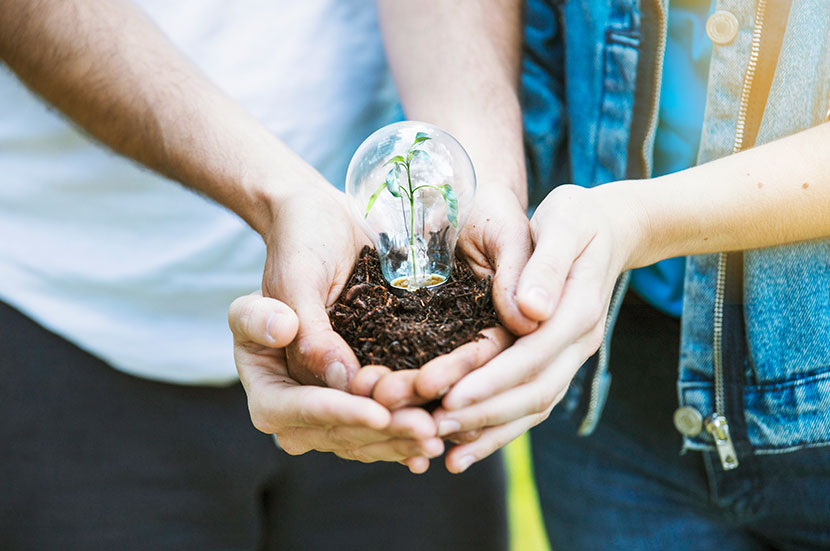 Dobroczynność studencka
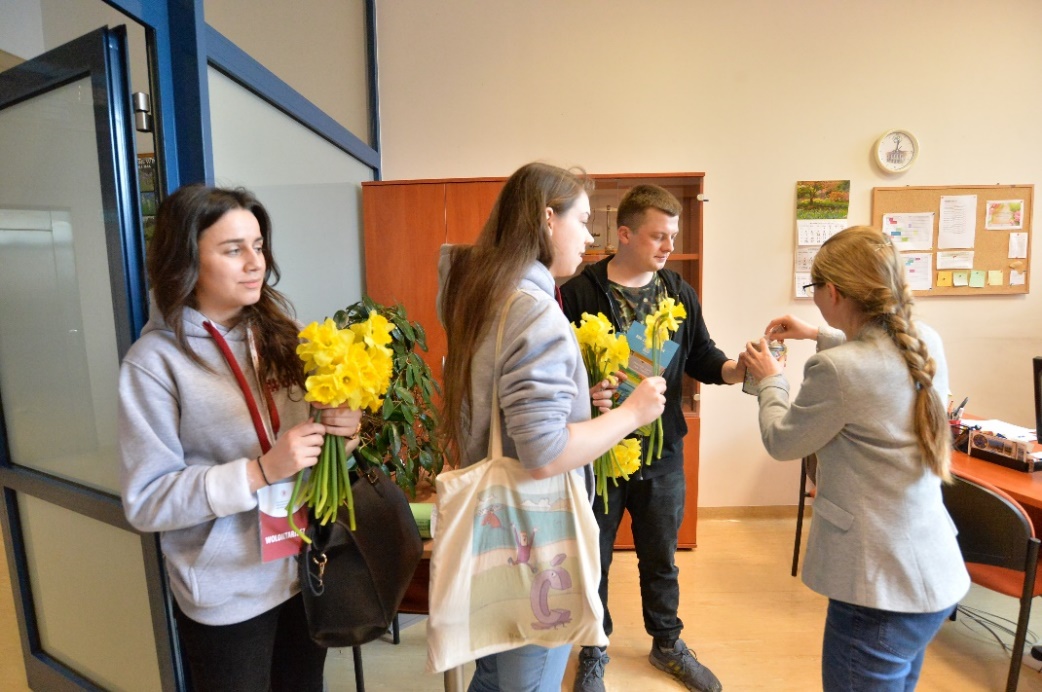 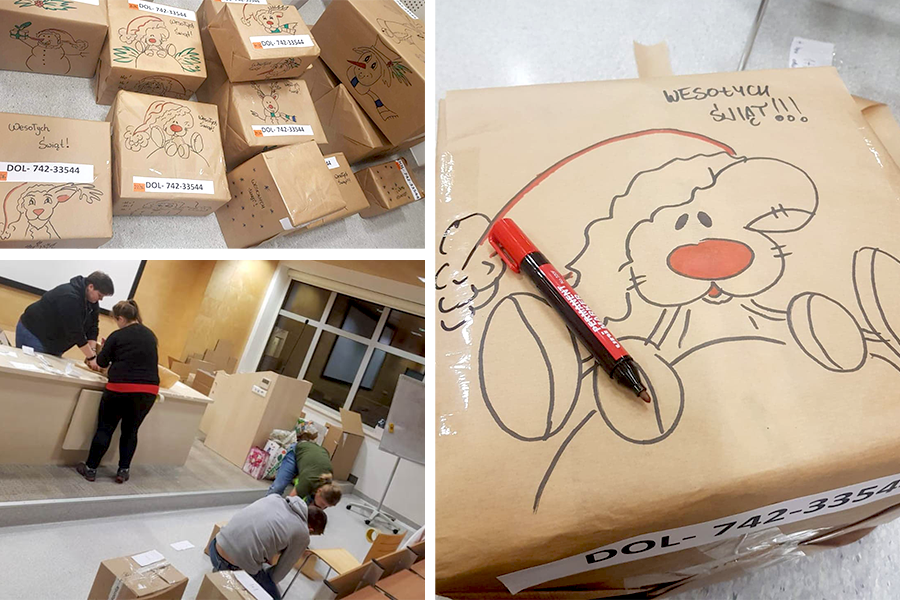 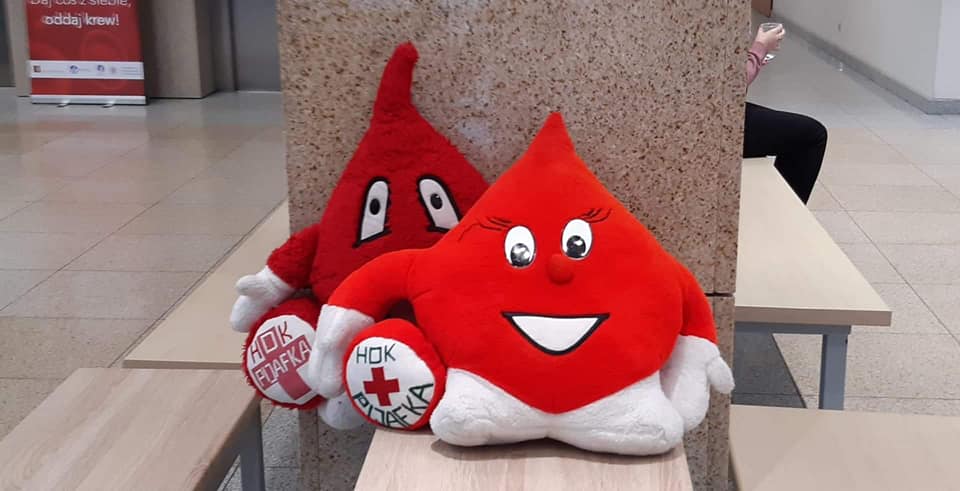 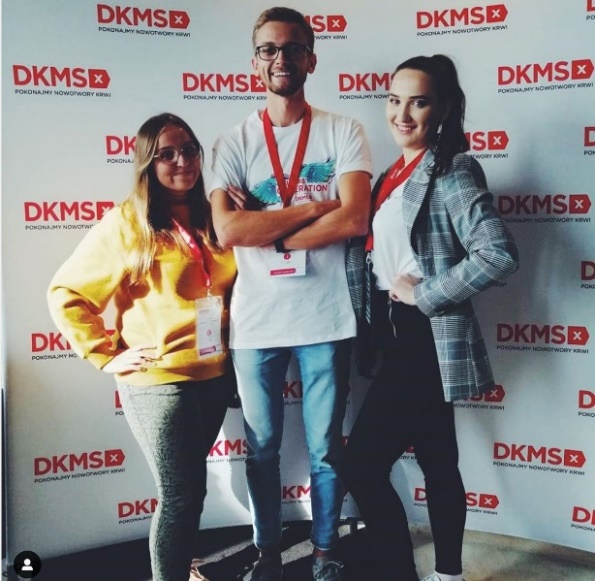 Studenci angażują sięw inicjatywy charytatywne, ekologicznei lokalne
DKMS
AKCJEKRWIODAWSTWA
AKCJE HOSPICJUM DZIECIĘCEGO
SZLACHETNA PACZKA
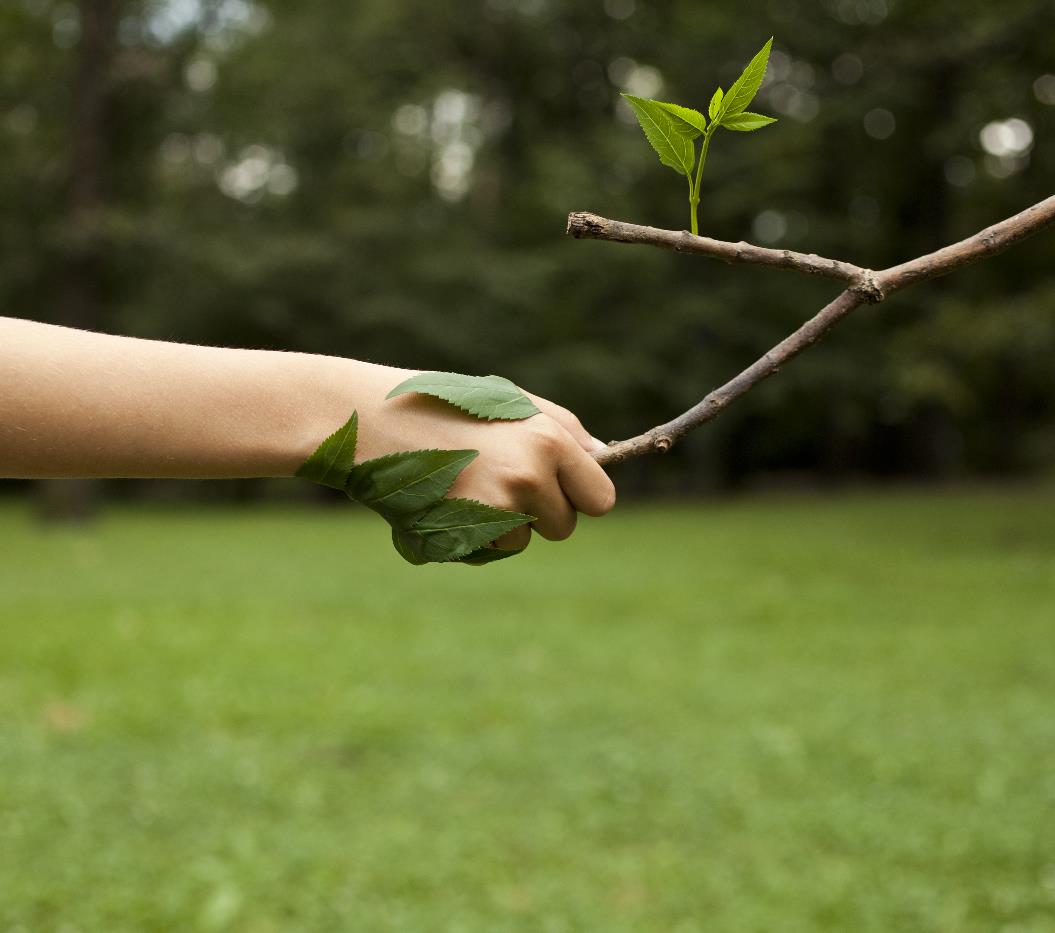 Deklaracjaspołecznejodpowiedzialności
Uczelnia jako miejsce kształtowania postaw i przekazywania wiedzyo otaczającej nas rzeczywistości, zobowiązuje się do zapewniania wysokiej jakości badań i edukacji oraz dbania o wszechstronny rozwój społeczności akademickiej zgodnie z zasadami zrównoważonego rozwoju oraz upowszechniania idei równości, różnorodności i tolerancji.
CSR
Cele
Zrównoważonego Rozwoju
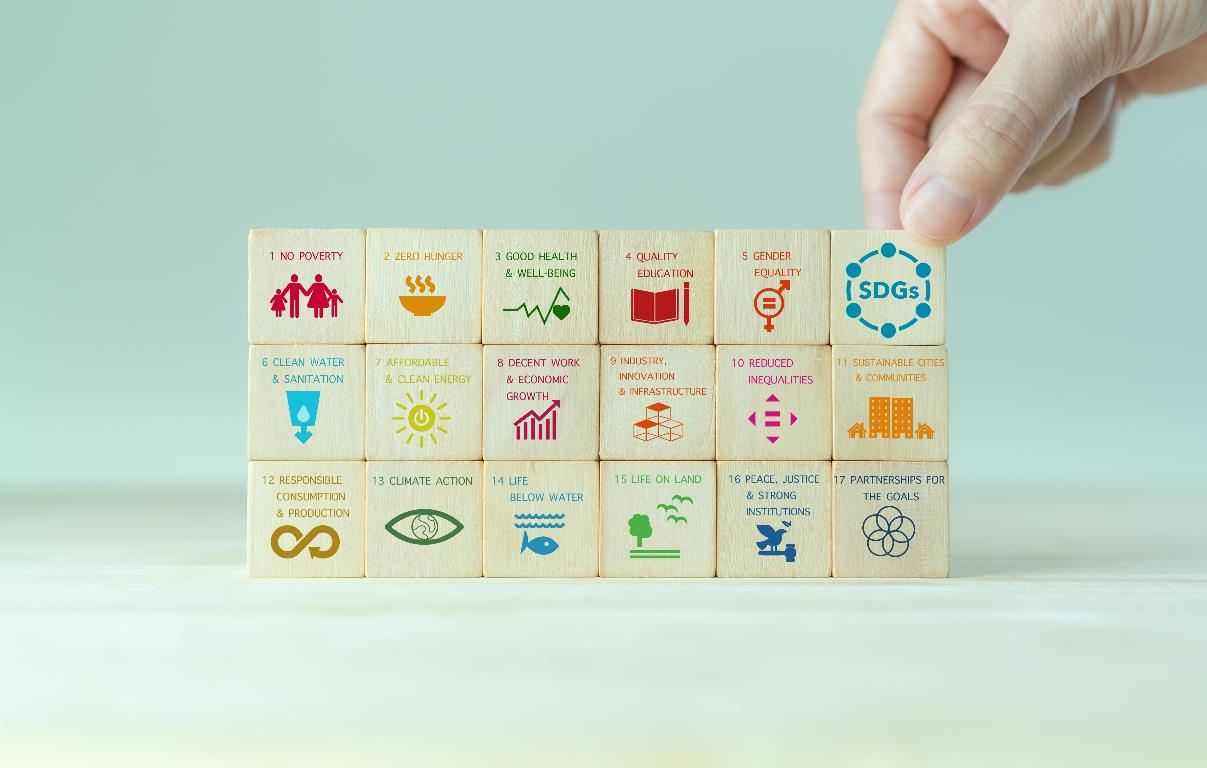 Uniwersytet Przyrodniczy we Wrocławiu wspiera Cele Zrównoważonego Rozwoju, które wprost łączą się z realizowanym przez uczelnię profilem dydaktycznymi badawczym.

Idea ta przyświeca także organizacji kampusów uczelni oraz nawiązywaniu współpracy z samorządem, spółkamii organizacjami pozarządowymi.
ZRÓWNOWAŻONY ROZWÓJ
[Speaker Notes: Ten slajd do przerobienia]
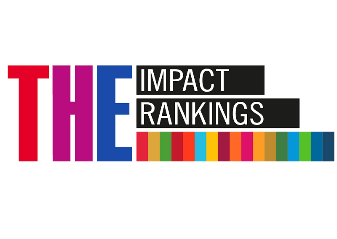 Cele Zrównoważonego
Rozwoju
Wysokie pozycjew THE ImpactRankings 2022
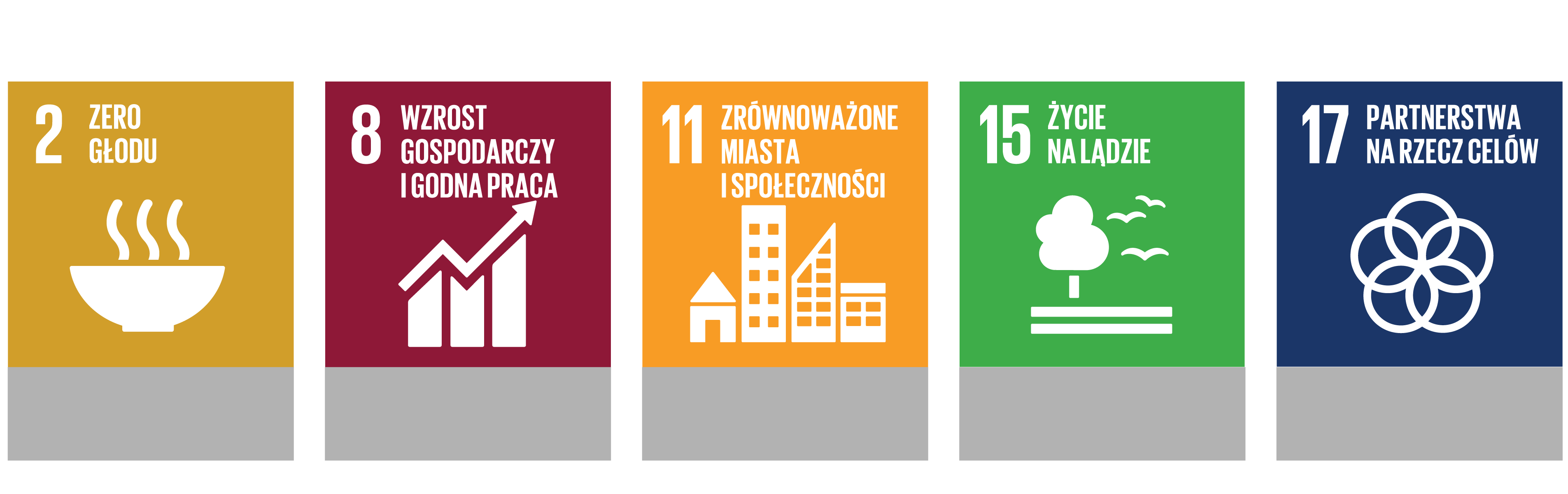 601-800(1625 instytucji na świecie)
4. miejsce w Polsce
86(647 instytucji na świecie)
1. miejsce w Polsce
101 - 200(960 instytucji na świecie)
1. miejsce w Polsce
101 - 200(860 instytucji na świecie)
1. miejsce w Polsce
201 - 300(586 instytucji na świecie)
1. miejsce w Polsce
1. miejsce wśród uczelni rolniczych w Polsce we wszystkich celach
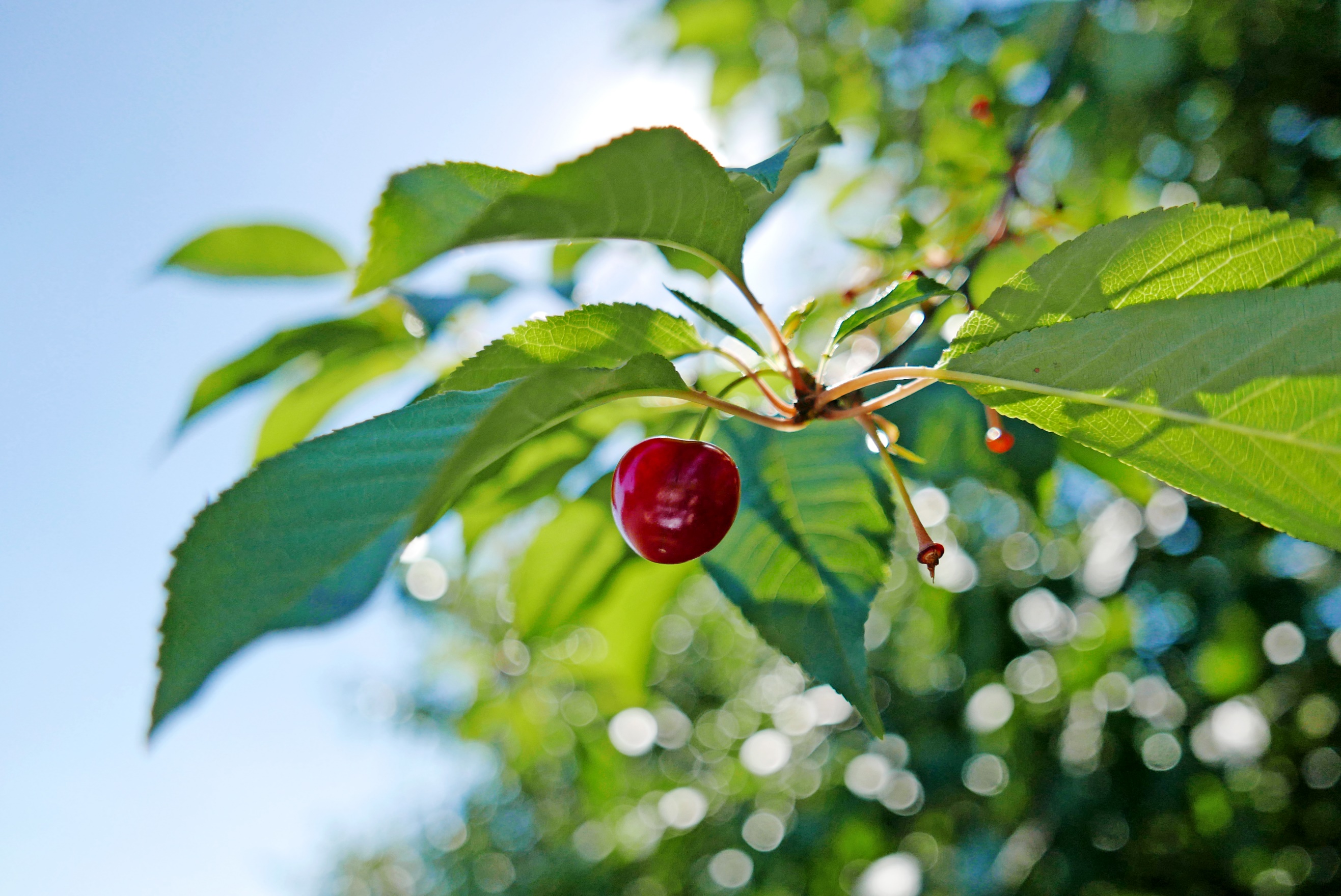 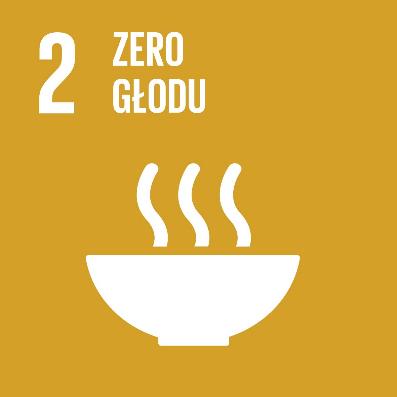 rolnictwo Wspierane Społecznie na UPWr– inicjatywa zrównoważonego sposobu produkowania żywności
projekt FoodSHIFT 2030i zakładanie ogrodów społecznych w miastach
oferta kursów i szkoleńdla producentów żywnościi rolników z Centrum Kształcenia Ustawicznego
badania jakości żywności, wody i gleby
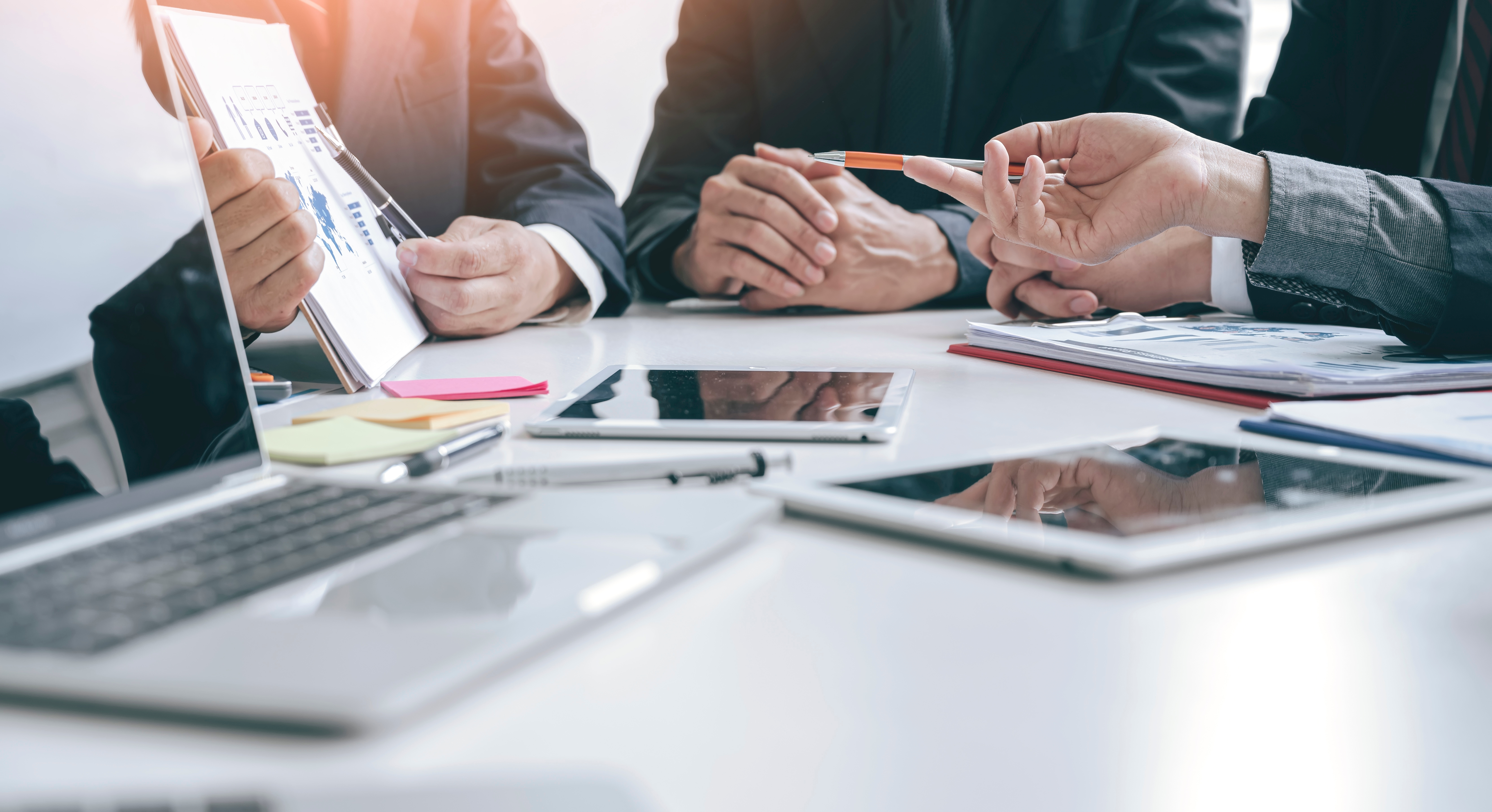 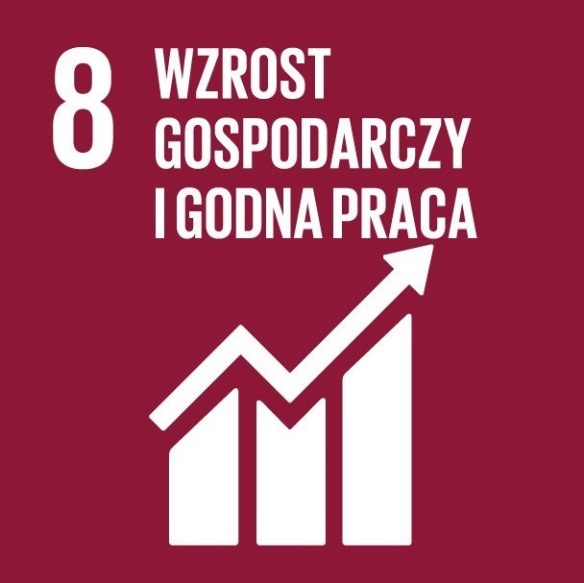 szkolenia dotyczące zrównoważonego rolnictwa, ochrony środowiska czy gospodarki odpadami
promowanie równości i przeciwdziałanie dyskryminacji – przyznanie uczelni Europejskiej Karty Naukowca
przyjęcie Planu Równości Płci dla UPWr
zwiększenie innowacyjności i tworzenie stabilnych miejsc pracy w ramach kryteriów HR Excellence in Research
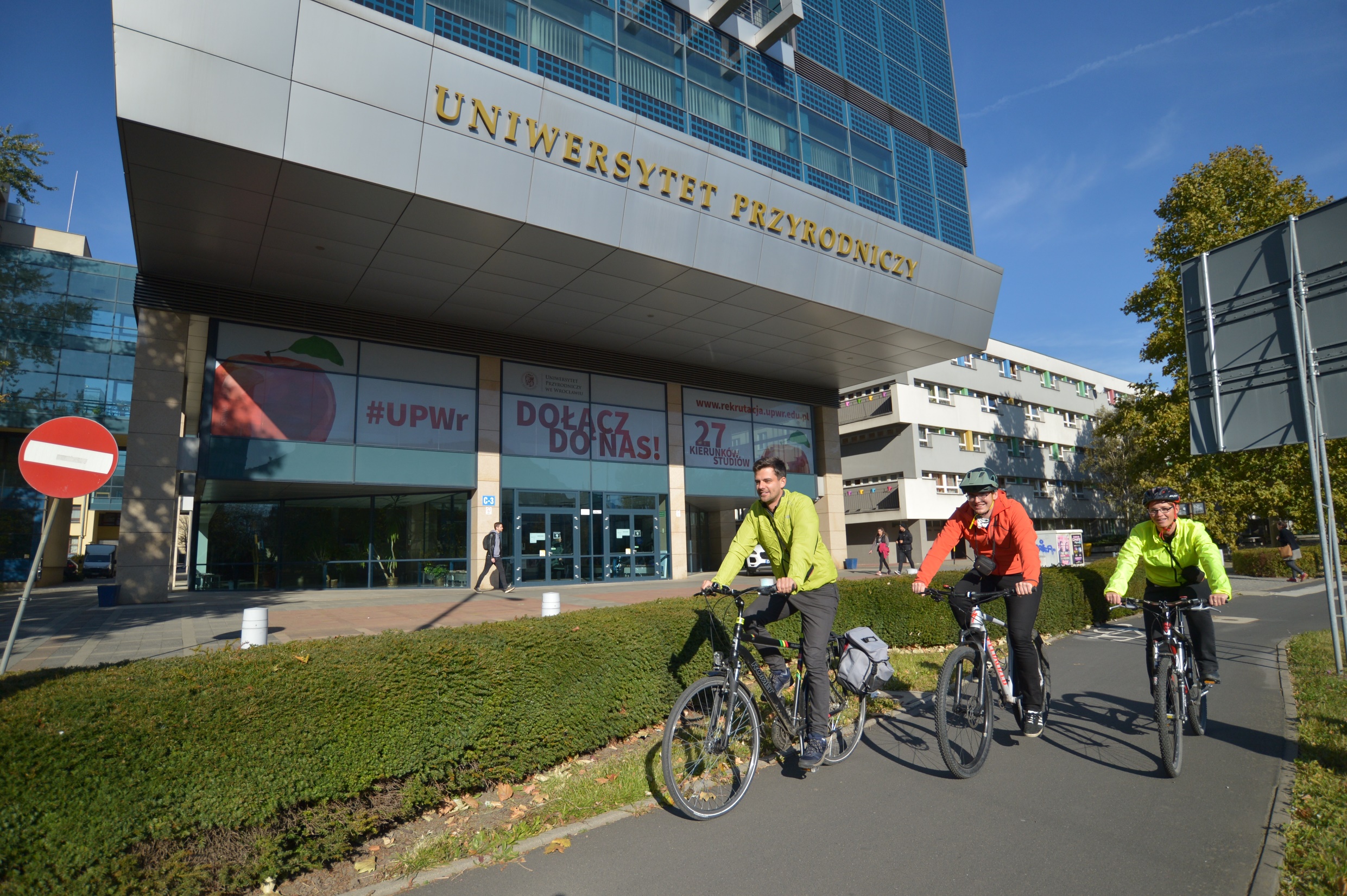 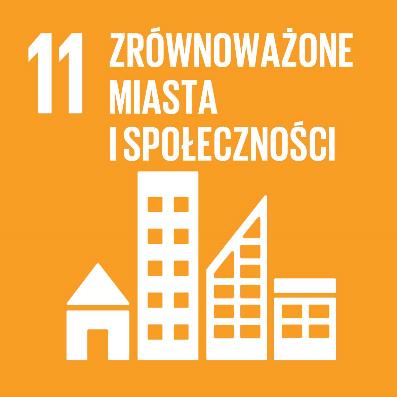 opracowanie zdrowychi bezpiecznych tras rowerowych
badanie koncepcji smart city (zrównoważonego transportuw oparciu o pozycjonowaniei Big Data)
analiza jakości życia seniorów w środowisku miejskim
wspieranie dziedzictwa regionu(organizacja Święta sera i wina– promocja regionalnych produktów) oraz lokalnegofolkloru (zespół „Jedliniok”)
wolny dostęp do terenów uczelni oraz terenów zielonych (Park Pawłowicki)
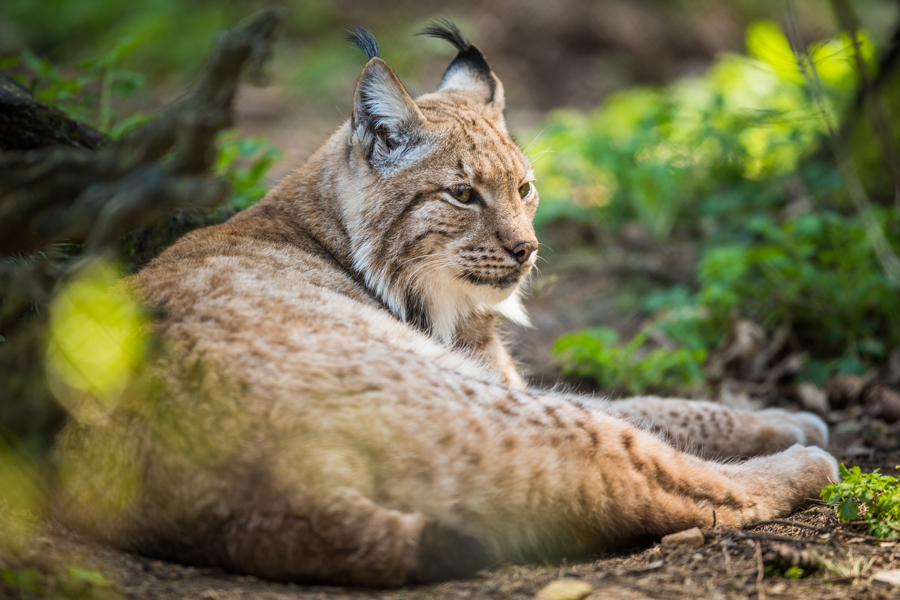 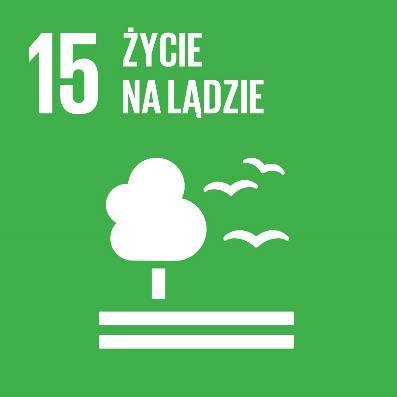 ochrona gatunków:Wrocławski Bank Nasienia Zwierząt Towarzyszącychoraz Dzikich
monitorowanie populacji nietoperzy
parki kieszonkowe w ramach projektu GrowGreen
edukacja ekologicznamieszkańców regionu(porady ekspertów,warsztaty dla dzieci itp.)
Park Pawłowicki – ścieżka edukacyjna i arboretum(ponad 200 gatunków drzewi krzewów, dąb pomnikowy)
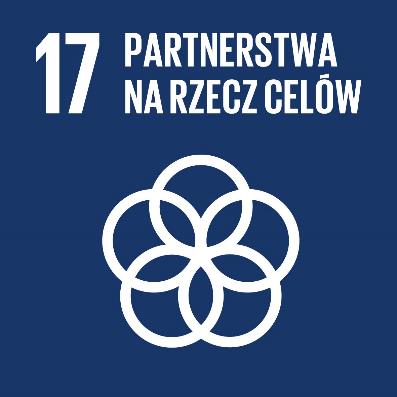 współpraca z regionalnymi i transgranicznymi ośrodkami naukowymi, organizacjami przedstawicielami lokalnych społeczności
realizacja projektu dotyczącego parku wokół zabytkowego Zamku Książ
podpisanie deklaracji dotyczącej zmiany klimatu i rozwoju zrównoważonej biogospodarki
dołączenie do sojuszu dziewięciu europejskich uniwersytetów EU GREEN
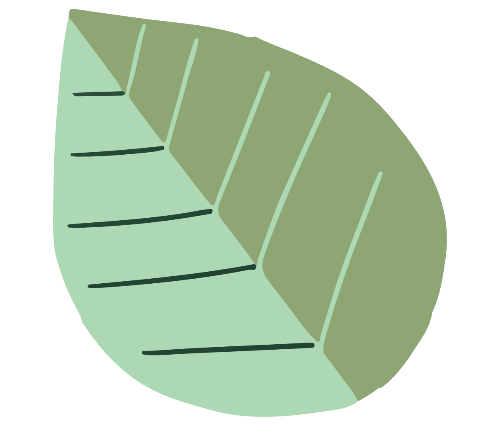 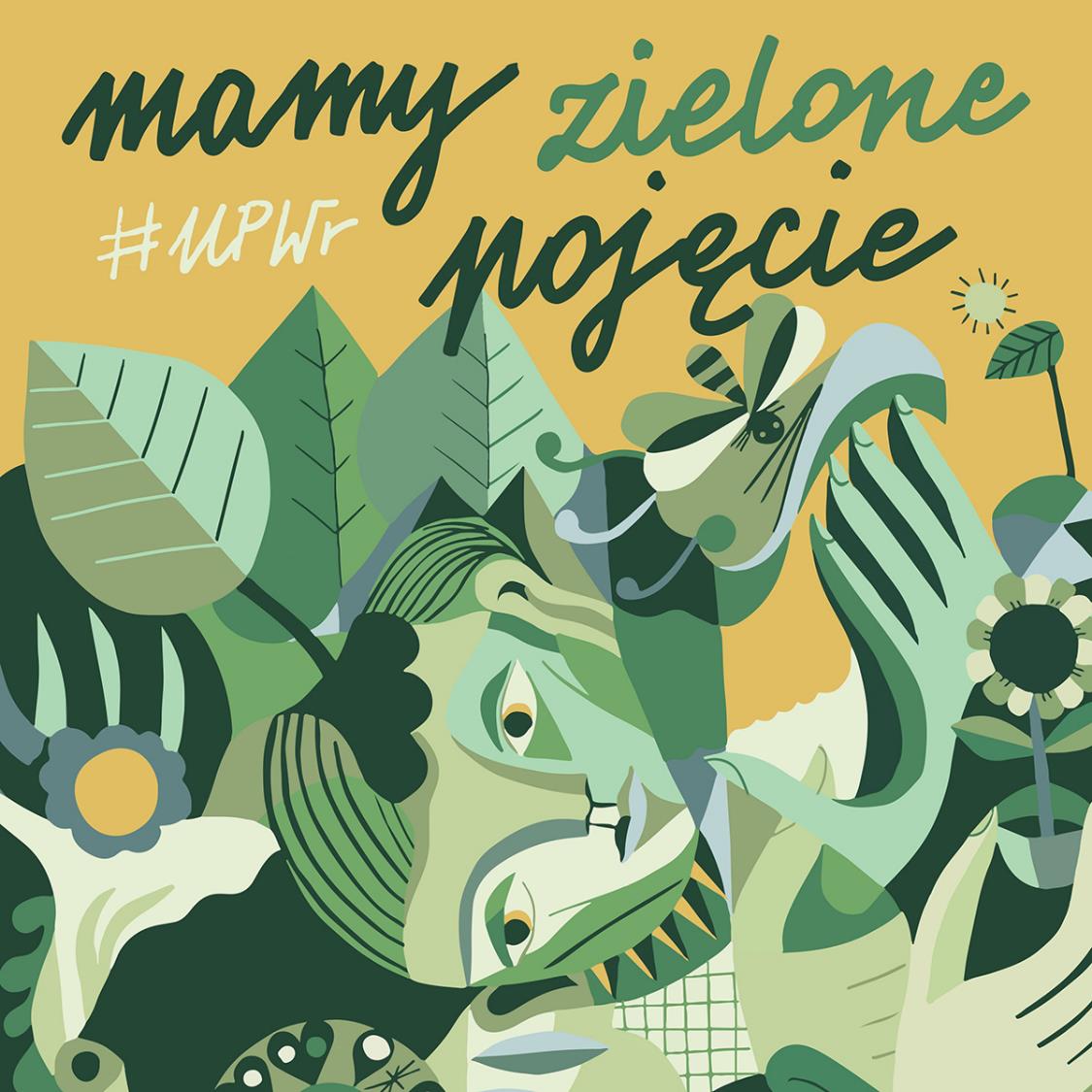 Uczelniany podcast
Podcast odpowiada na najbardziej nurtujące, kontrowersyjne i ważne społecznie pytania związaneze zrównoważonym rozwojem.
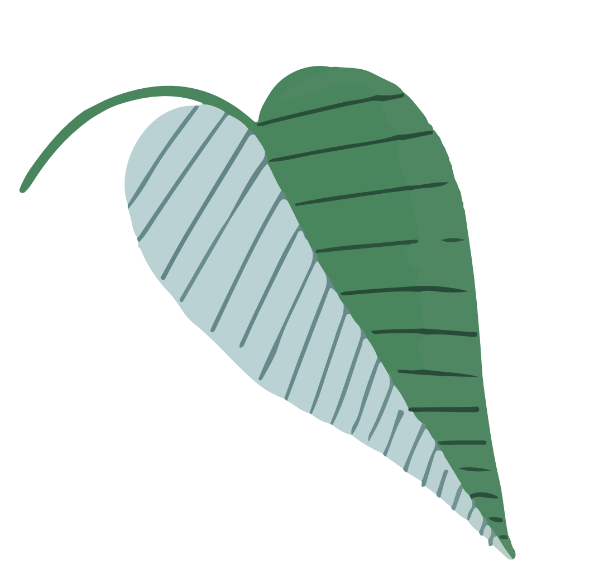 Rozmawiamy z naszymi naukowcami m.in.o odnawialnych źródłach energii, sprawiedliwym dostępie do wody, bioróżnorodność gatunków i skróconych łańcuchach dostaw żywności.
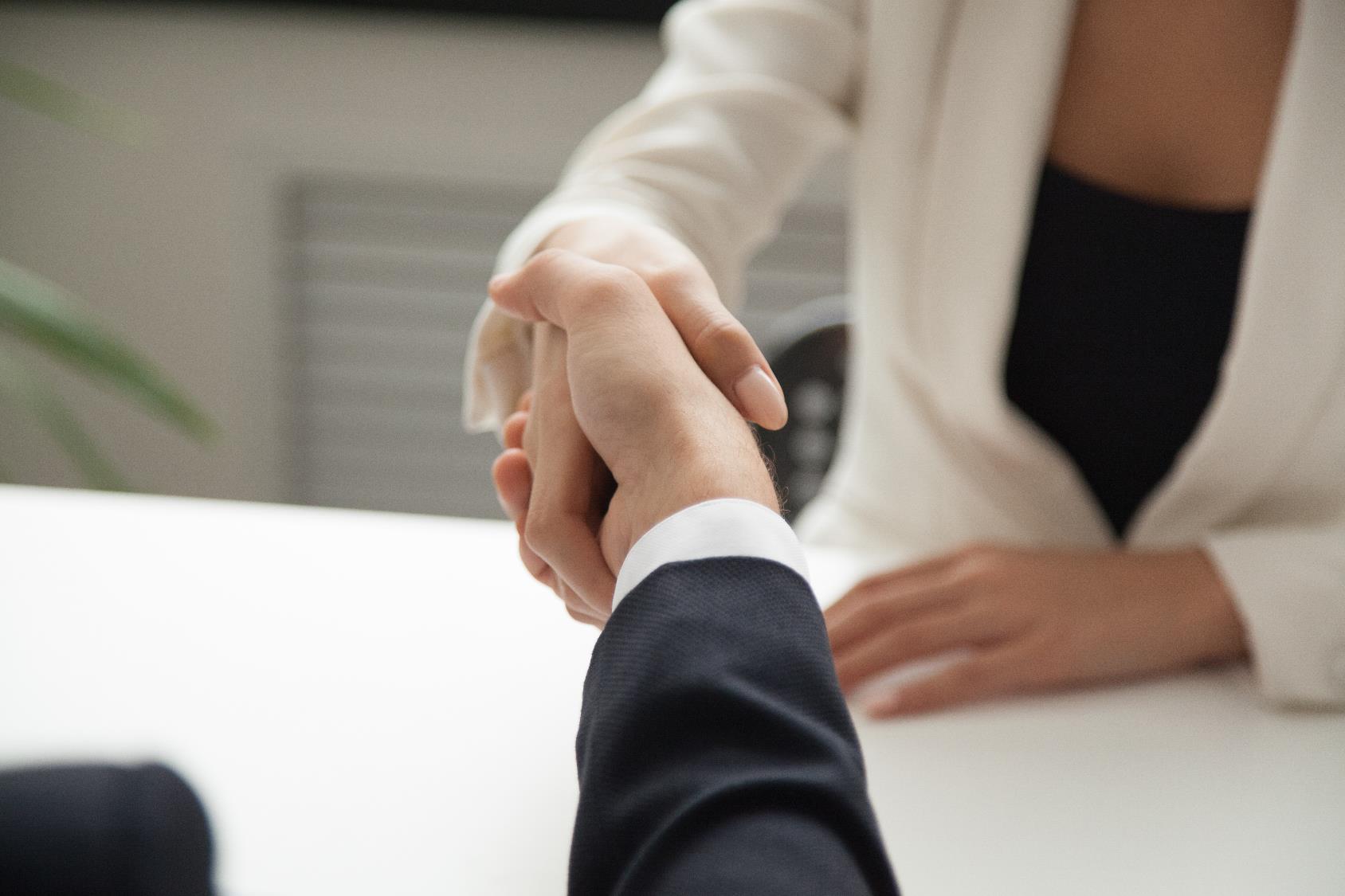 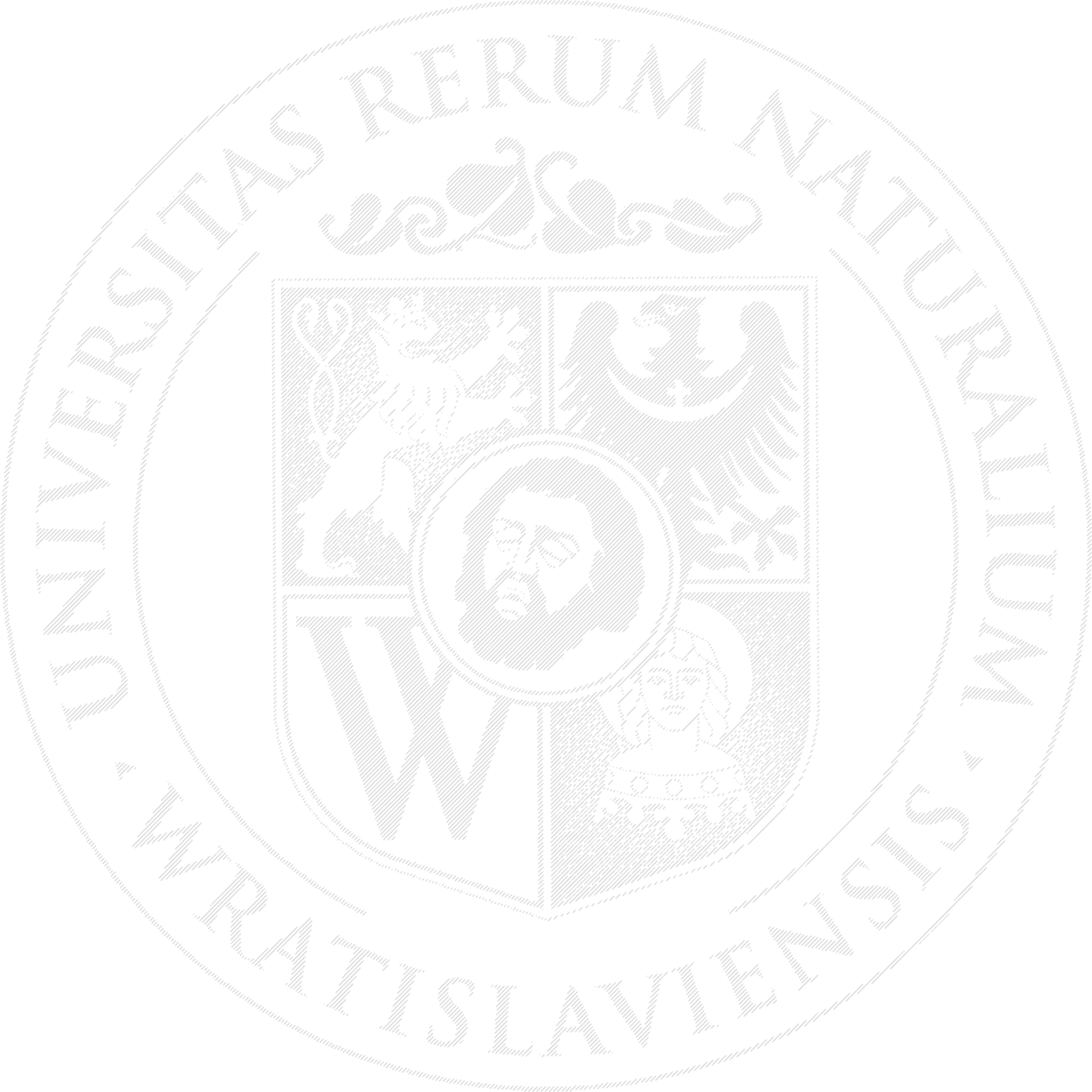 Inwestujemy w przyszłość
– WSPÓŁPRACUJMY
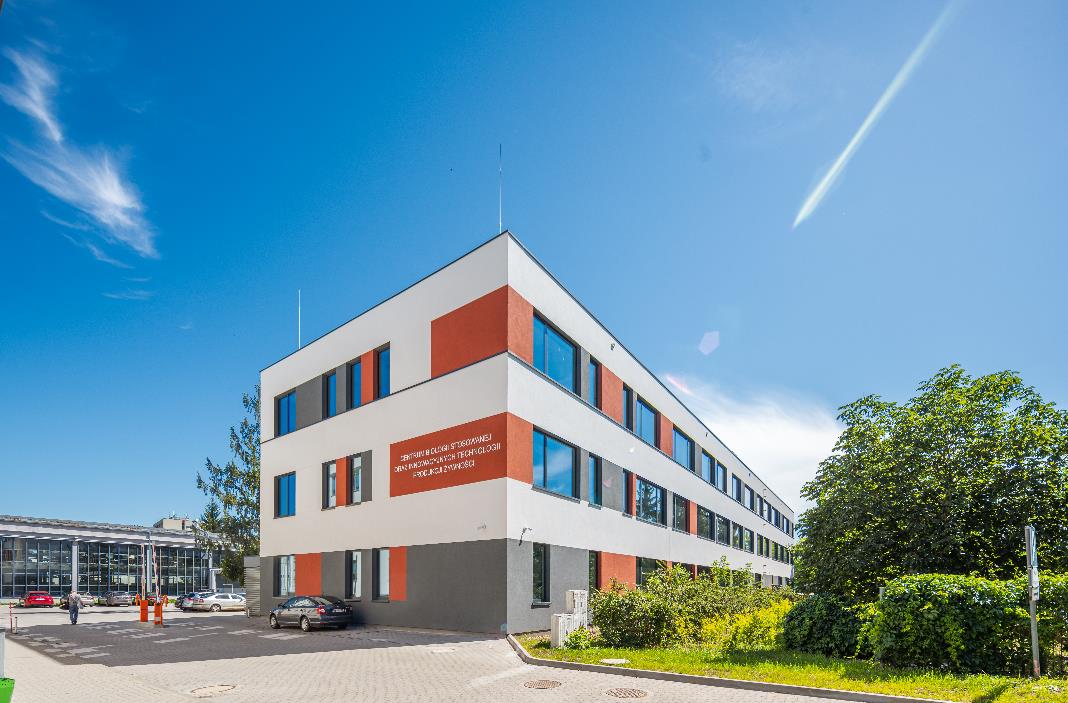 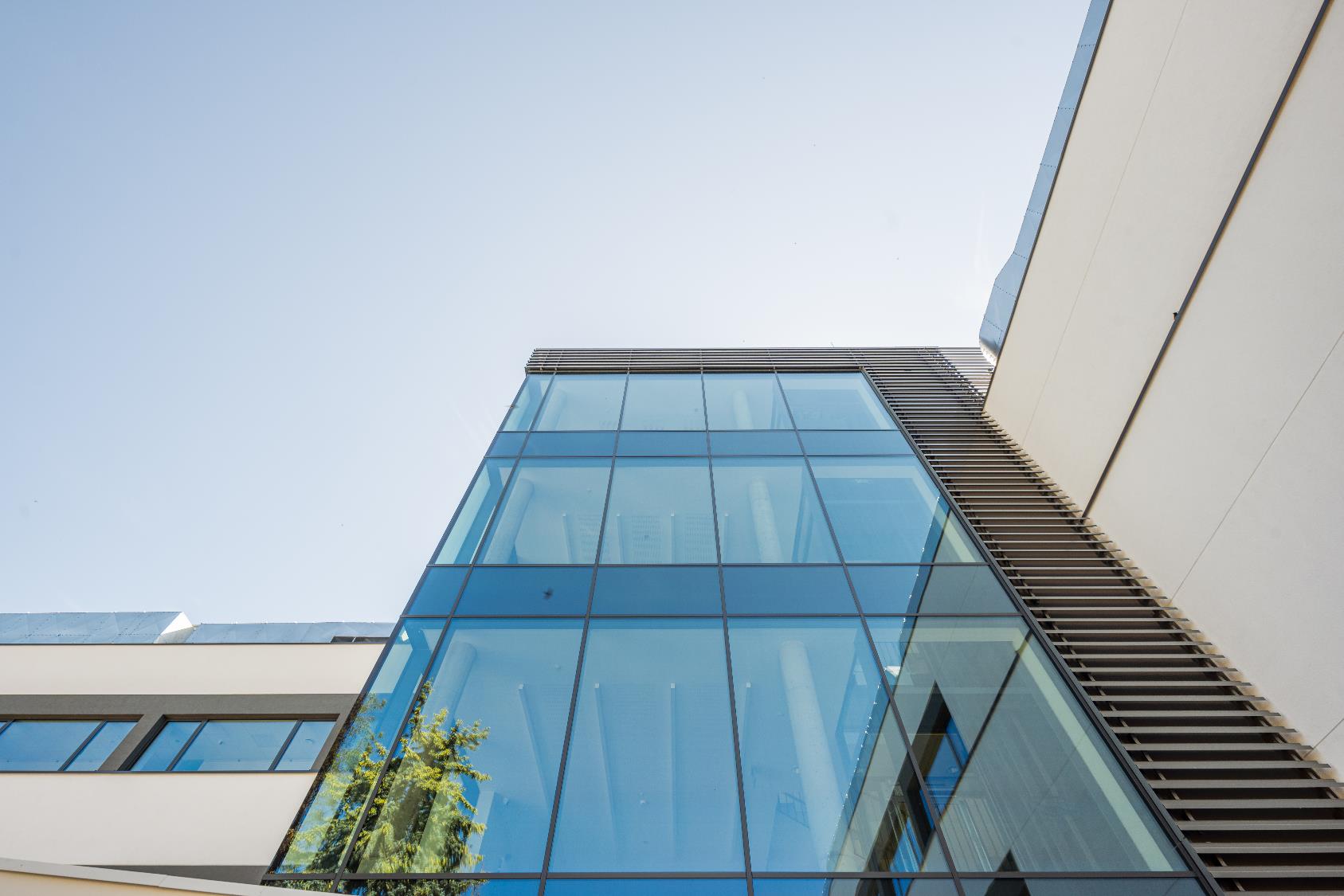 INWESTYCJA
200 mln zł
CIT
Kończymy budowę Centrum Innowacyjnych Technologii (CIT) w postaci sześciu kompleksów laboratoryjnych, które wyposażamy w aparaturę do prowadzenia przełomowych badań.
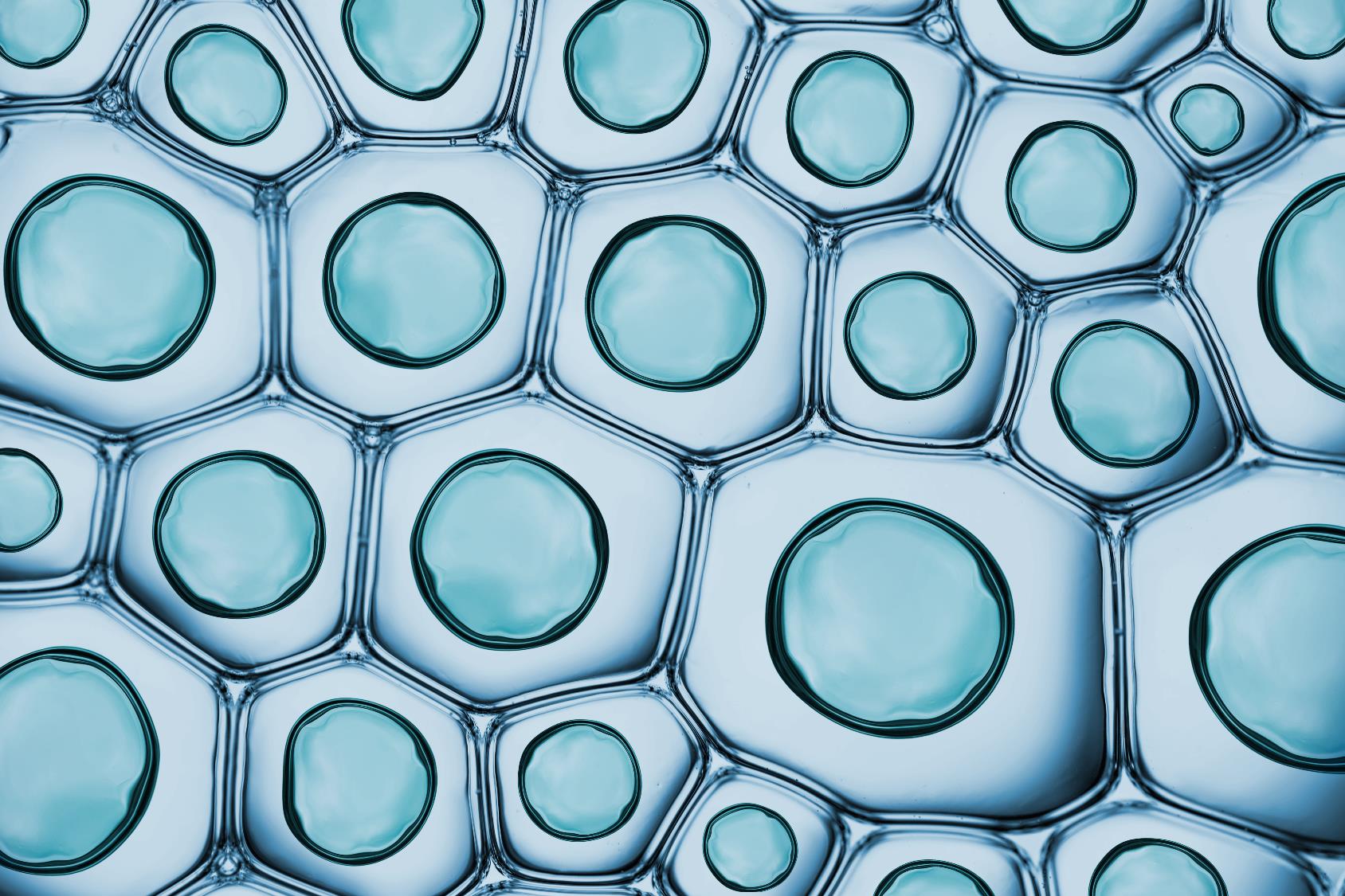 6 OŚRODKÓW
Ośrodek Badawczy TechnologiiProdukcji Roślinnej (Swojec)
Centrum DiagnostykiChorób Roślin (Wrocław) 
Ośrodek ZaawansowanychTechnologii ProdukcjiOgrodniczej (Psary)
Centrum Biologii Stosowanejoraz Innowacyjnych Technologii Produkcji Żywności (Wrocław)
Centrum Produktu Regionalnego (Pawłowice) 
Centrum Eksperymentalnych Zakażeń Zwierząt (Wrocław)
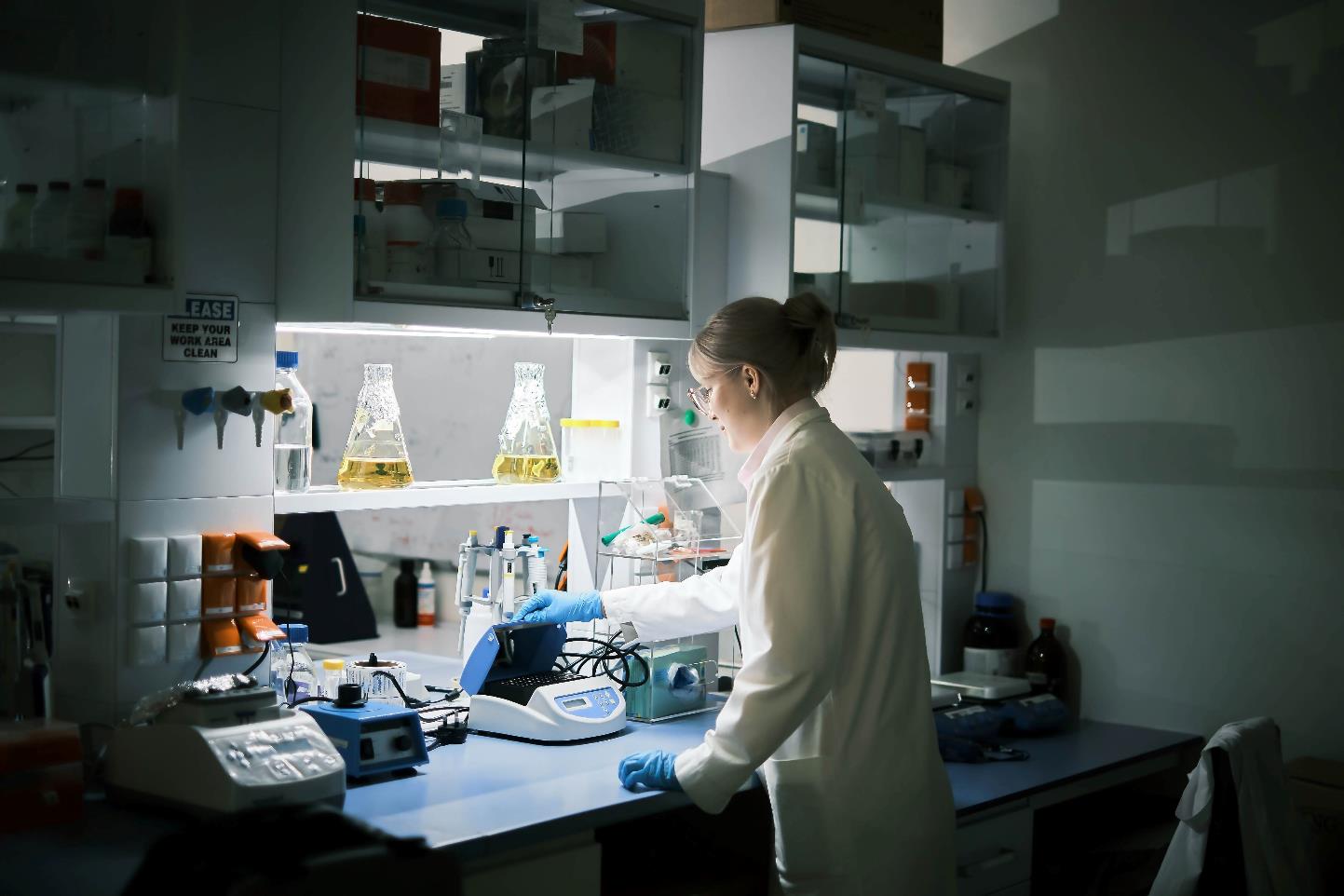 CIT – współpraca z biznesem
BADANIA NAUKOWE / PROJEKTY B+R / USŁUGI B+R /USŁUGI LABORATORYJNE / SZKOLENIA
analizy laboratoryjne
kompleksowe usługi B+R
projektowanie i realizacja eksperymentów
opracowanie nowych lub ulepszonych metod, receptur, technologii, innowacyjnych produktów 
testowanie urządzeń, linii produkcyjnych, środków produkcji, produktów (preparatów, leków, szczepionek, związków chemicznych itp.) 
weryfikacja w skali technicznej i półtechnicznej wyników uzyskanych w skali laboratoryjnej 
szkolenia i warsztaty
OFERTA WSPÓŁPRACY
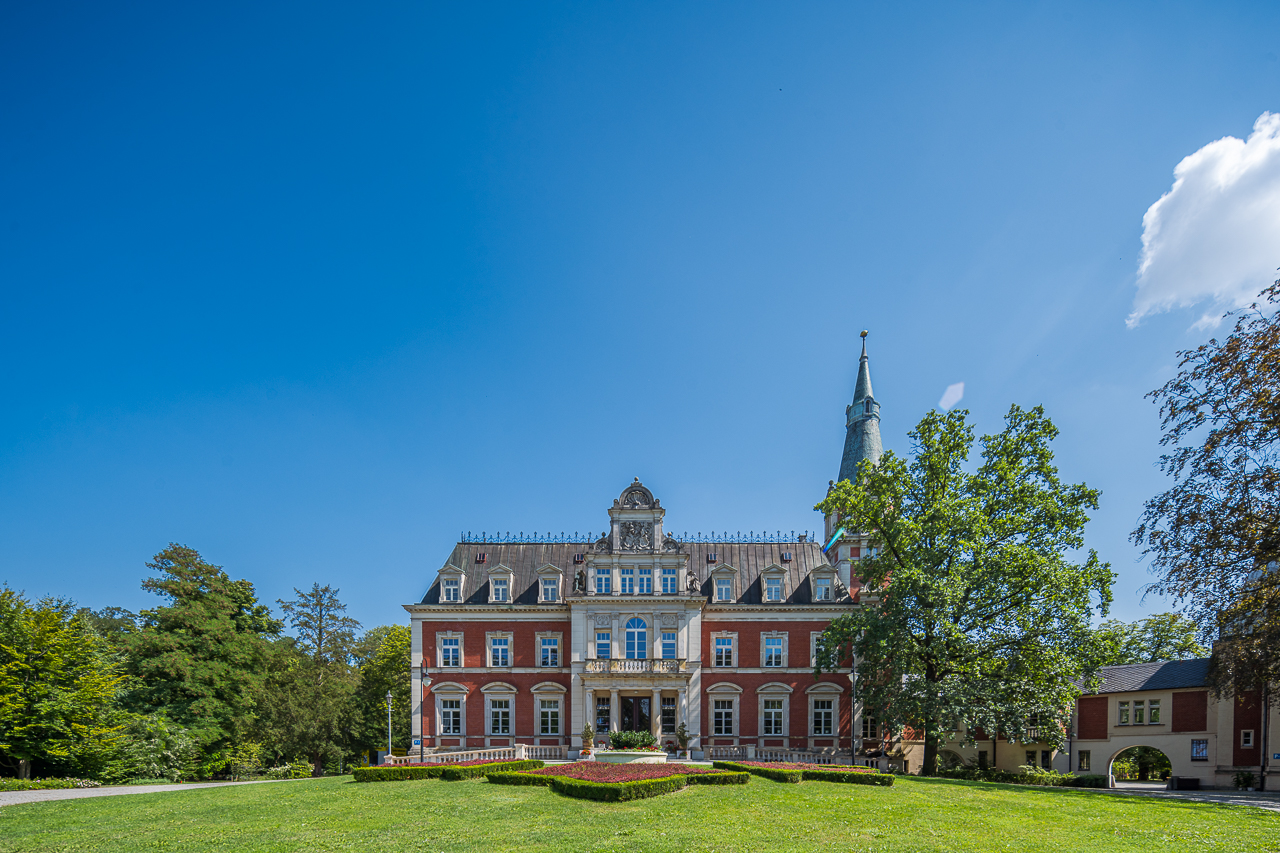 U Przyrodników– prosta spółka akcyjna
UPWr głównym udziałowcem– szukamy partnerów biznesowych

działalność komercyjna w branżyhotelarsko-gastronomicznej (HoReCa)z wykorzystaniem potencjału zespołu pałacowego Wrocław-Pawłowice

zespół restauracji promujący nowoczesną sztukę kulinarną i innowacyjne rozwiązania w branży

winiarnia i winoteka promująca wina dolnośląskiei wiedzę naukowców UPWr

działalność zgodna z wartościami uczelni: zdrowy styl życia, nowoczesne rozwiązania, poszanowanie tradycji, cele zrównoważonego rozwoju   

zaplecze do szkolenia studentów
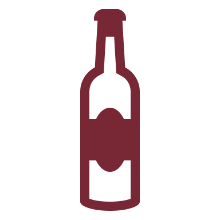 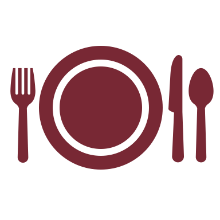 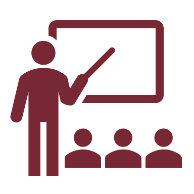 SZKOLENIA
WINOTEKA
RESTAURACJE
Dziękuję bardzo za uwagę
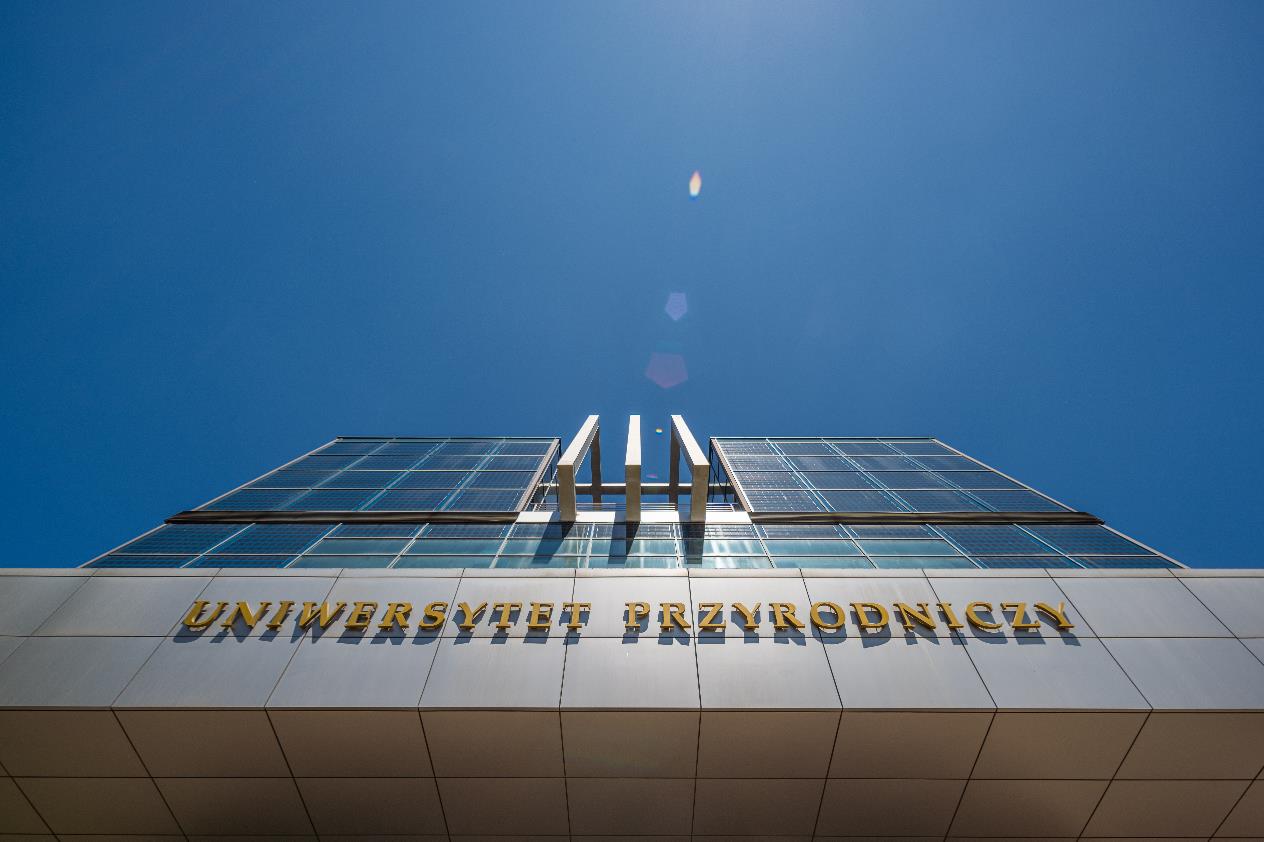 UPWr zapraszado współpracy
WWW.UPWR.EDU.PL